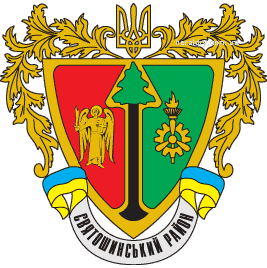 Будівельно-ремонтні роботи Програми економічного та соціального розвитку на 2016 рік«ОСВІТА»(станом на 26.09.2016 р)
Дошкільна
освіта
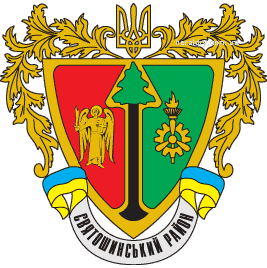 Дошкільний навчальний заклад № 127
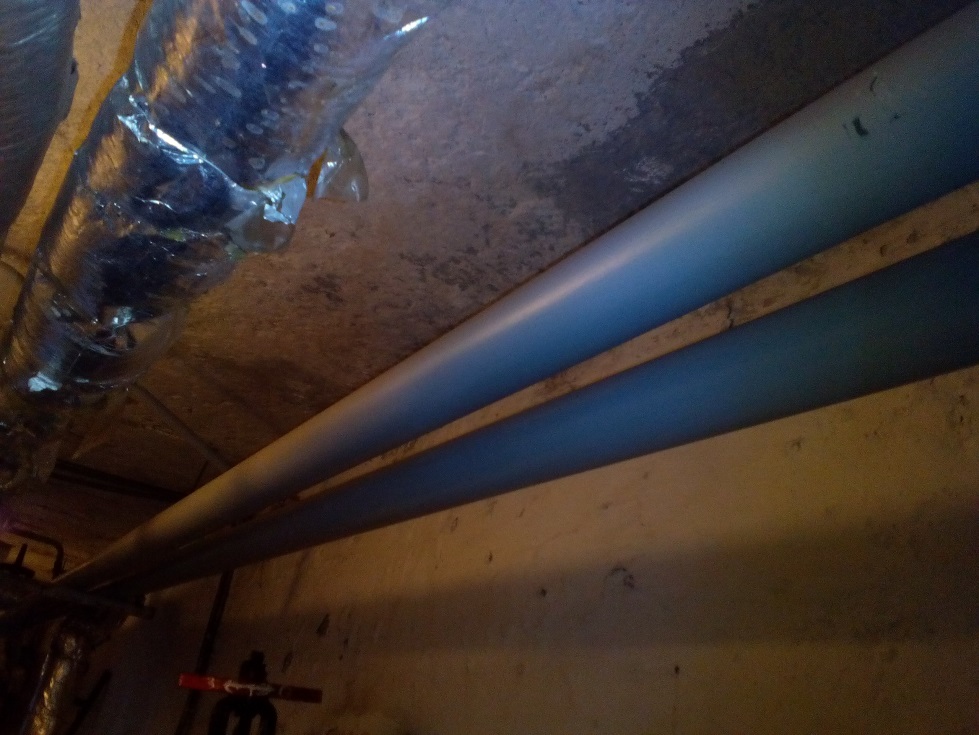 Відремонтовано
 частину даху та 
завершено заміну труб центрального опалення
 по всьому підвальному приміщенню
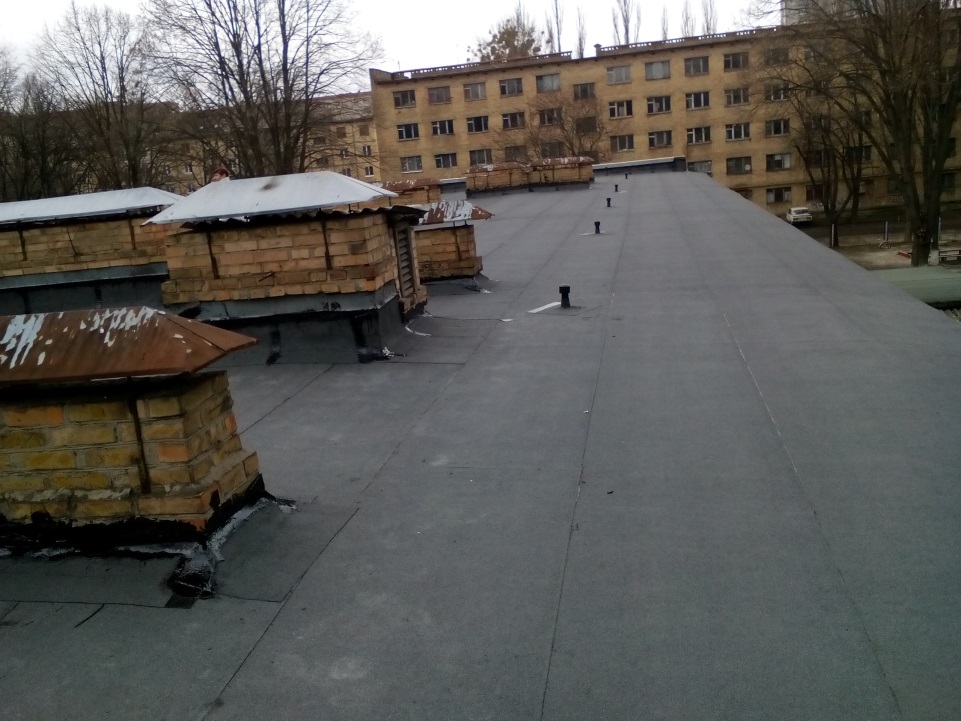 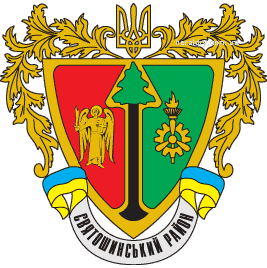 Дошкільний навчальний заклад № 200
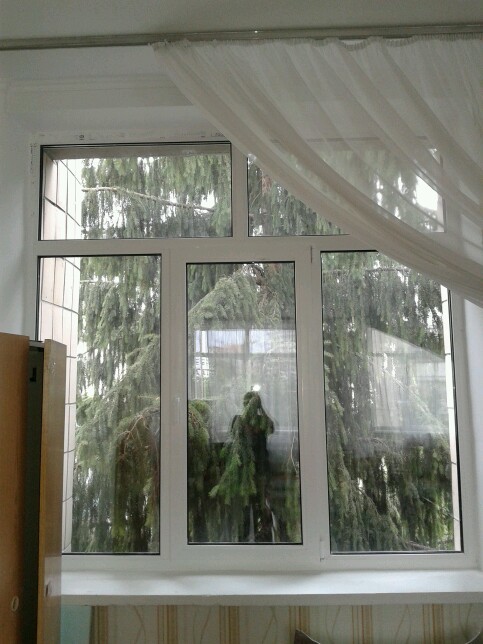 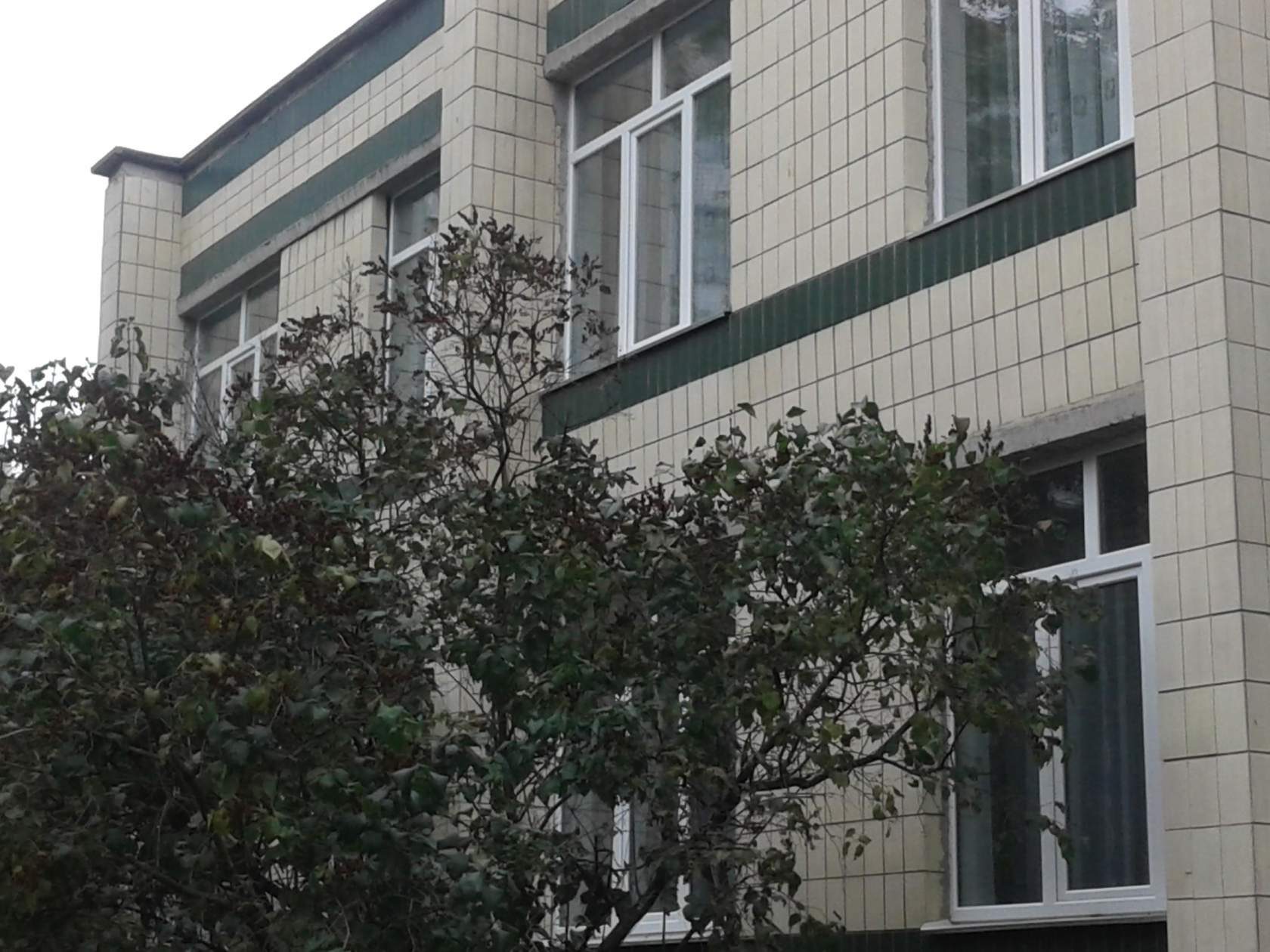 Замінено 14 вікон і 1 дверний блок на металопластикові в група № 1, № 2, № 9
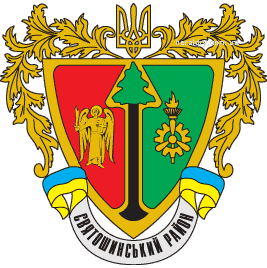 Дошкільний навчальний заклад № 814
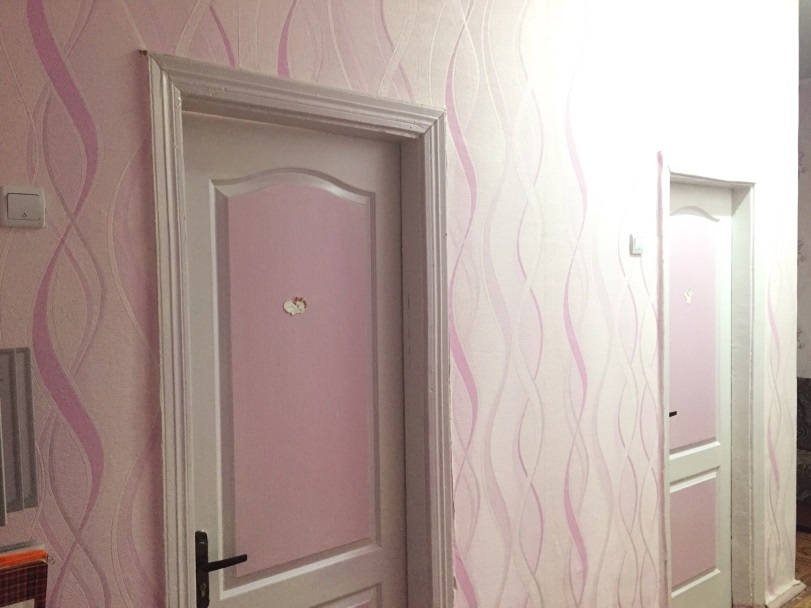 Часткове утеплення фасаду ДНЗ. 
Косметичний ремонт  в медичному  кабінеті
Заміна лінолеуму   в гр. № 1
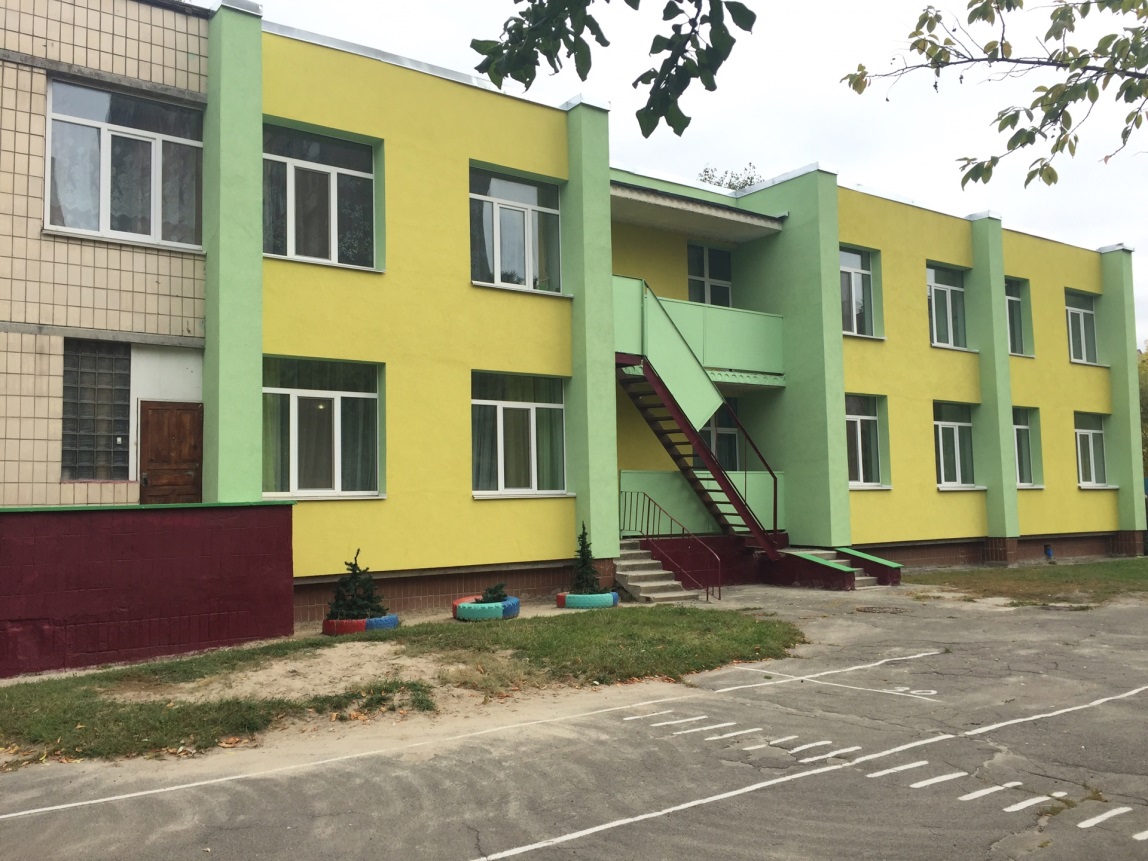 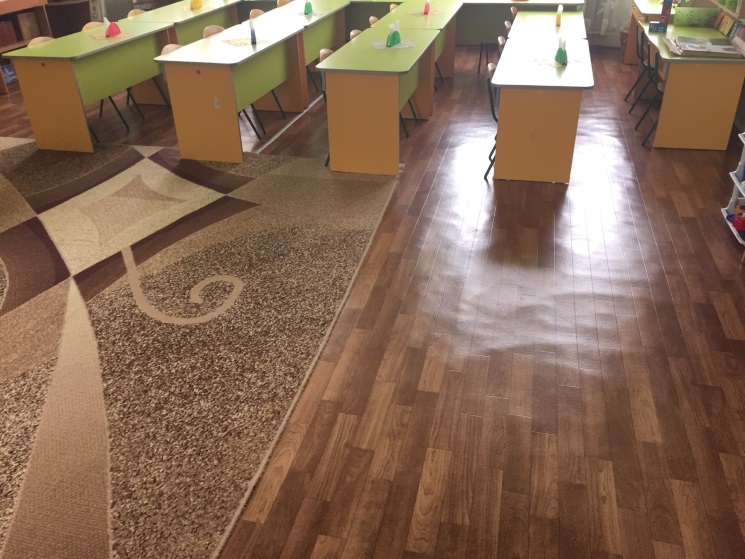 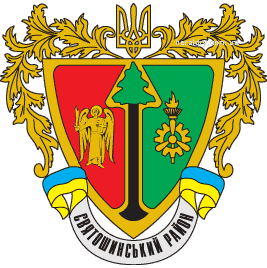 Дошкільний навчальний заклад № 469
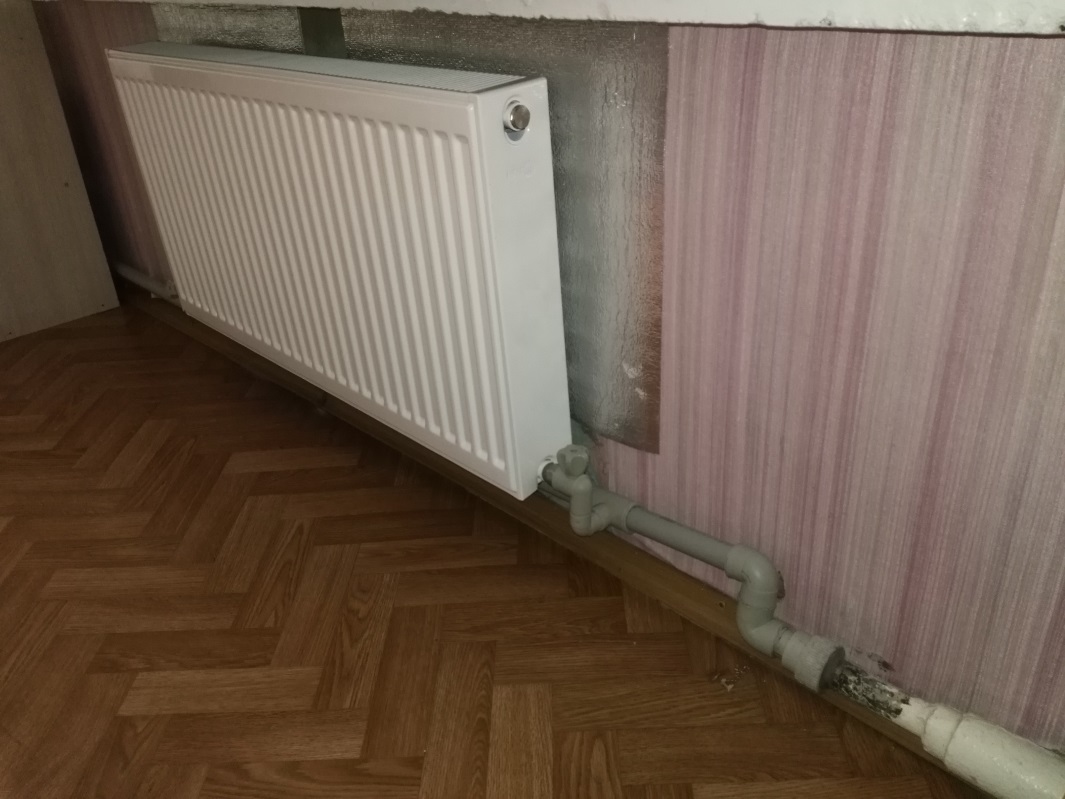 Укріплення фундаменту групи від проникнення зовнішніх вод.
Заміна тепломережі у 4 групових приміщеннях
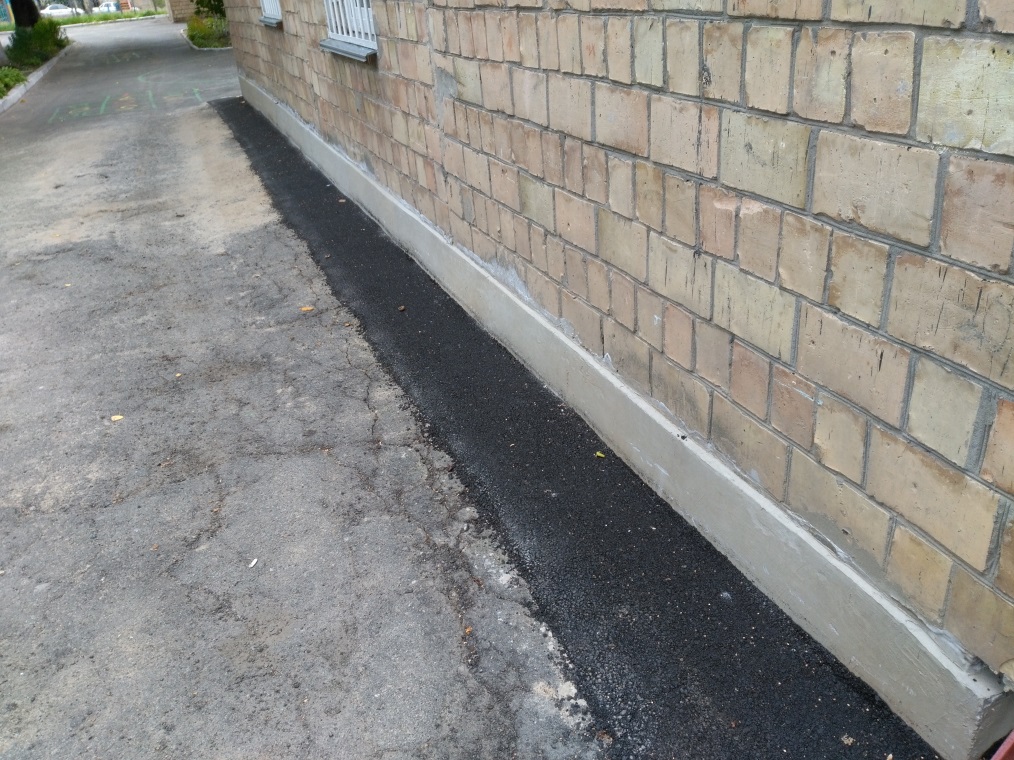 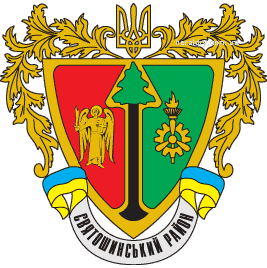 Дошкільний навчальний заклад № 571
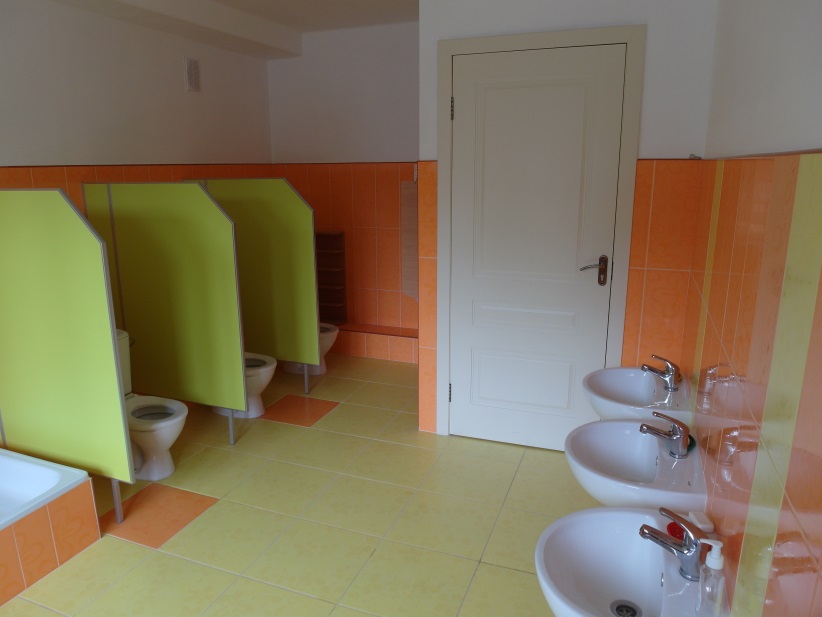 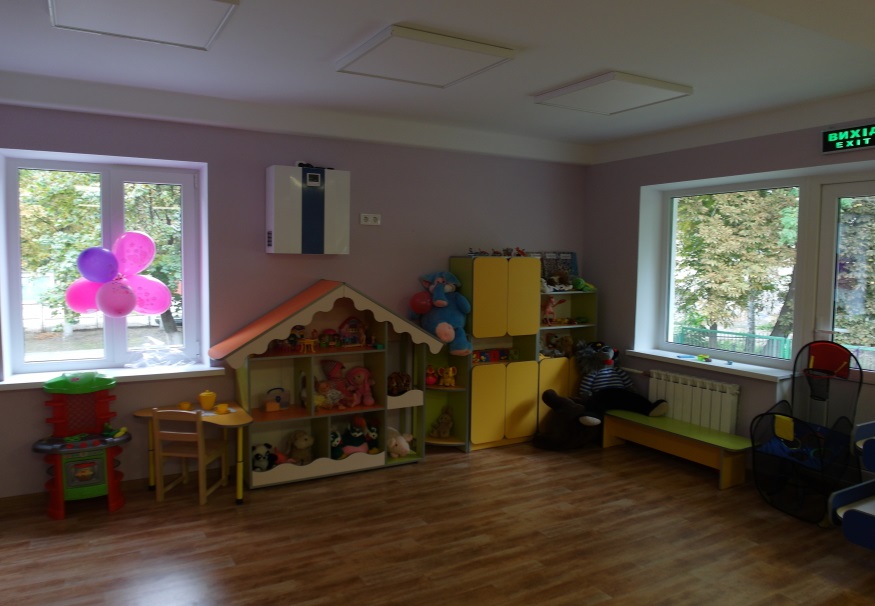 Відновлено 2 (молодша та логопедична) групи;
Замінено вікна;
Відремонтовано ГХВ (замінено труби холодного та гарячого водопостачання).
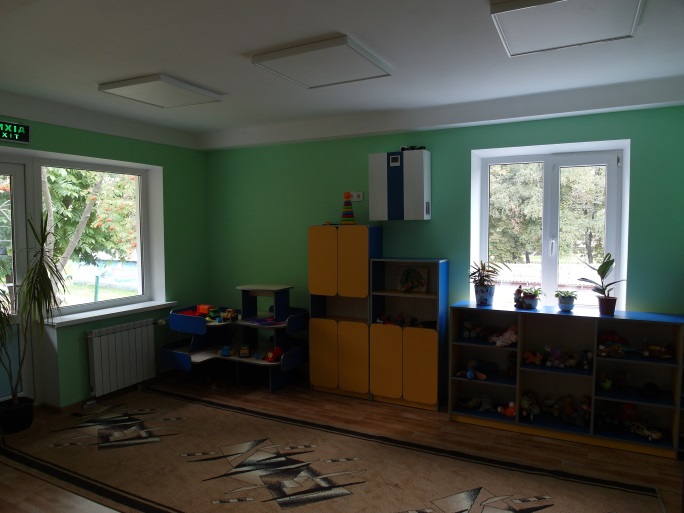 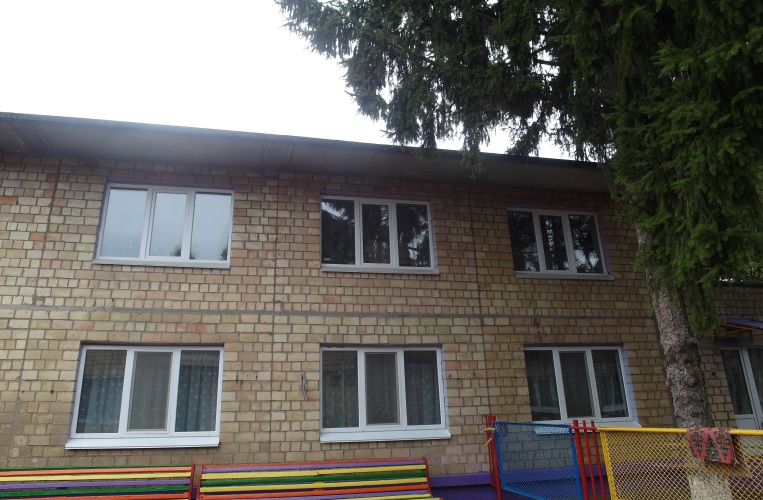 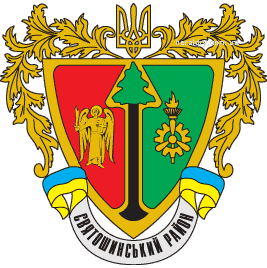 Дошкільний навчальний заклад № 735
Підсилено зовні та всередині бутовий фундамент будівлі;
Відремонтовано 2 дитячі туалети ( ясла, молодша групи);
Відремонтовано 2 спальні( ясла, молодша групи);
Відремонтовано 2 групові кімнати ( ясла, молодша групи);
Відремонтовано 2 роздягальні кімнати ( ясла, молодша групи);
Замінено 14 міжкімнатних дверей;
Замінено  35   радіаторів центрального опалення;
Замінено захисні решітки на  радіаторах центрального опалення в спальних, групових та роздягальнях ( ясла, молодша групи);
Відновлено покриття підлоги в:
                  спальні( ясла, молодша групи);
	роздягальні( ясла, молодша групи);
    	групова кімната ( молодша група);
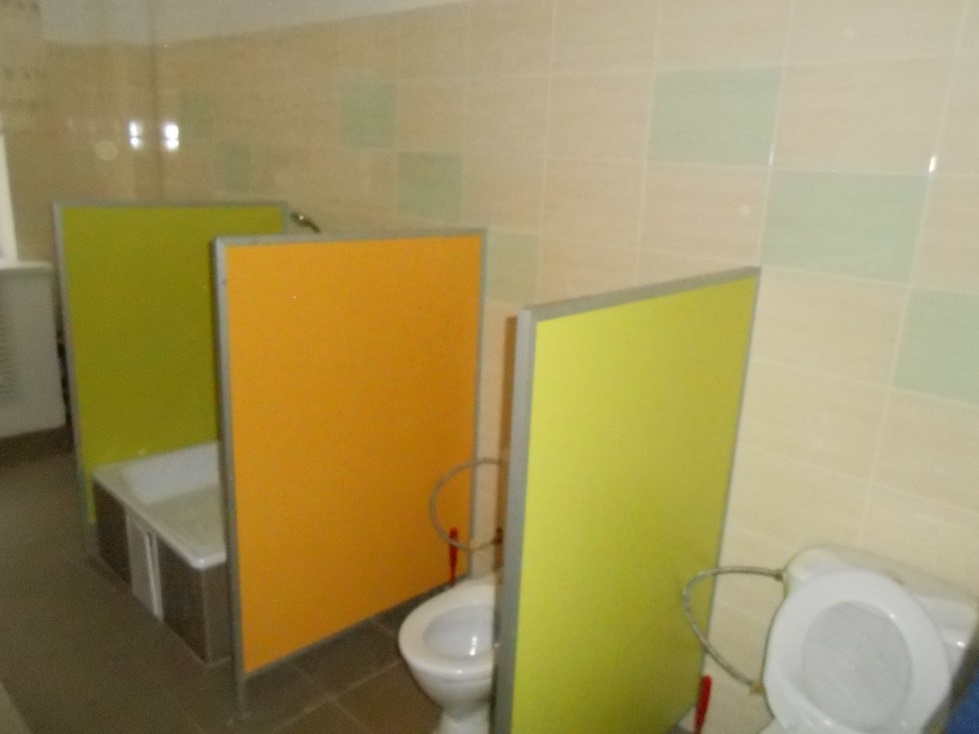 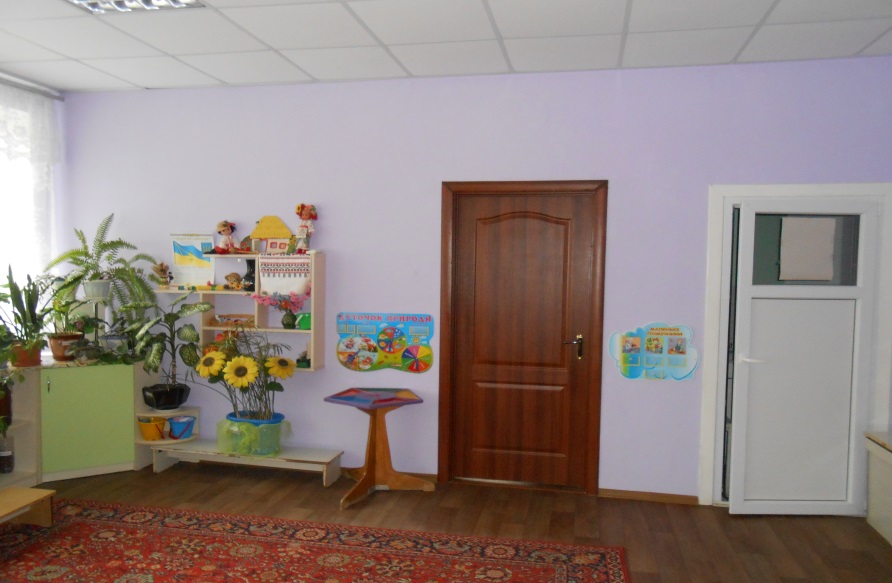 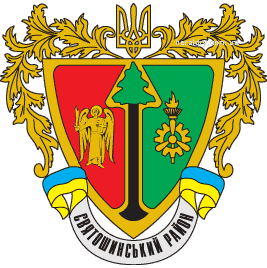 Дошкільний навчальний заклад № 819
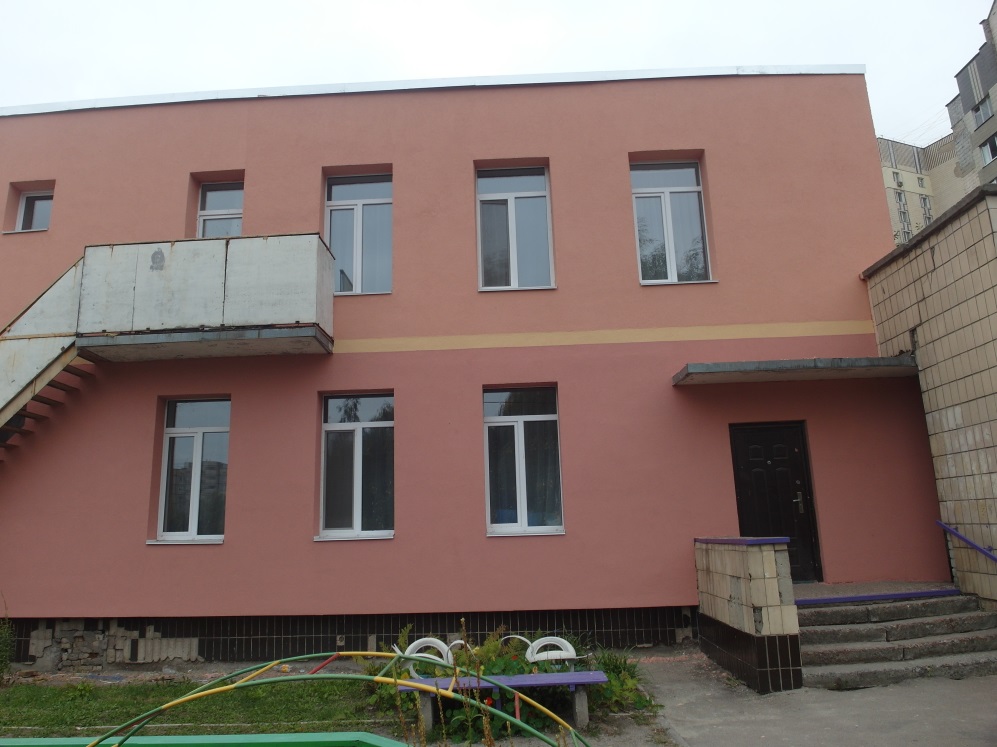 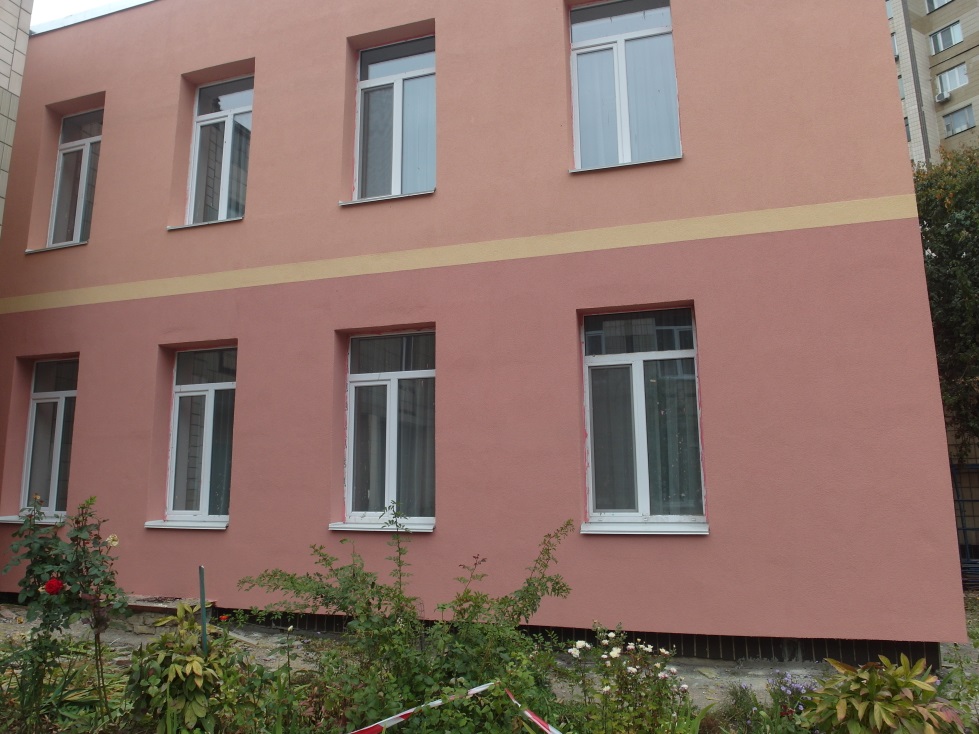 Замінили в закладі 47 вікон
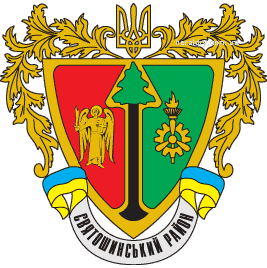 Дошкільний навчальний заклад № 693
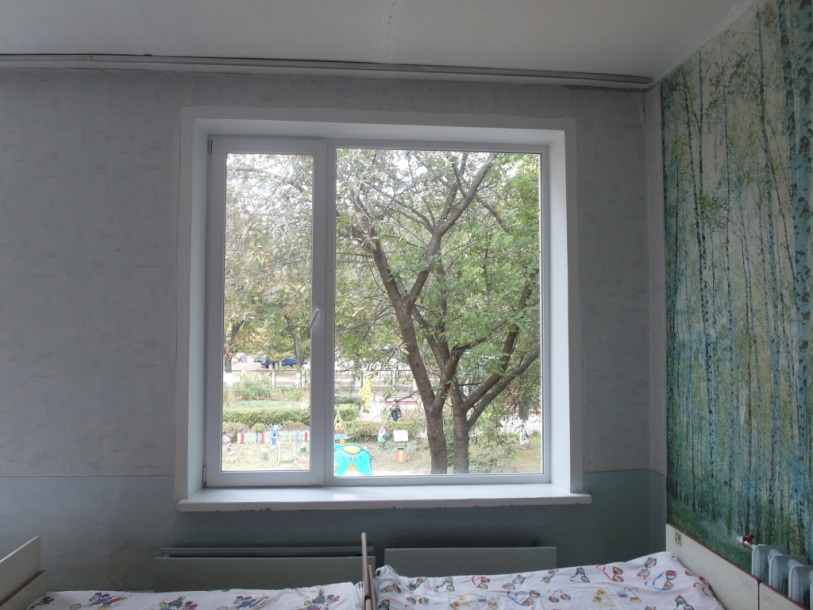 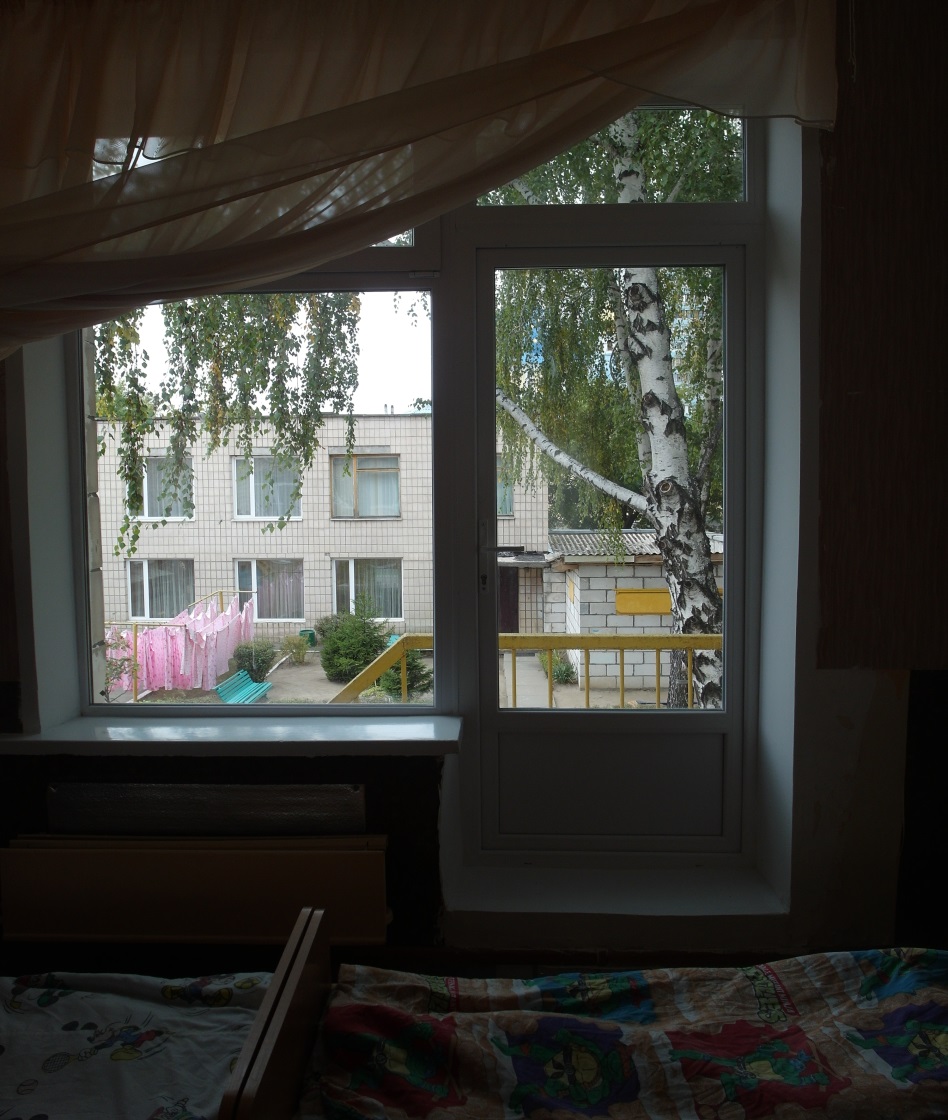 Замінено вікна дошкільної установи
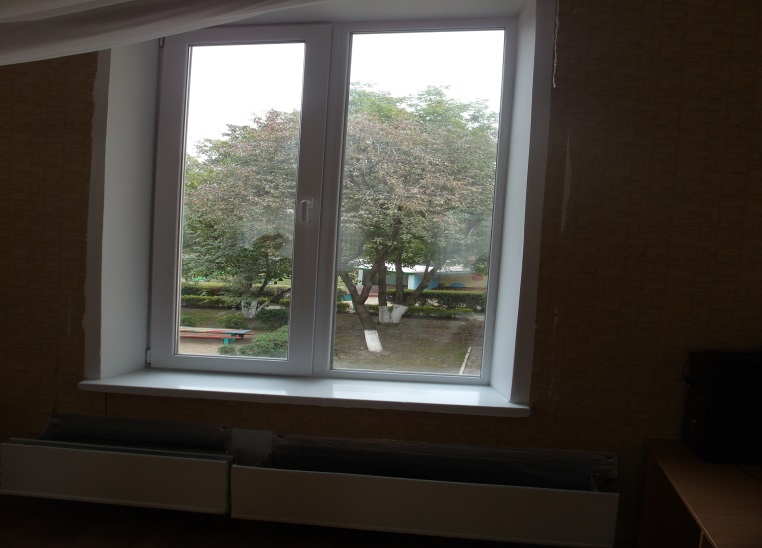 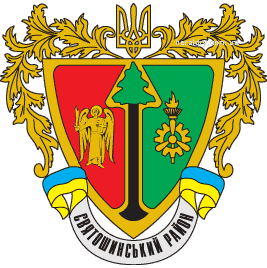 Дошкільний навчальний заклад № 139
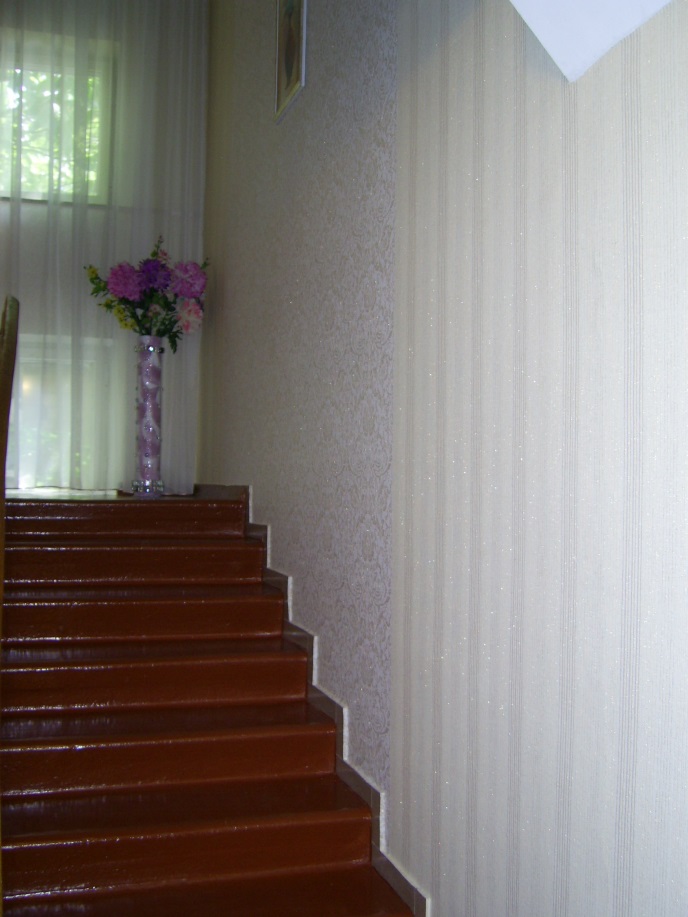 Виконано:
ремонт вхідних східців
ремонт музичного залу
ремонт маршових східців
заміну вікон в групах 4, 7,8
ремонт санузлів група 5, 7, 11
косметичне фарбування цоколя споруди ДНЗ
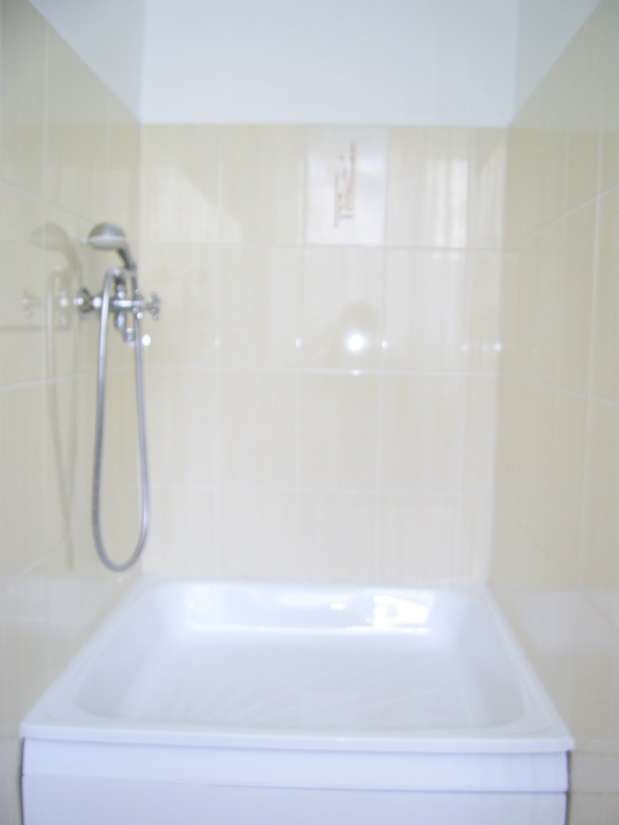 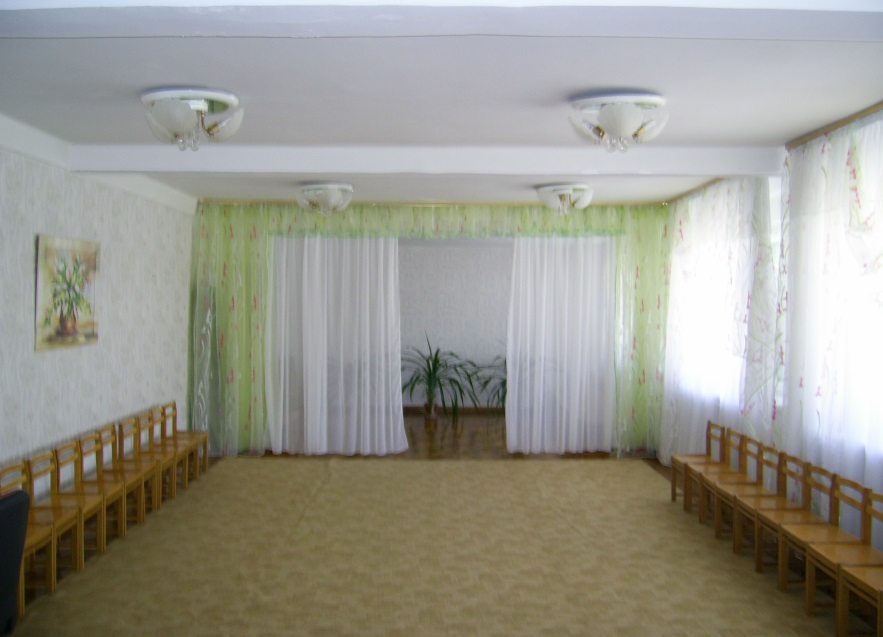 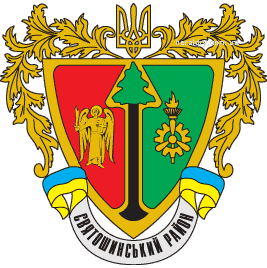 Дошкільний навчальний заклад № 786
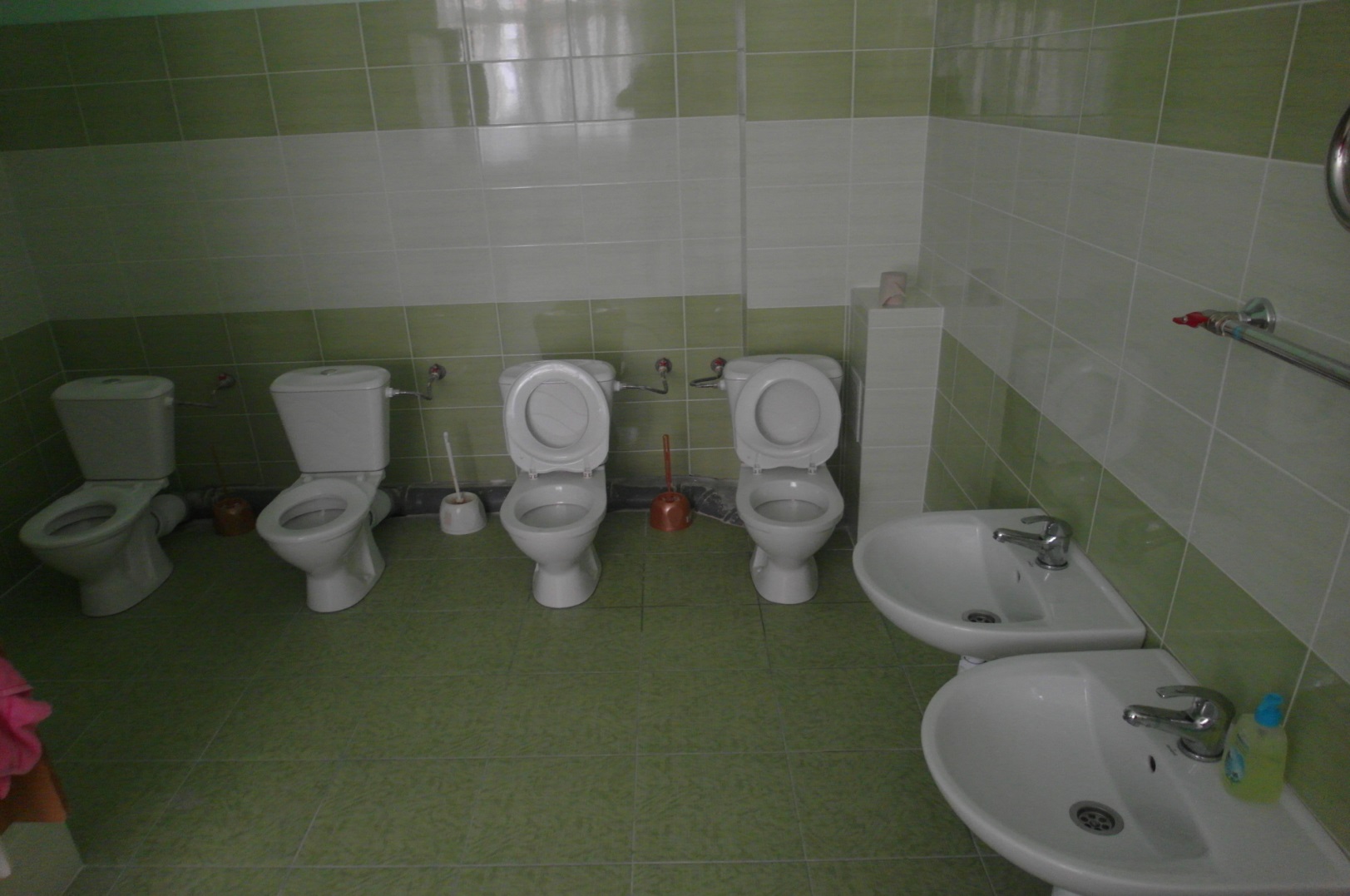 Ремонт 
двох туалетних питань
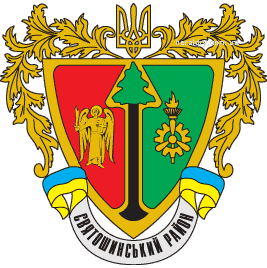 Дошкільний навчальний заклад № 599
Виконано:1.заміну труб ГВП та ХВП
2.капітальний ремонт
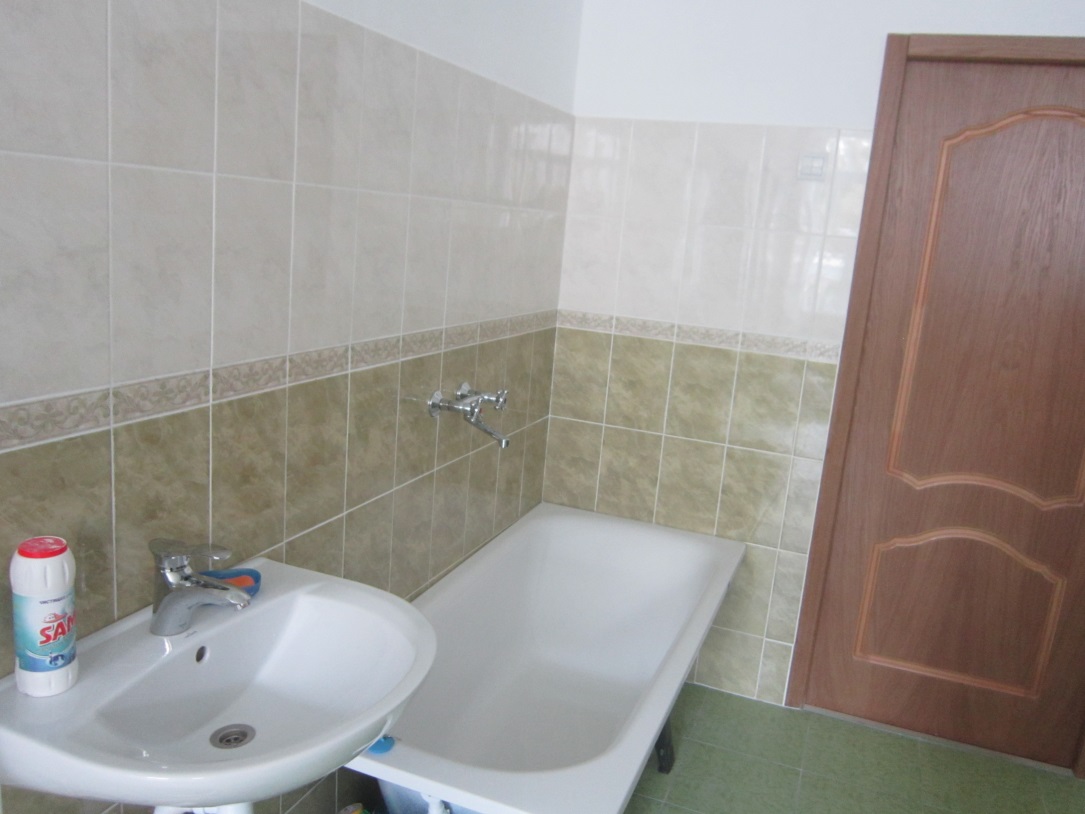 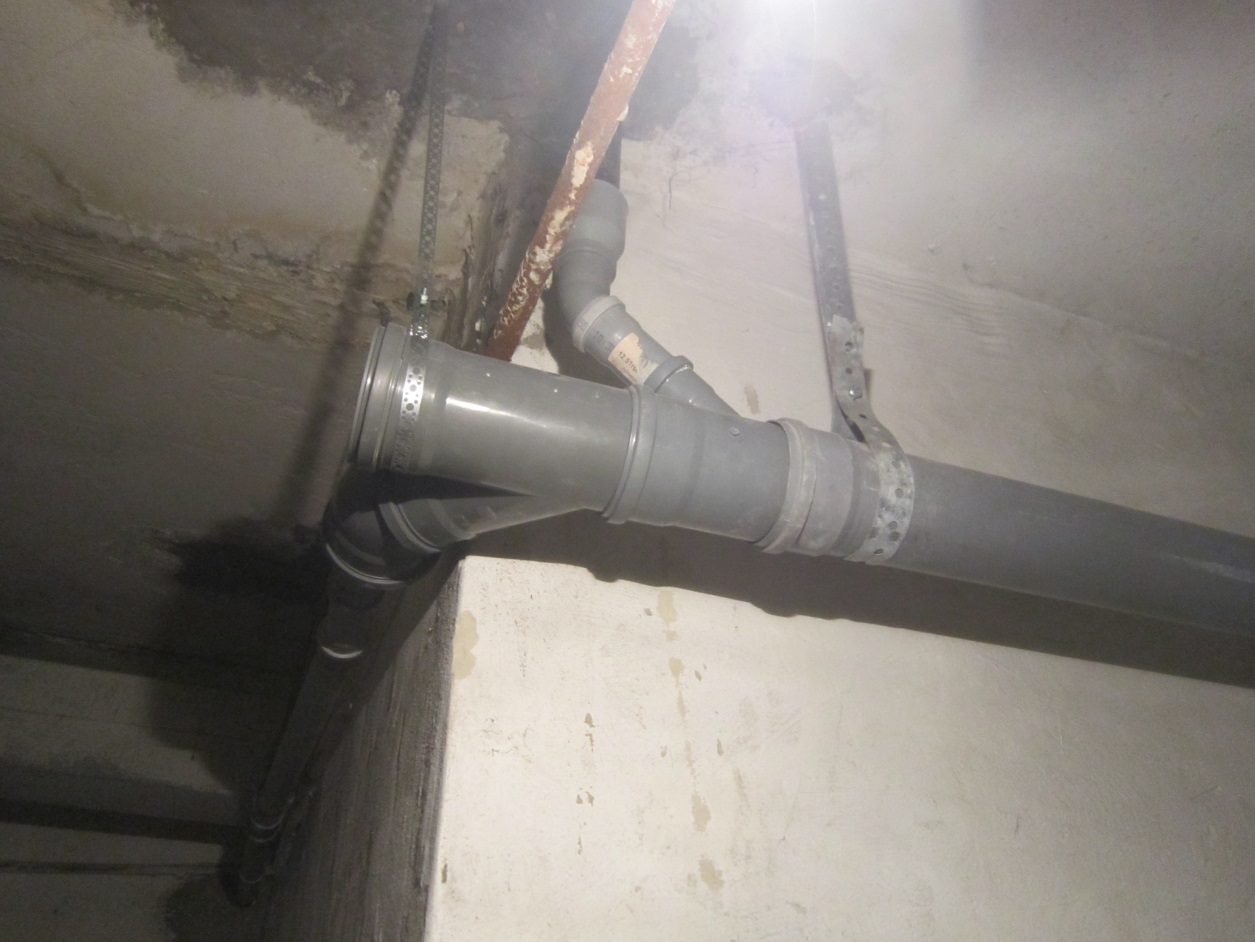 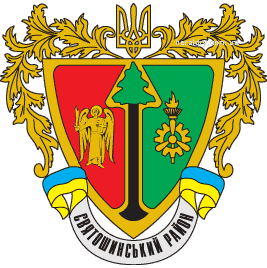 Дошкільний навчальний заклад № 134
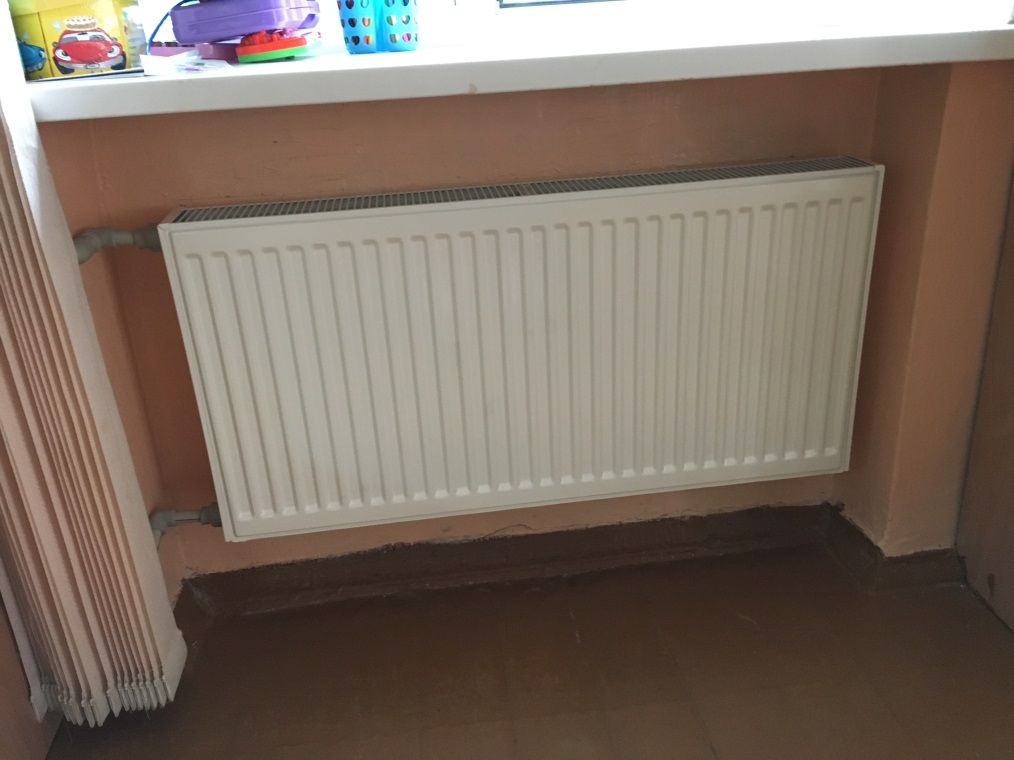 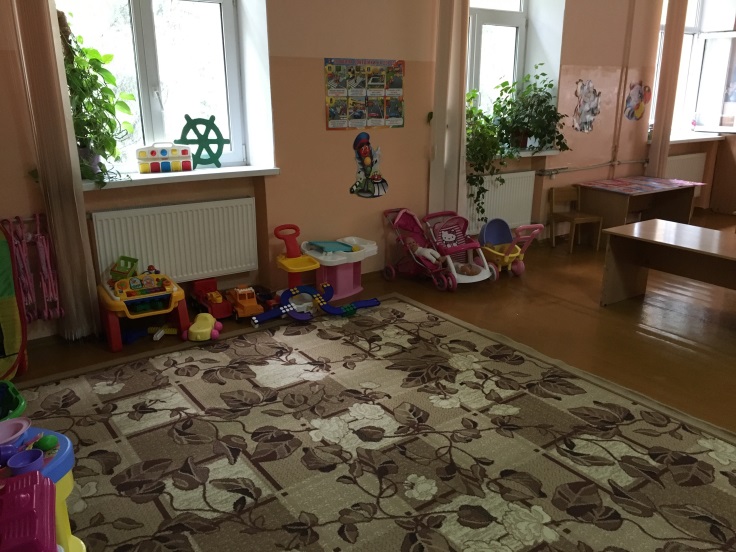 Замінено радіатори опалення
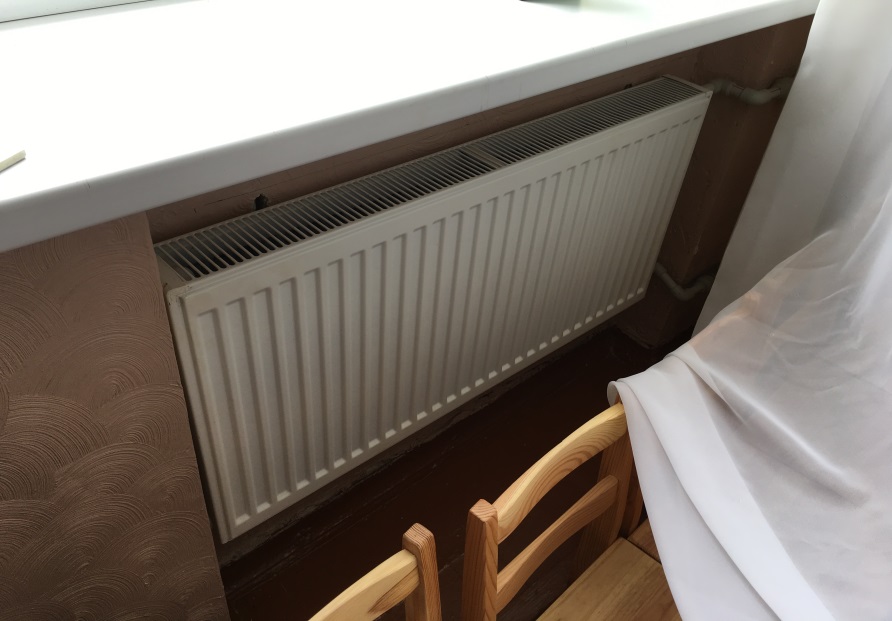 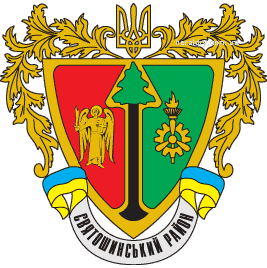 Дошкільний навчальний заклад № 789
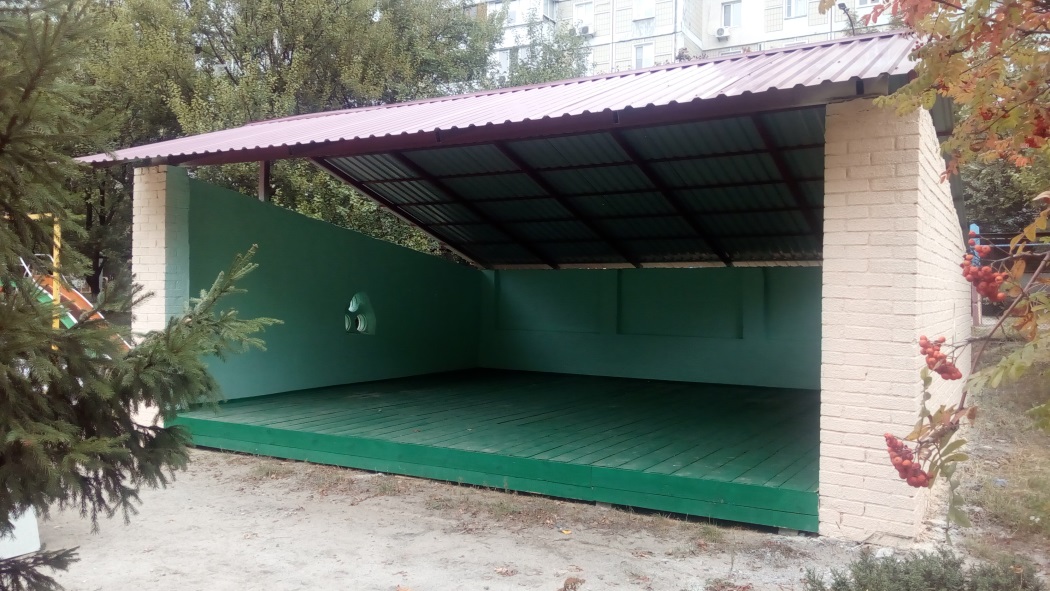 Виконано ремонт п'яти тіньових навісів : перекрито дах, поштукатурено стіни, пофарбовано та перекрили дві підлоги.
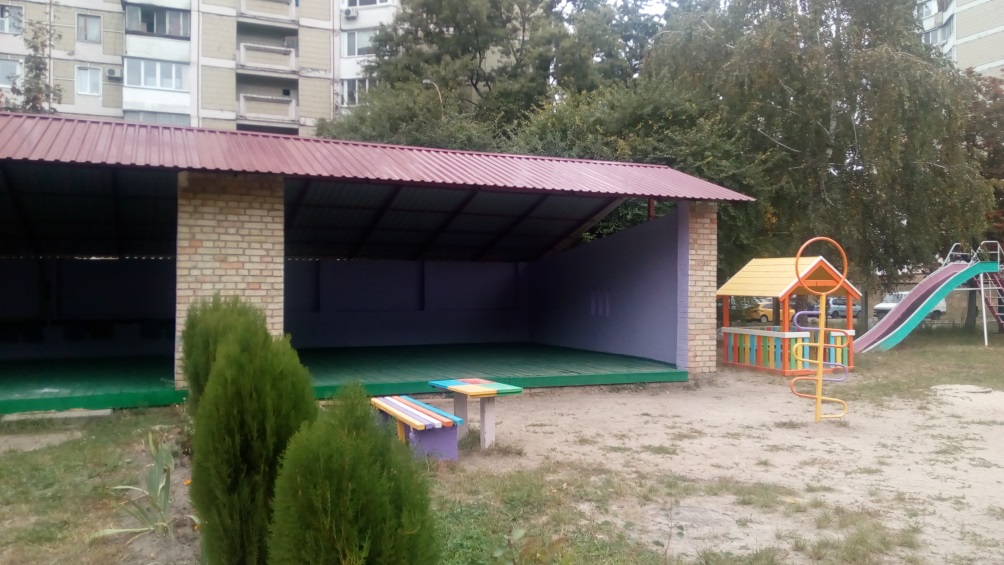 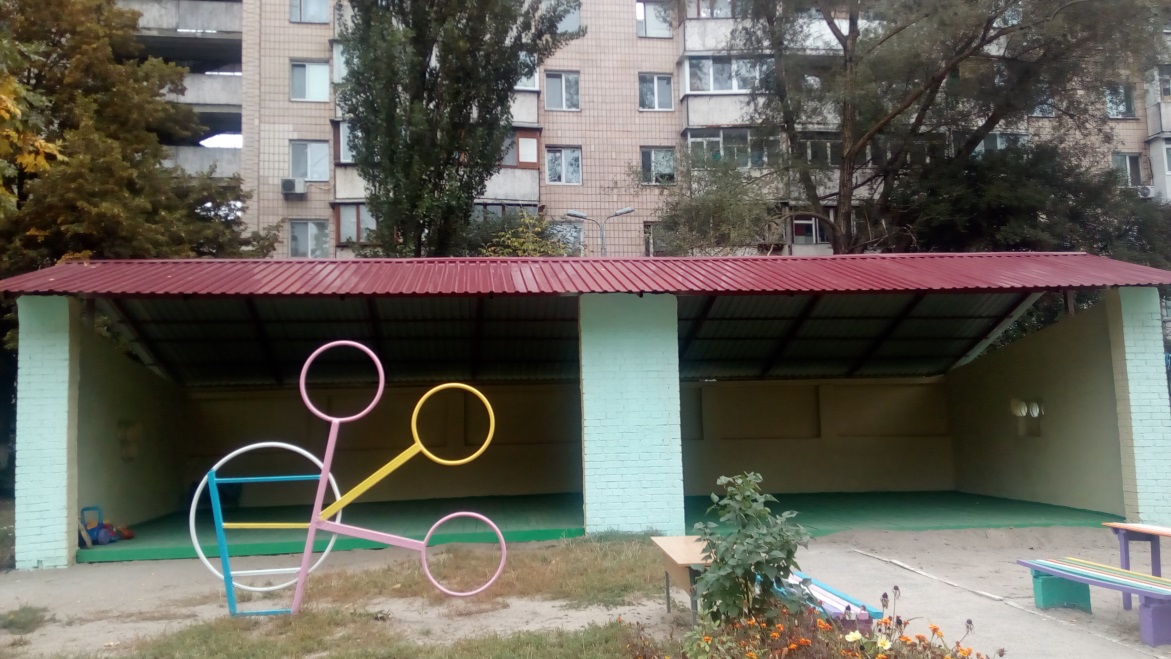 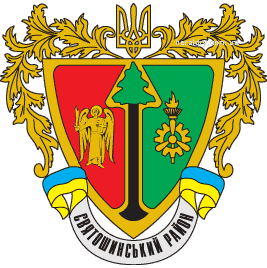 Навчально-виховний комплекс «Сузір’я»
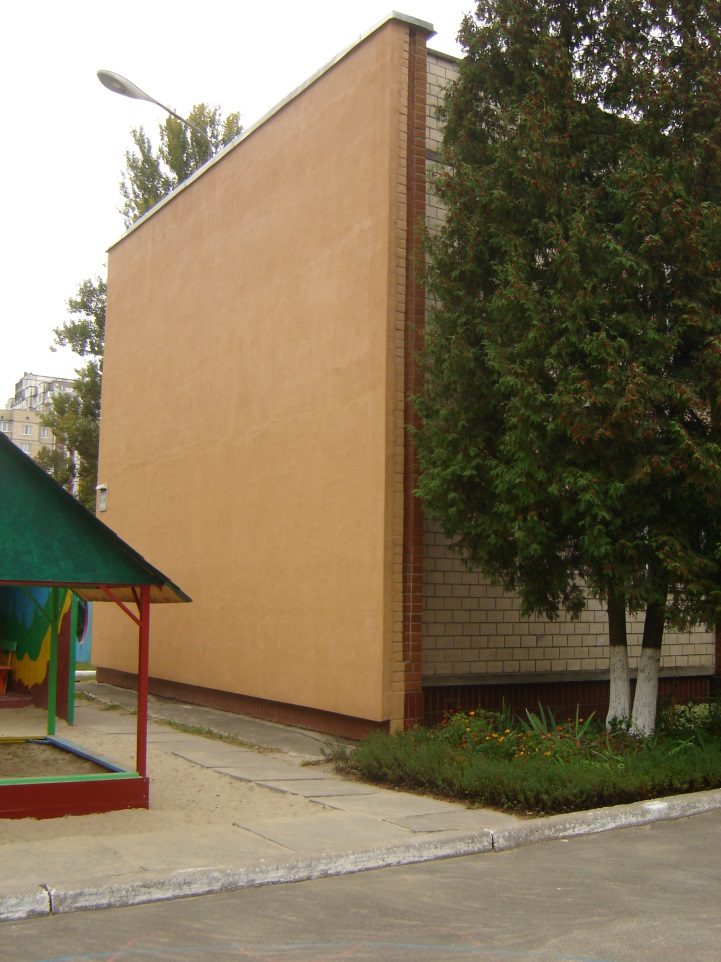 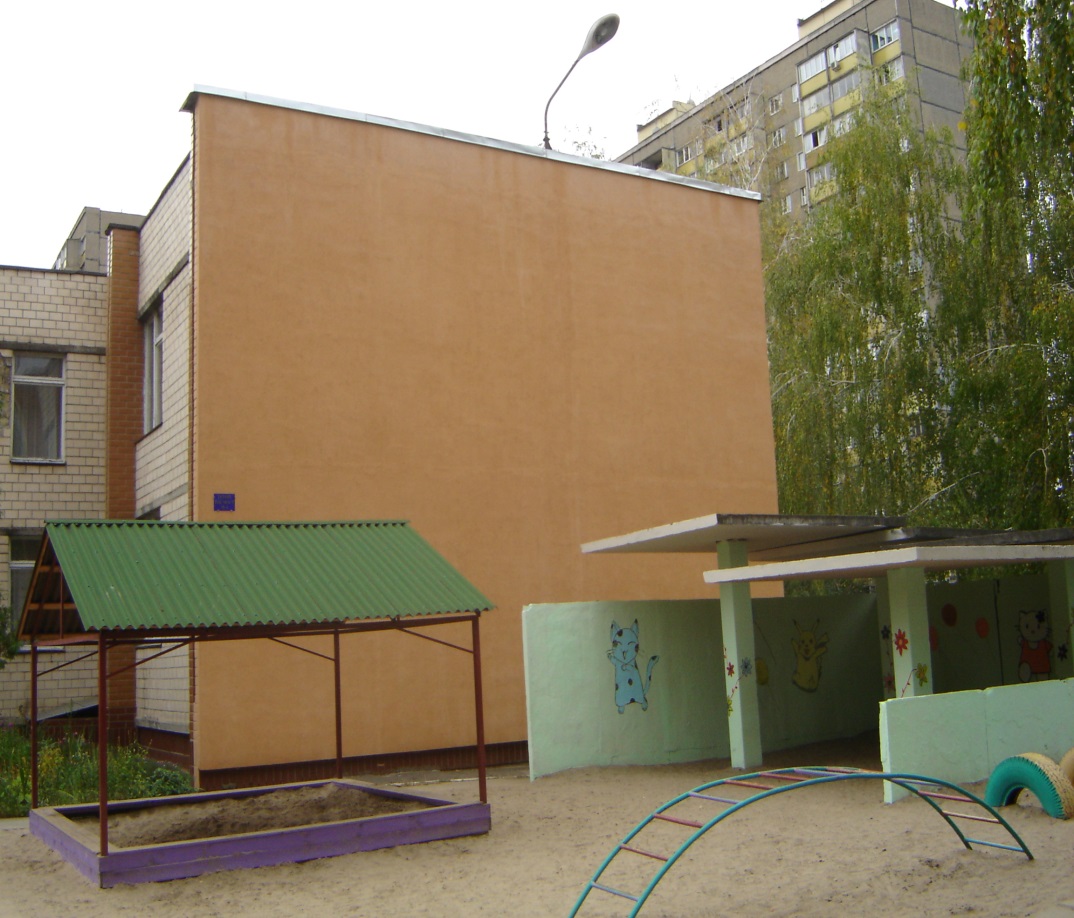 Проведено ремонтні роботи: ремонт даху - 500 кв.м, 
ремонт фасаду - 400 кв.м.
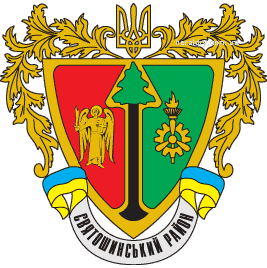 Дошкільний навчальний заклад № 390
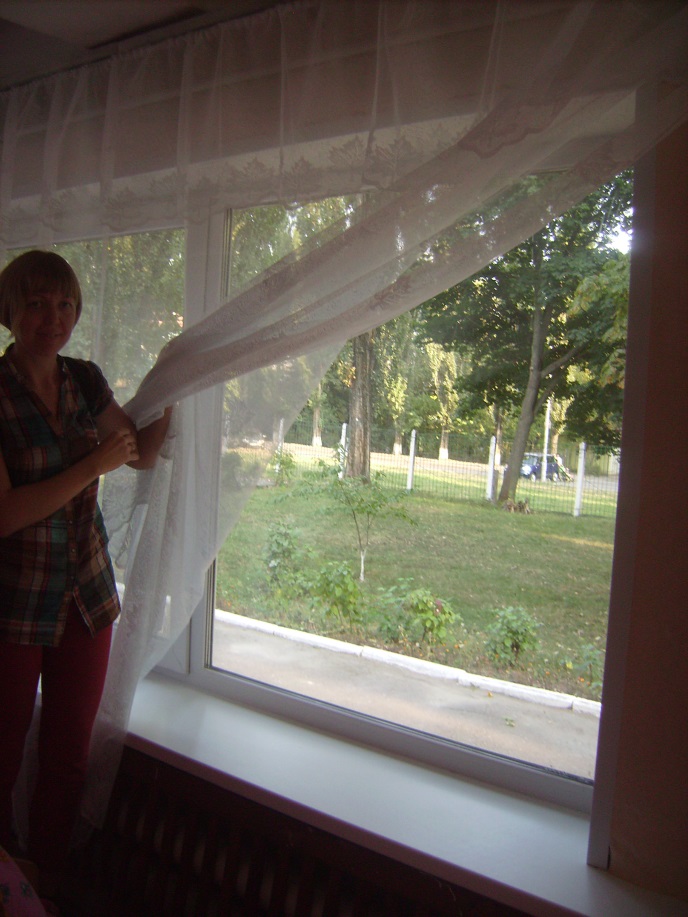 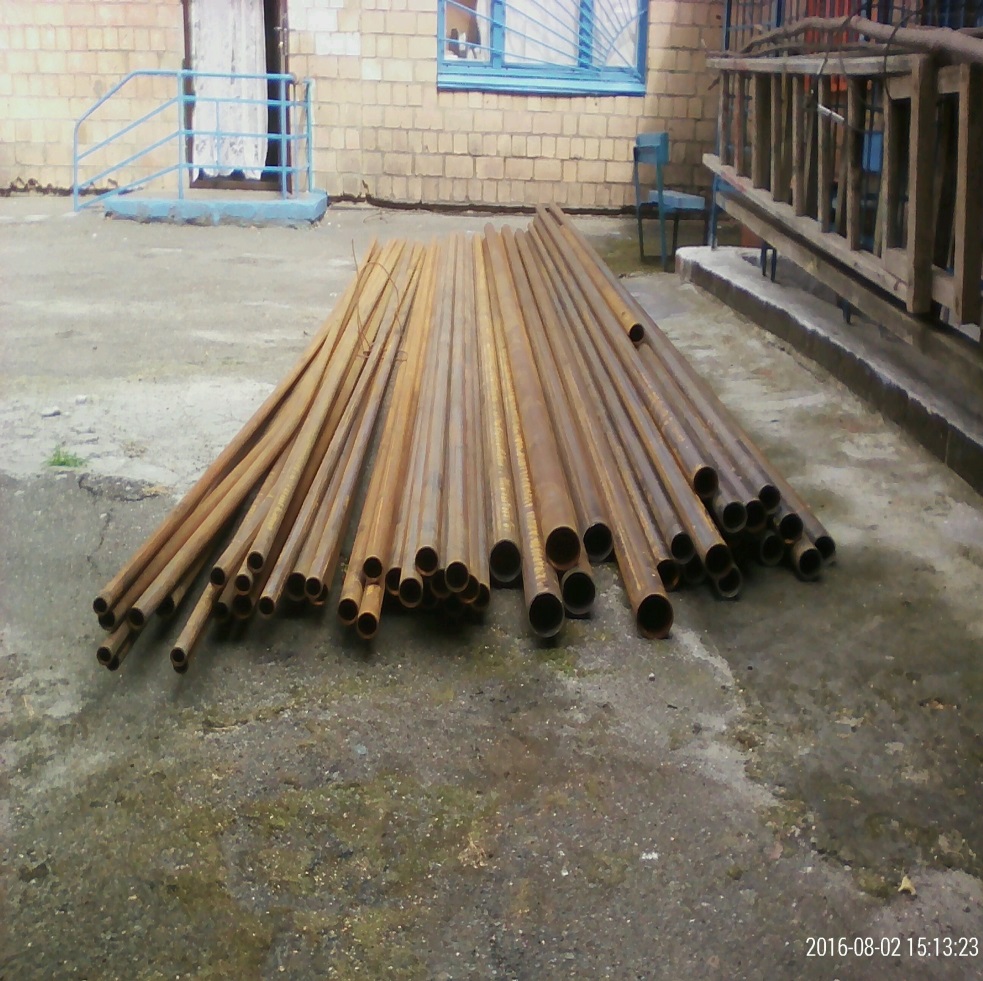 Замінено вікна на металопластикові в одній групі; замінено на нові труби гарячого та холодного водопроводу та опалення
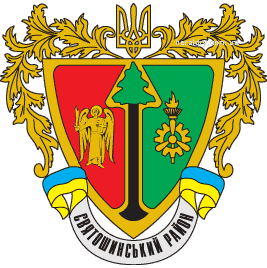 Дошкільний навчальний заклад № 669
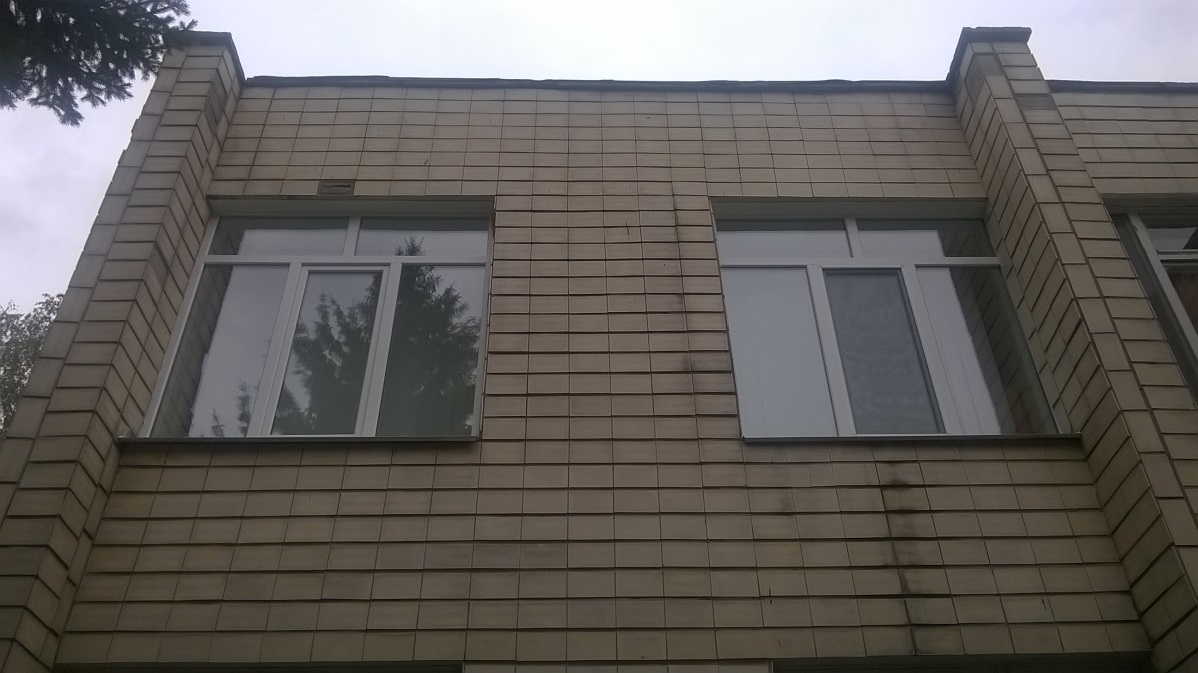 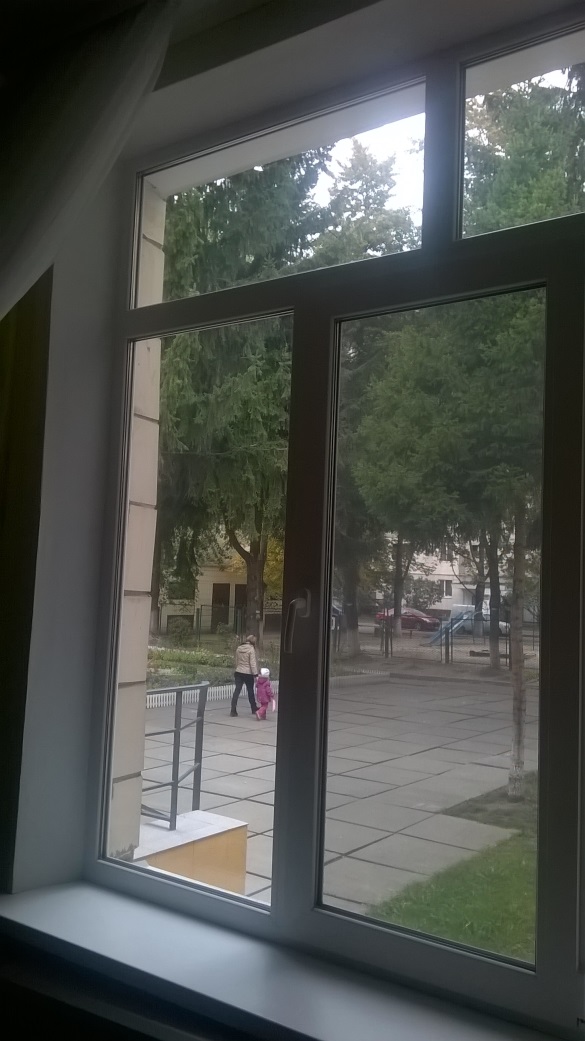 Проведено заміну вікон
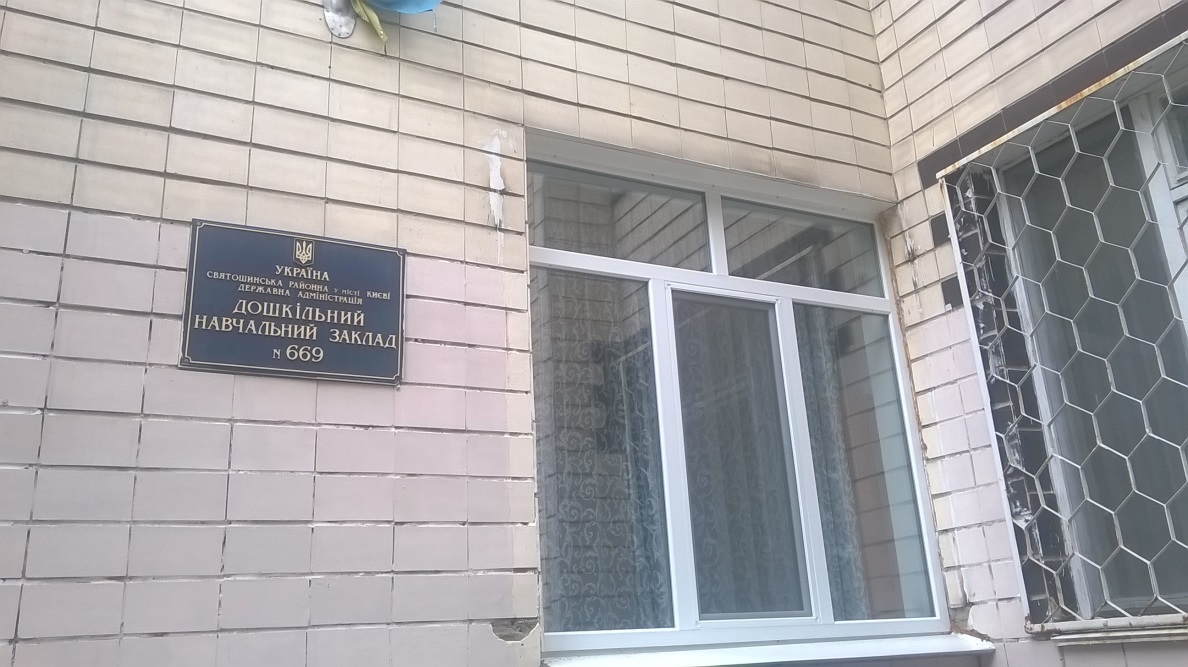 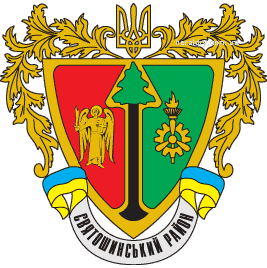 Дошкільний навчальний заклад № 532
косметичний ремонт по групах (заміна шпалер, фарбування дверей);
зовнішній ремонт сараю (штукатурка, фарбування);
заміна кахлю на пральній;
ремонт (облицювання) тамбурів
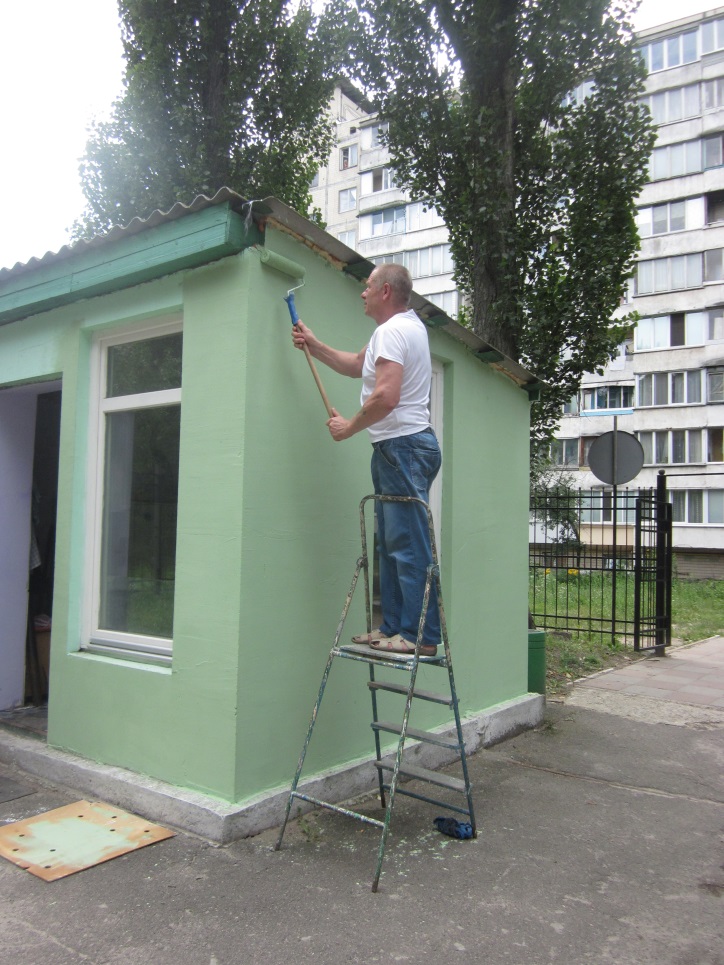 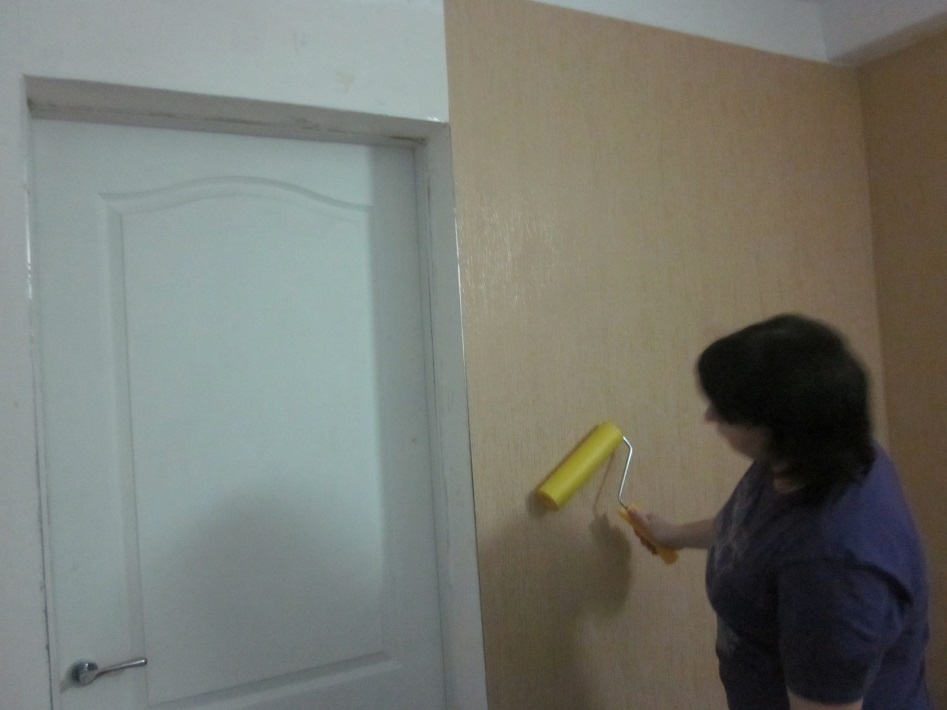 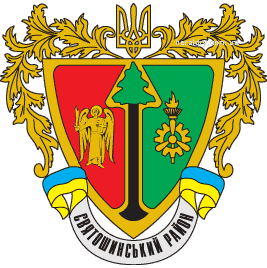 Дошкільний навчальний заклад № 694
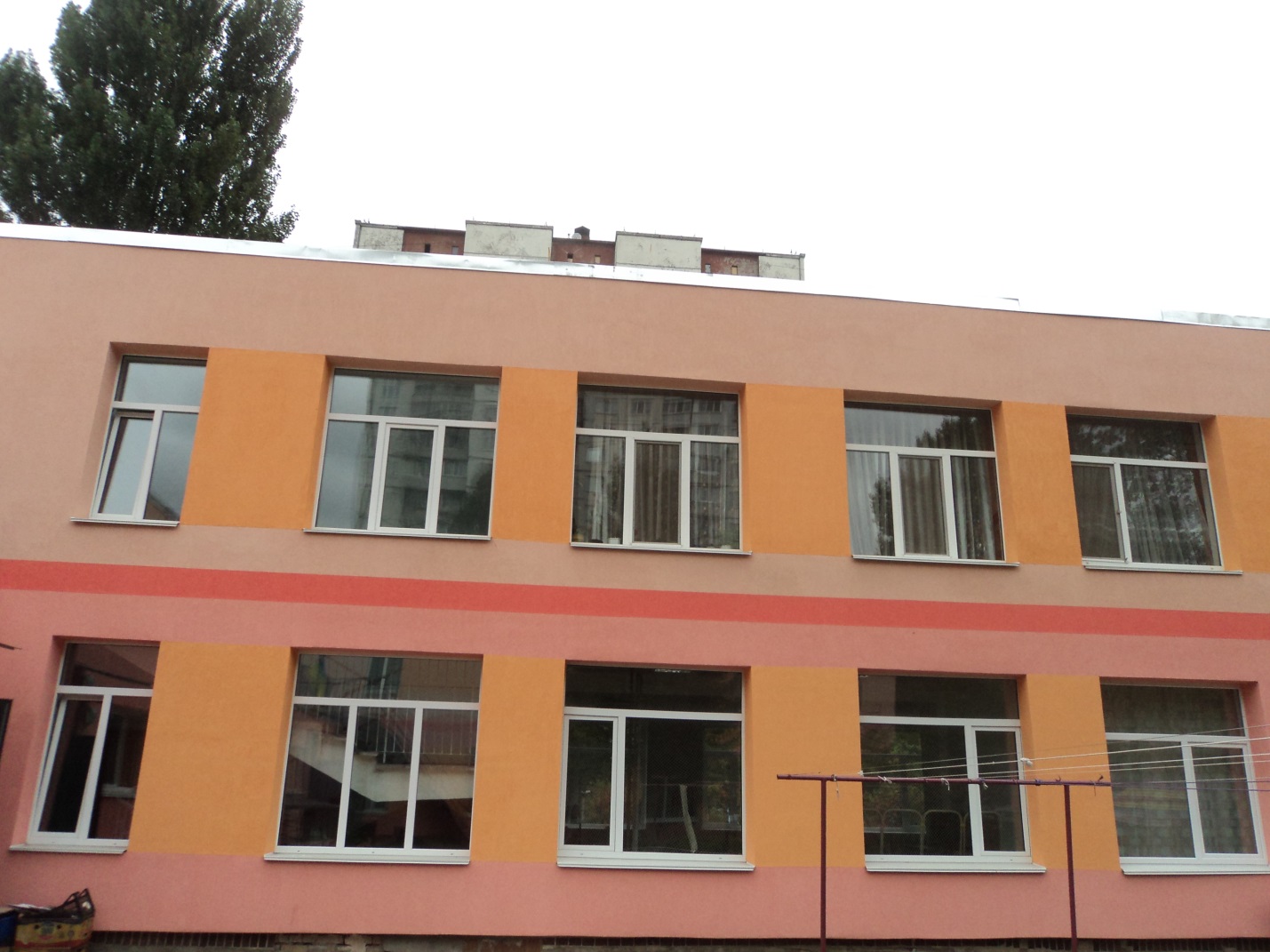 завершено часткове утеплення фасаду (центральна частина закладу ) та встановлено 100 кв.м. вікон
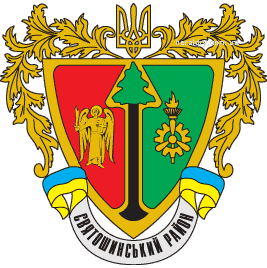 Дошкільний навчальний заклад № 682
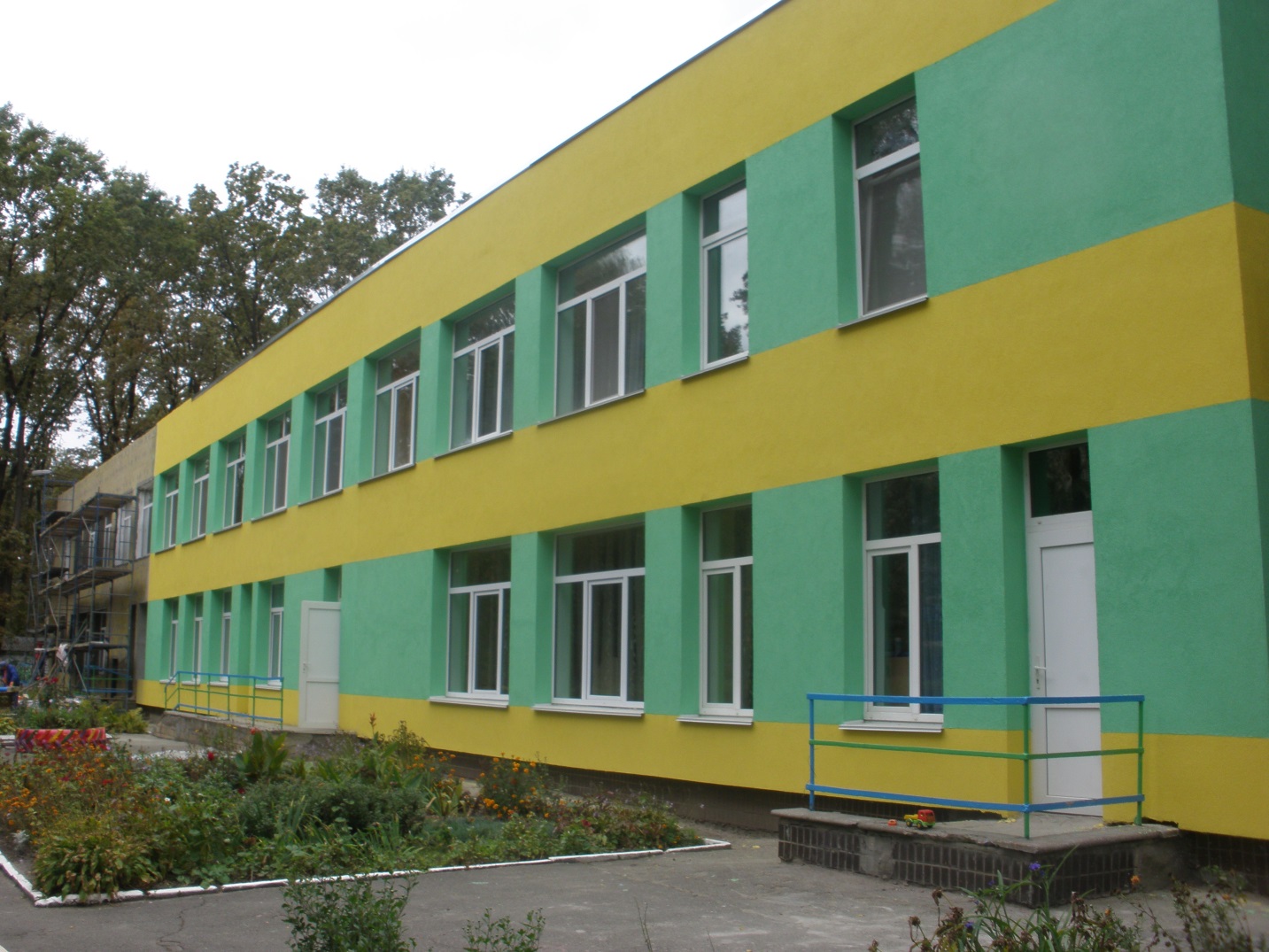 Проводиться утеплення фасаду
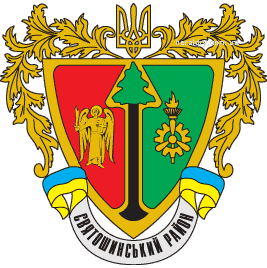 Дошкільний навчальний заклад № 681
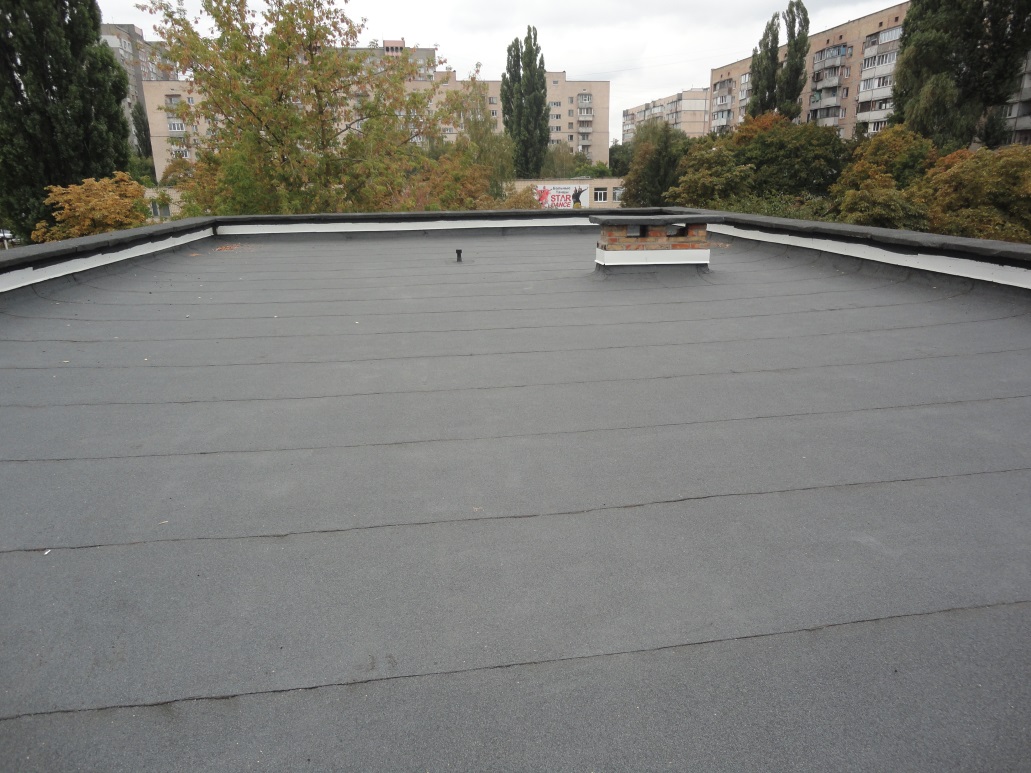 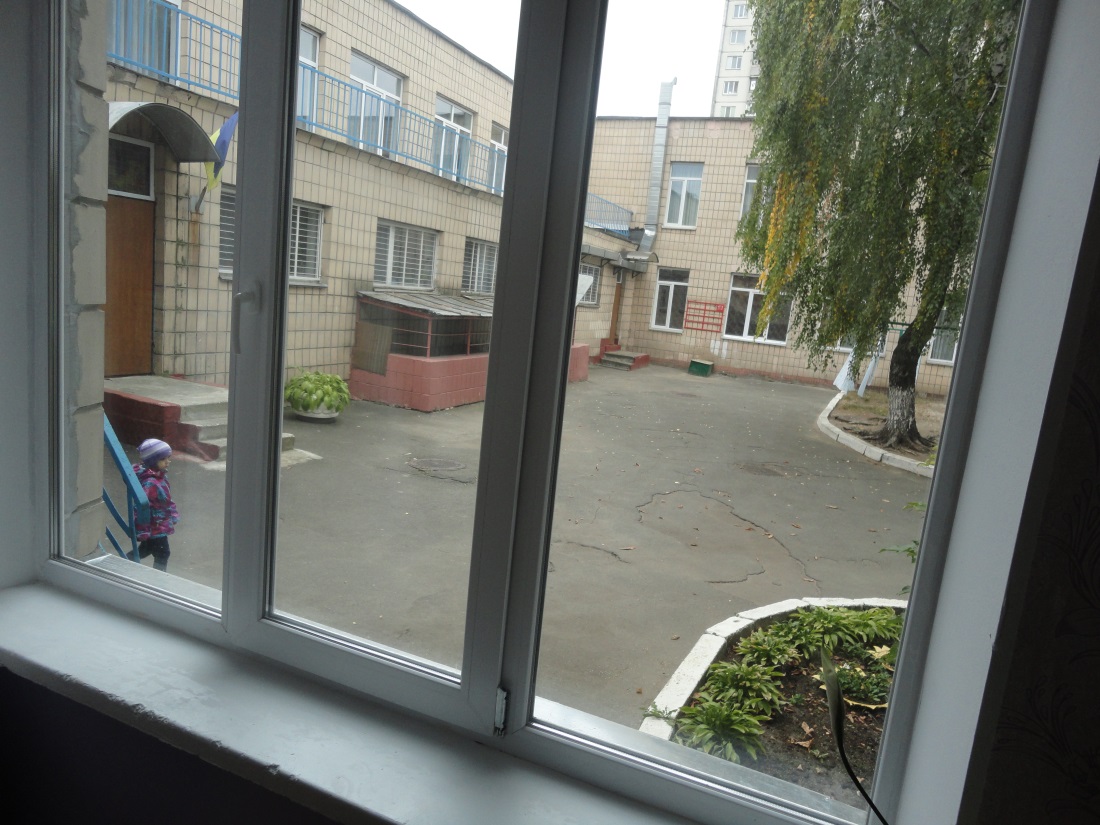 Роботу по заміні вікон та ремонту покрівлі закінчено
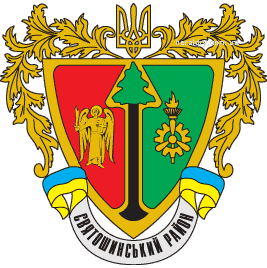 Навчально-виховний комплекс «Інтел»
Проведено ремонт туалетних кімнат
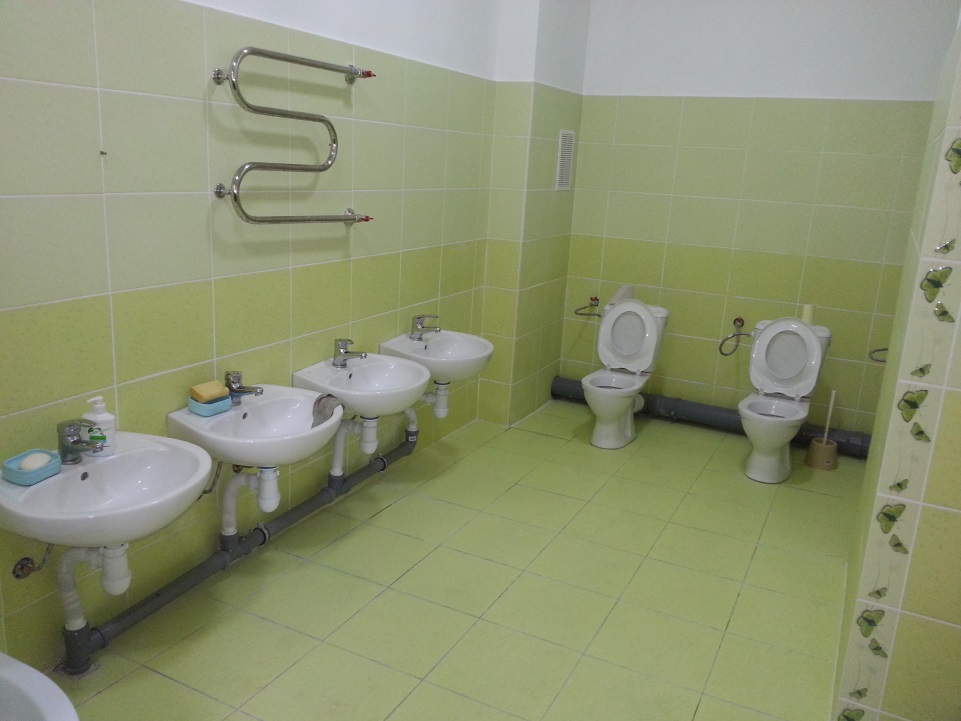 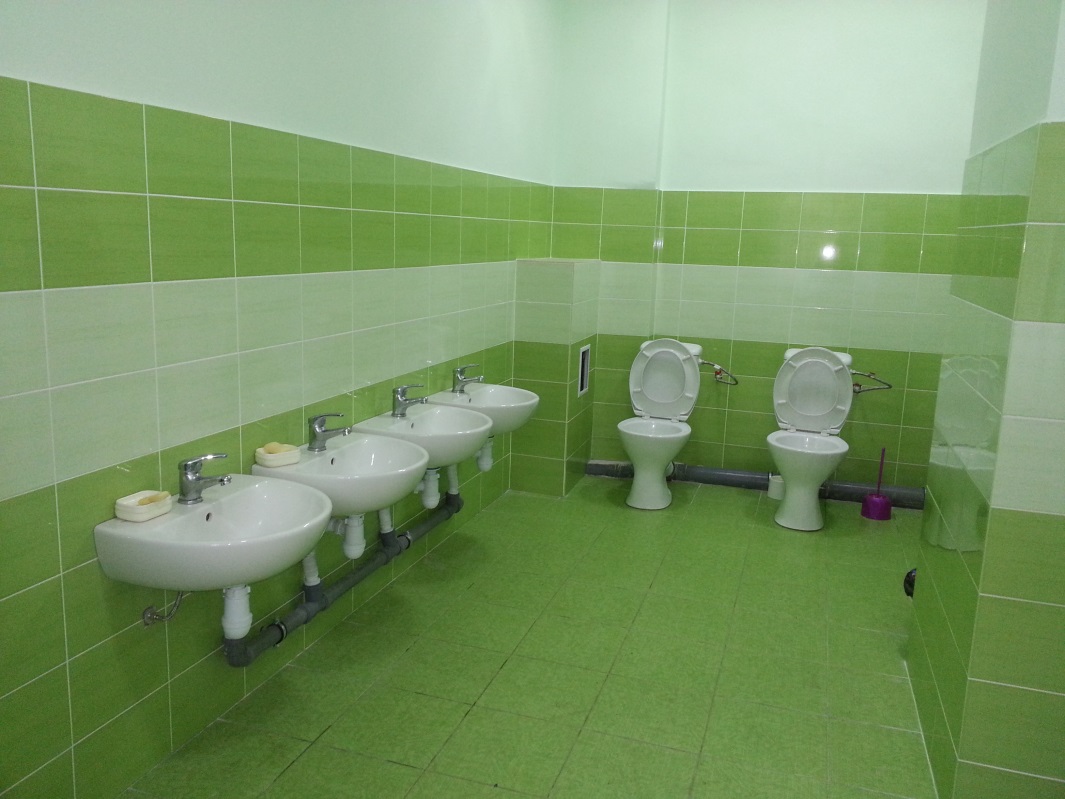 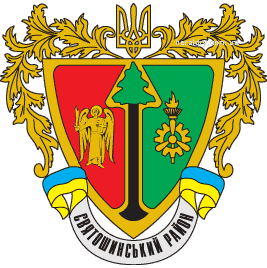 Дошкільний навчальний заклад № 463
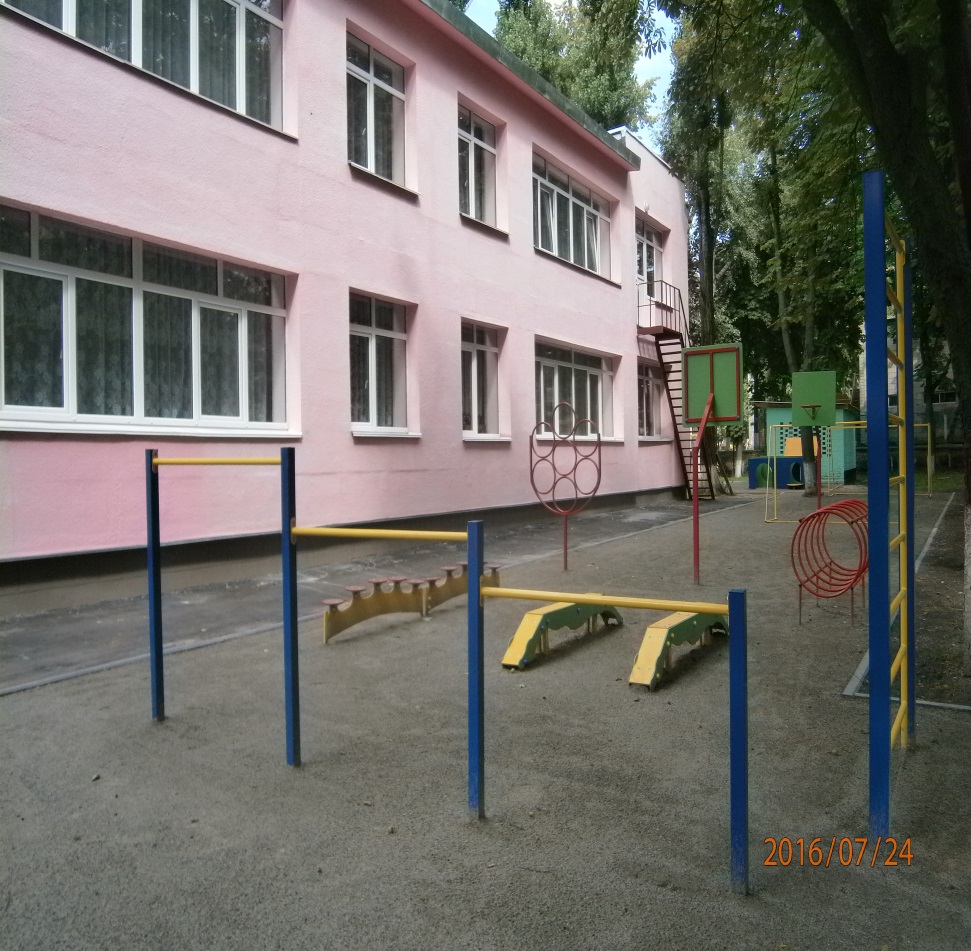 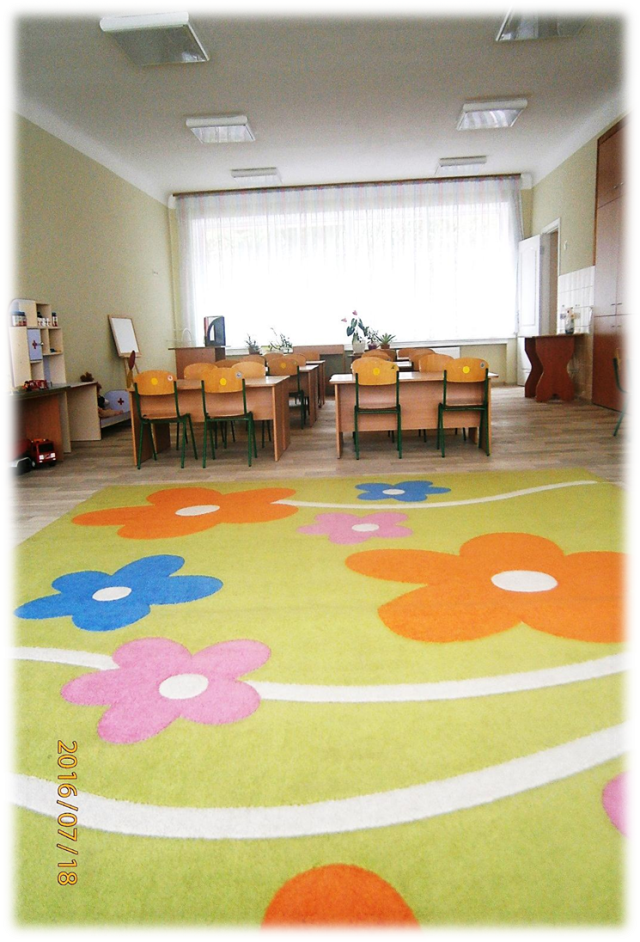 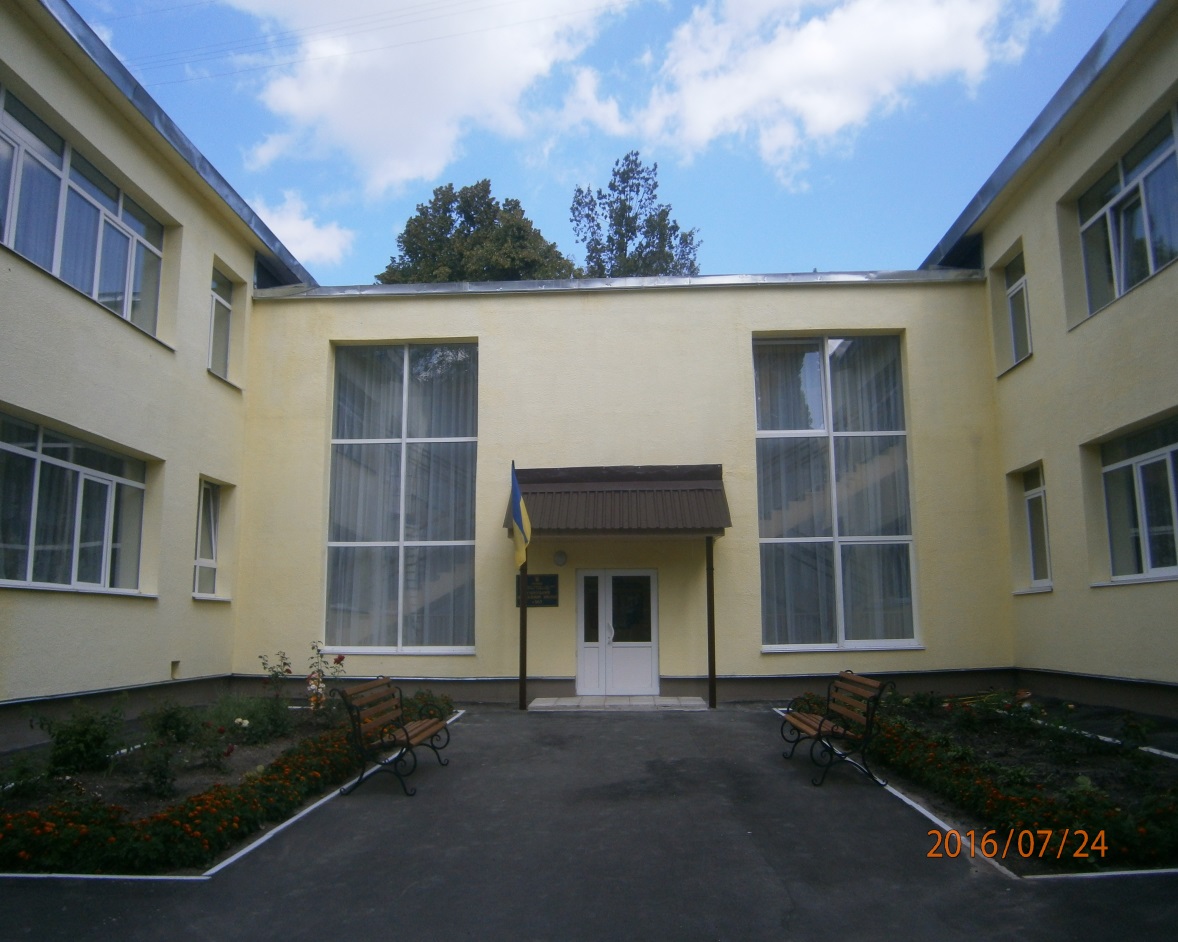 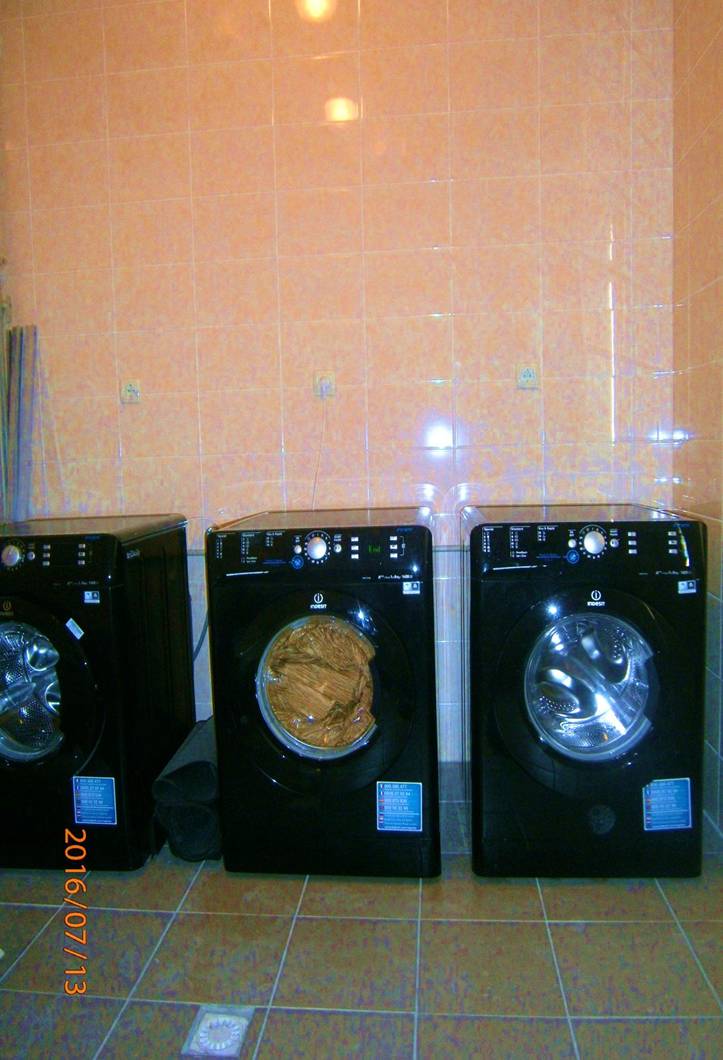 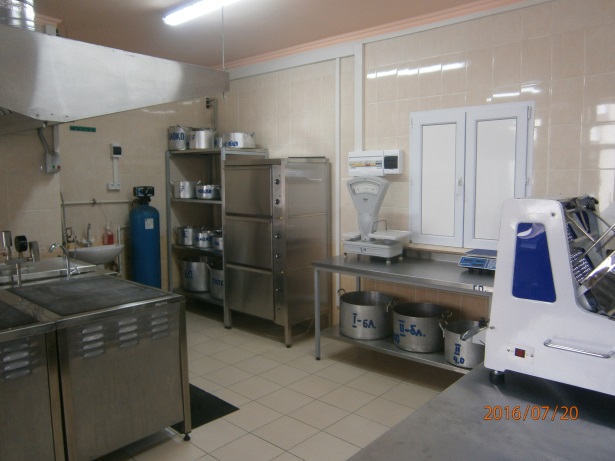 Проведено капітальний ремонт дошкільного навчального закладу
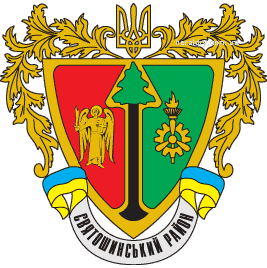 Дошкільний навчальний заклад № 785
Провели утеплення фасаду- 300 м2; 
виконали роботи по заміні 29 вікон
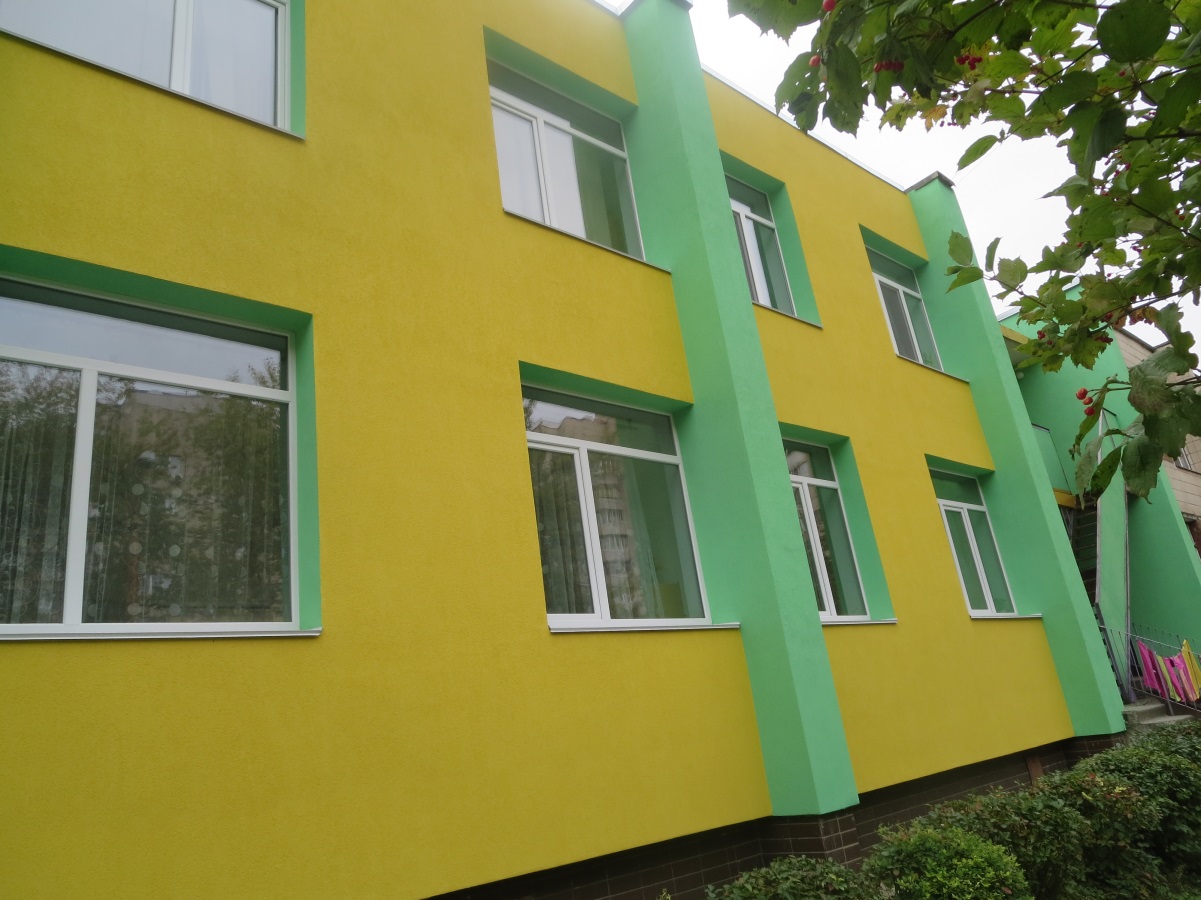 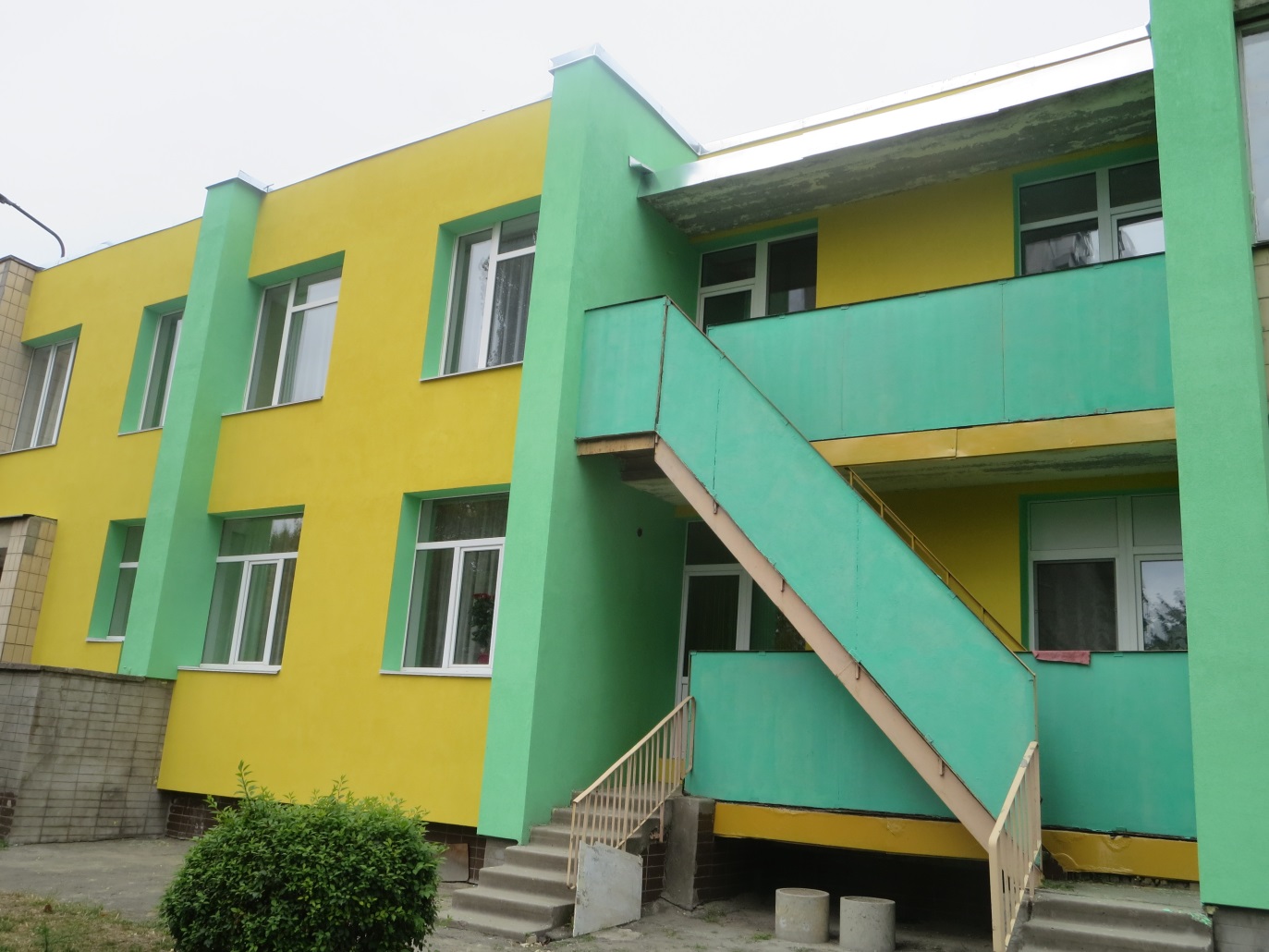 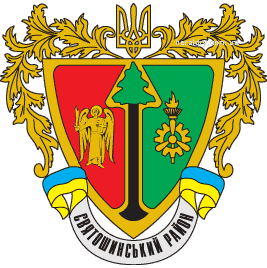 Дошкільний навчальний заклад № 587
Проведено ремонт даху; ремонт та утеплення фасаду
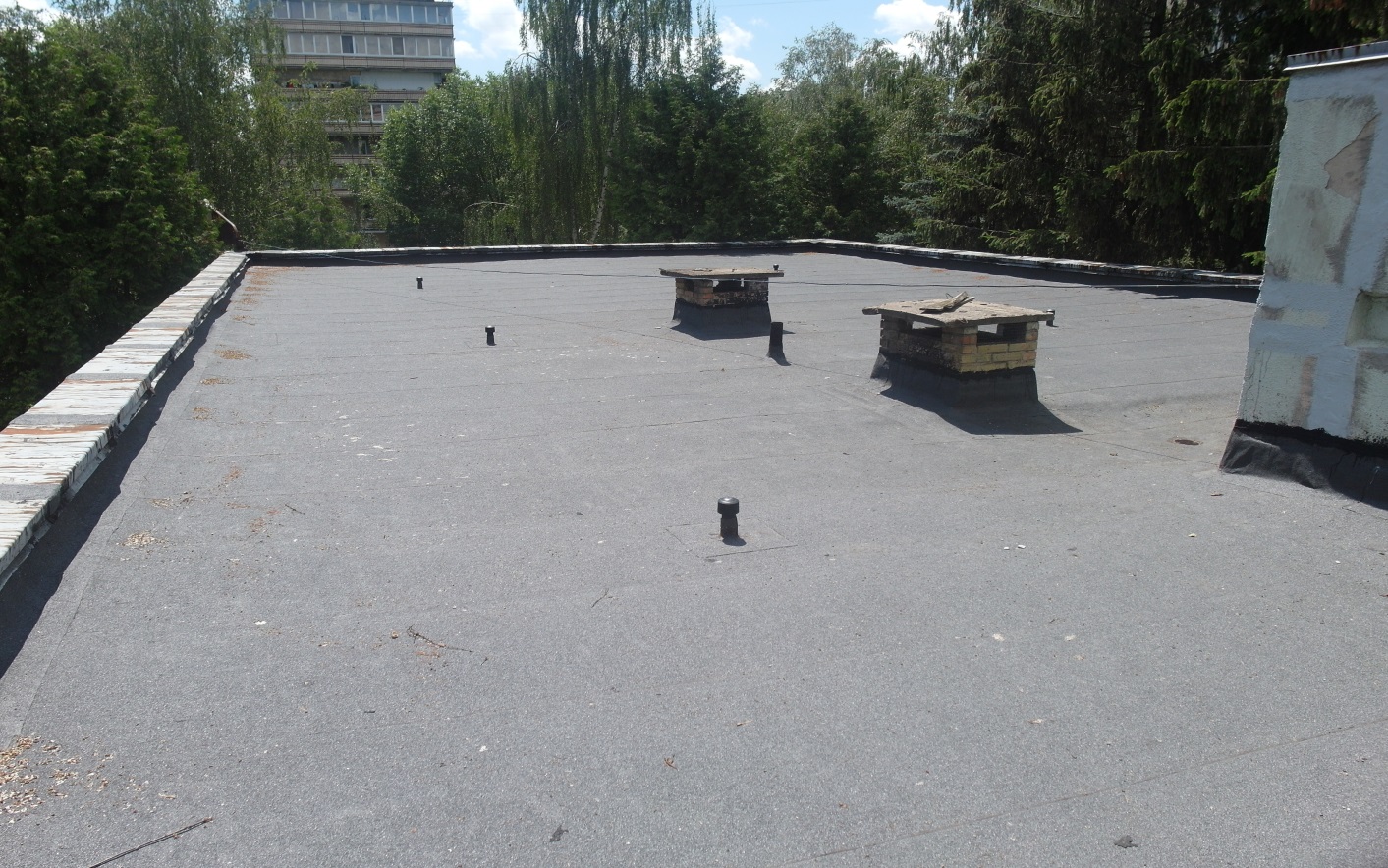 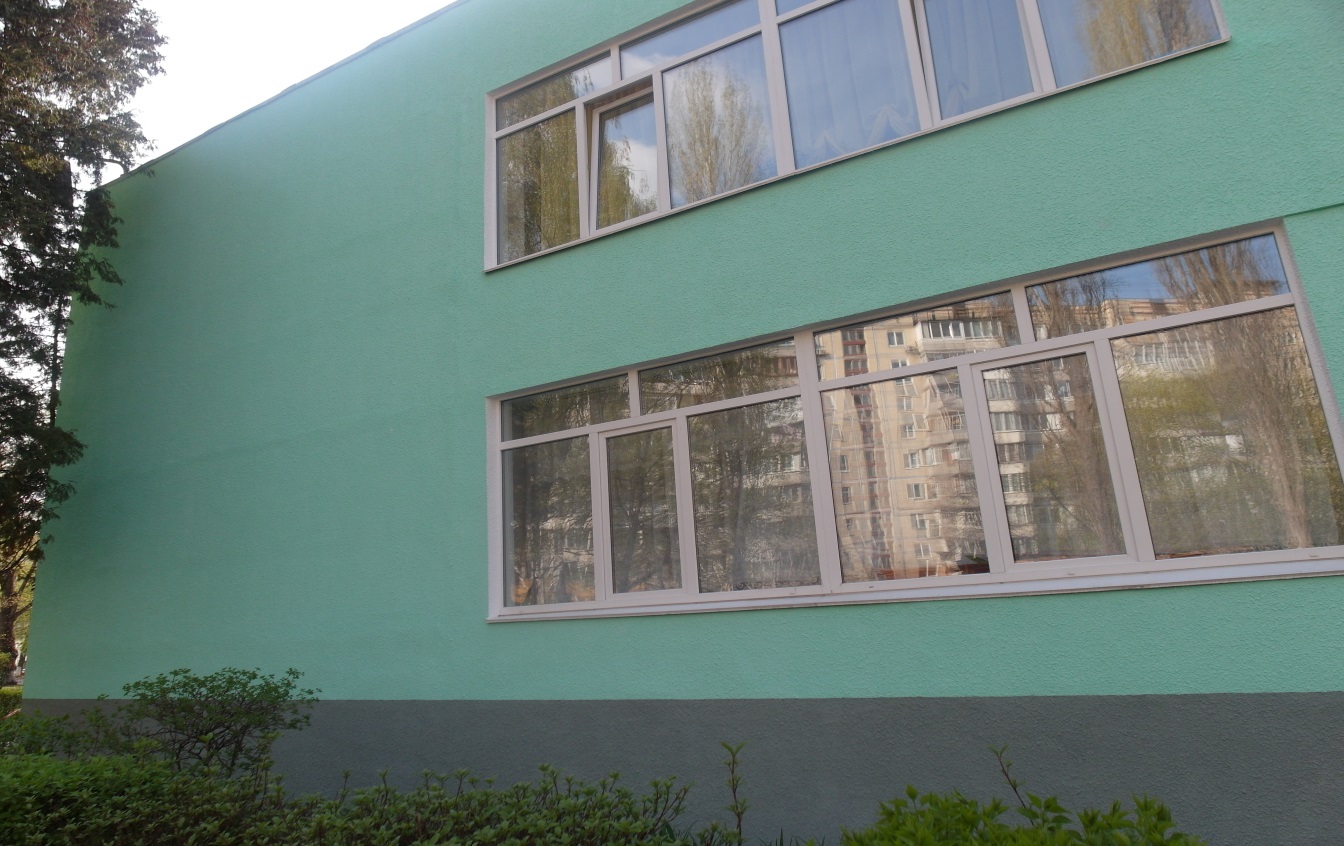 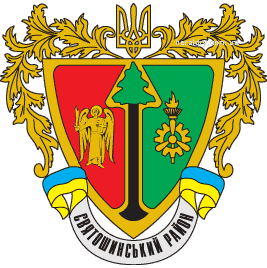 Дошкільний навчальний заклад № 276
Проведені косметичні ремонти: групових приміщень №1,4,7,8,10, коридору, харчоблоку, сходинкових протягів, комори, погрібу  та повна установка вікон
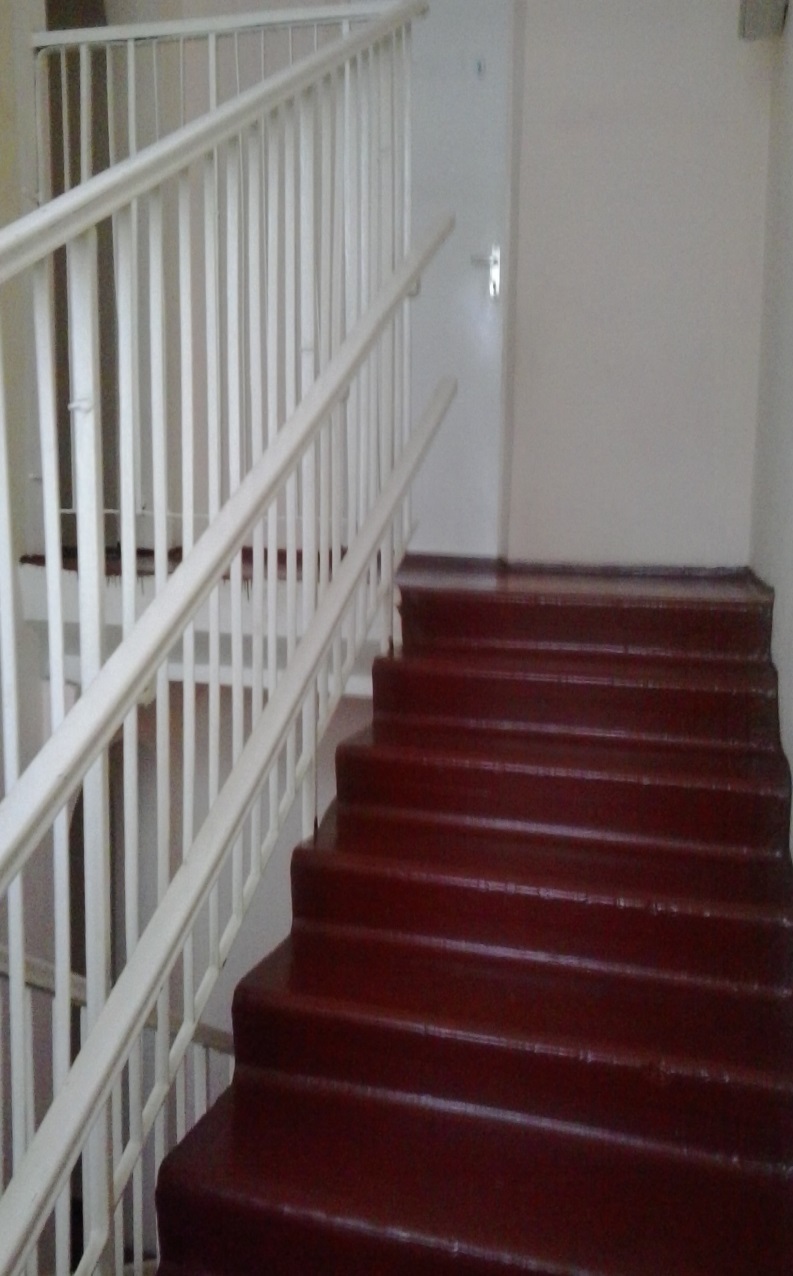 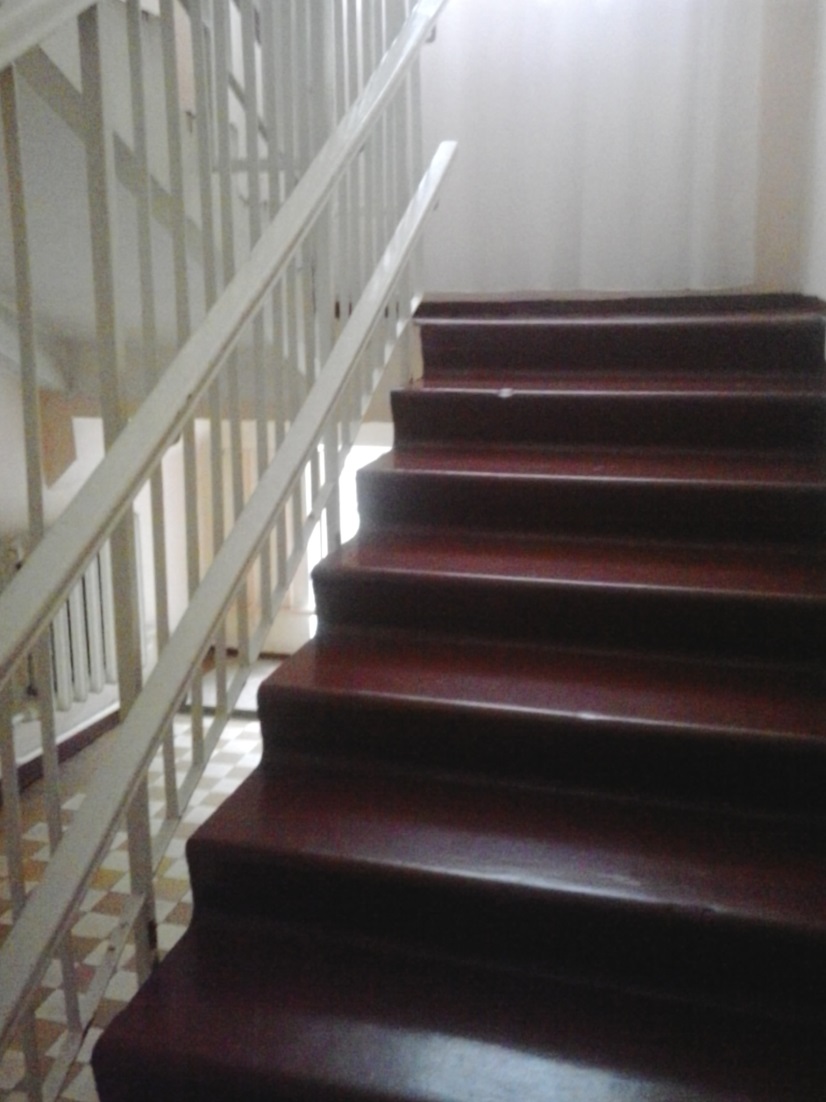 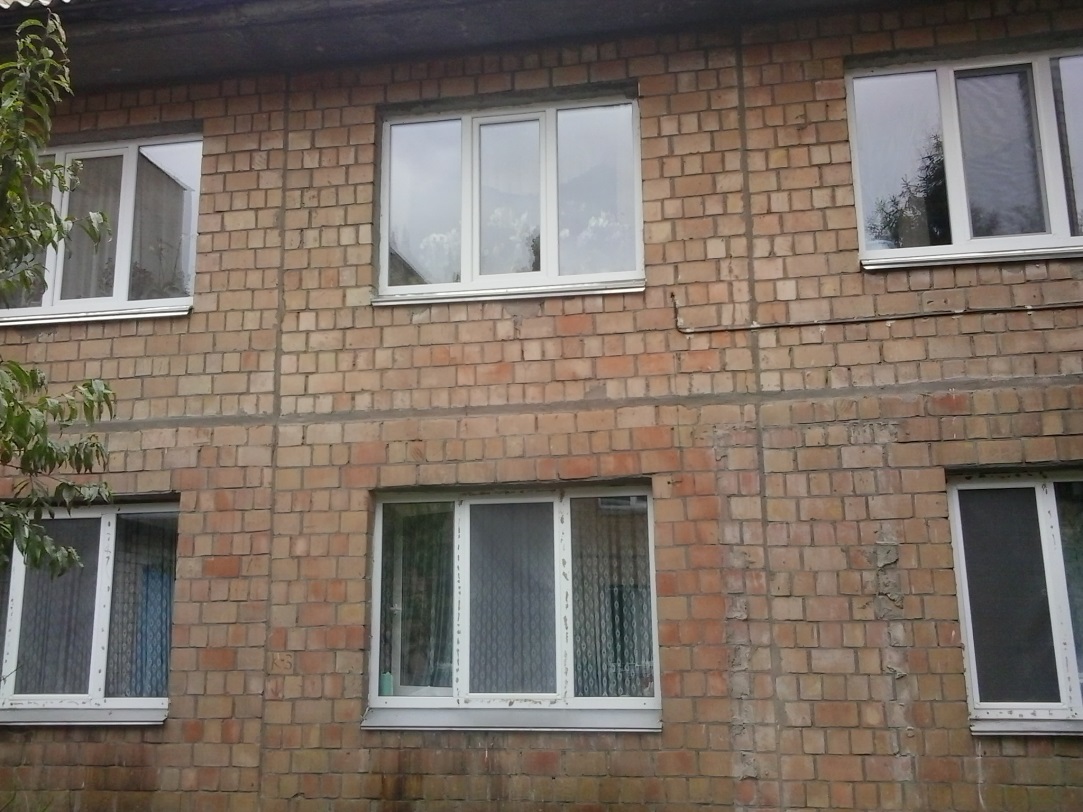 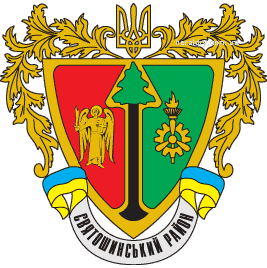 Дошкільний навчальний заклад № 277
Замінено вікна на металопластикові
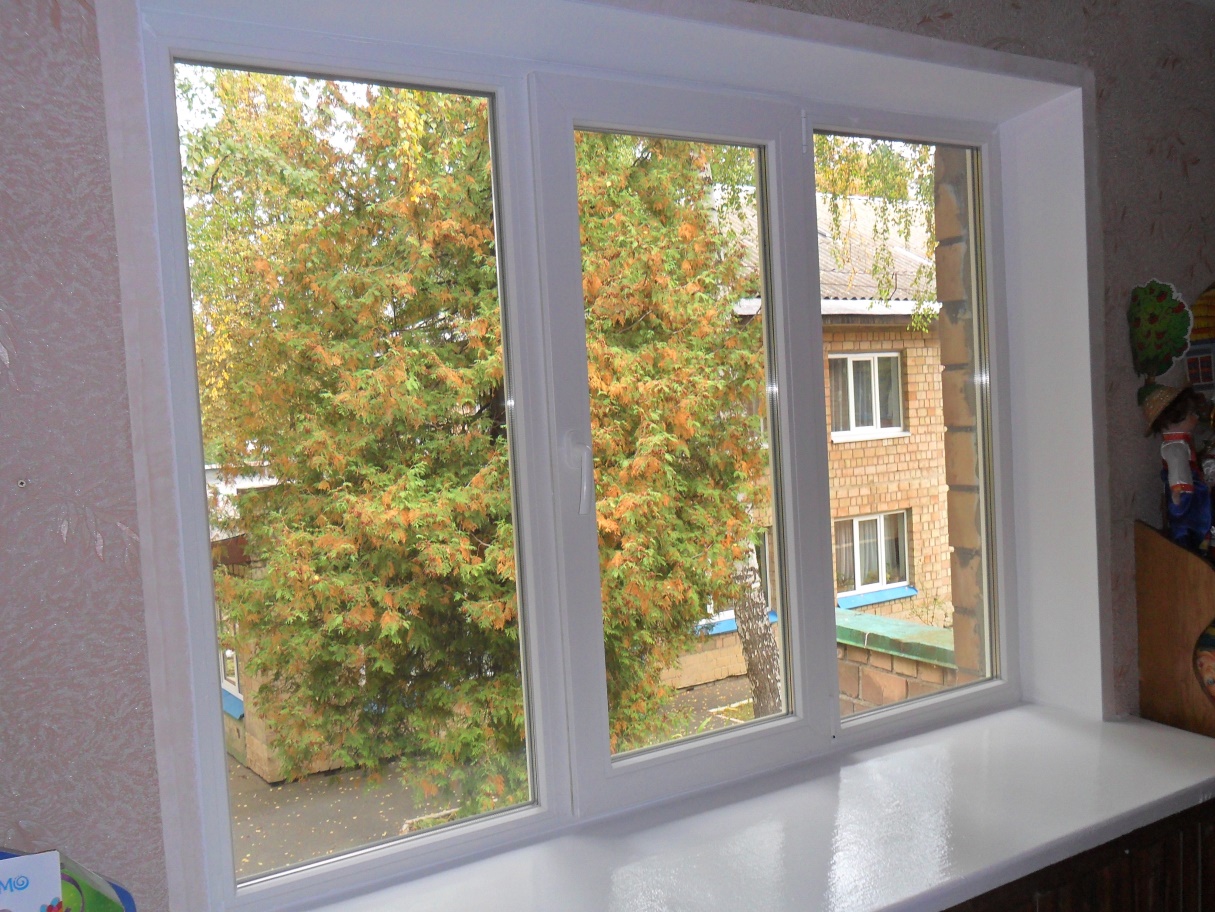 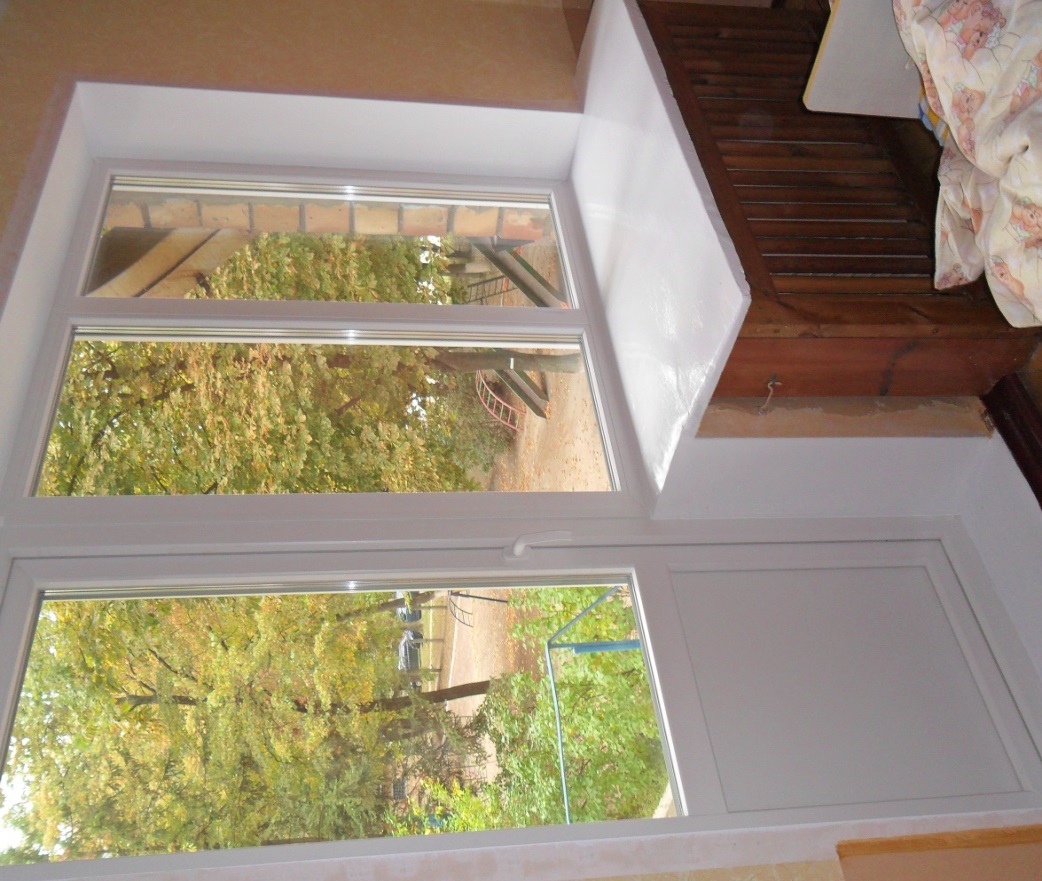 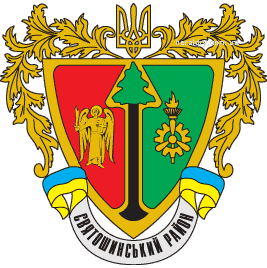 Дошкільний навчальний заклад № 257
Замінено вікна на металопластикові
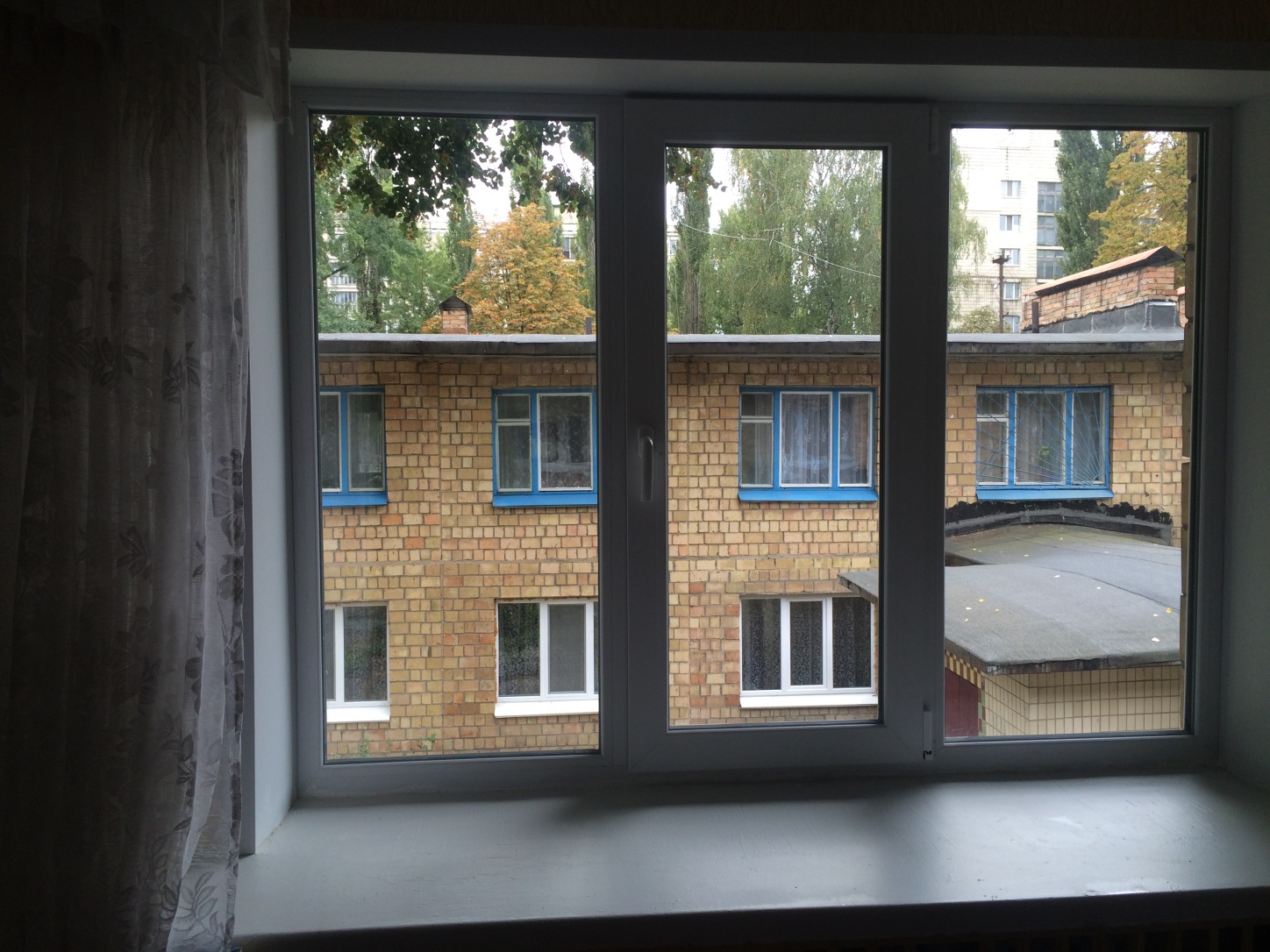 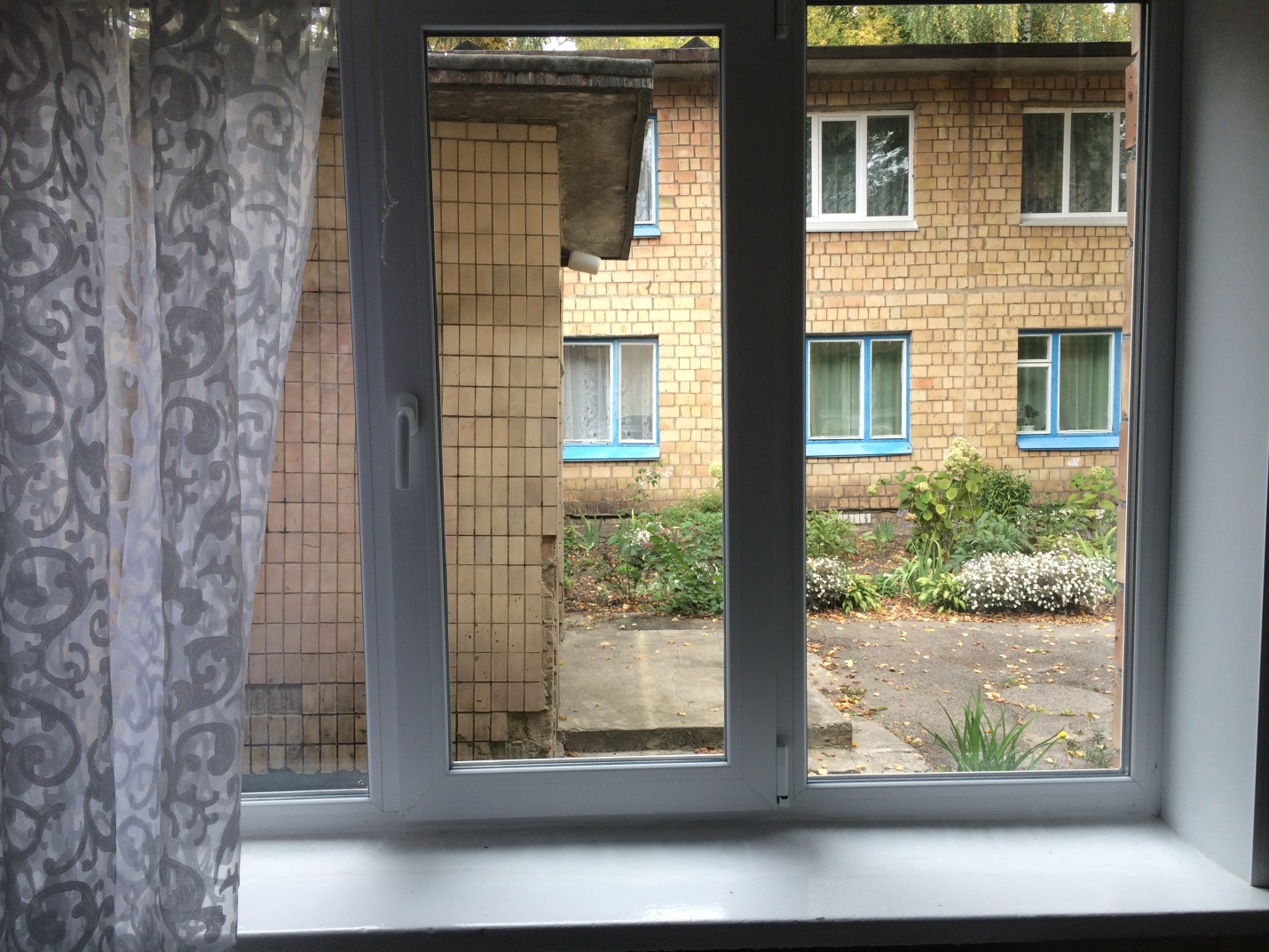 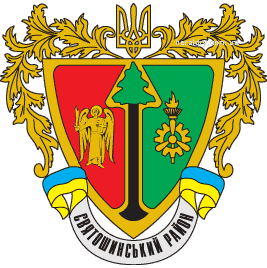 Дошкільний навчальний заклад № 674
Ремонт фасаду
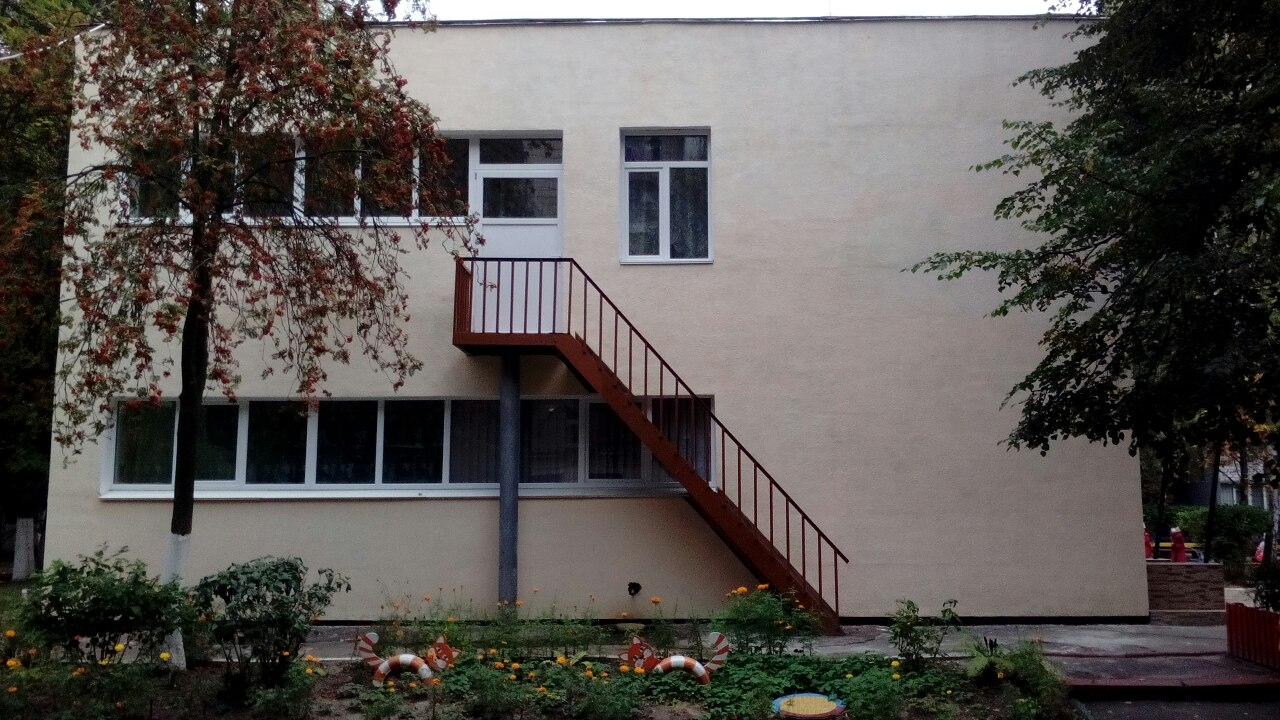 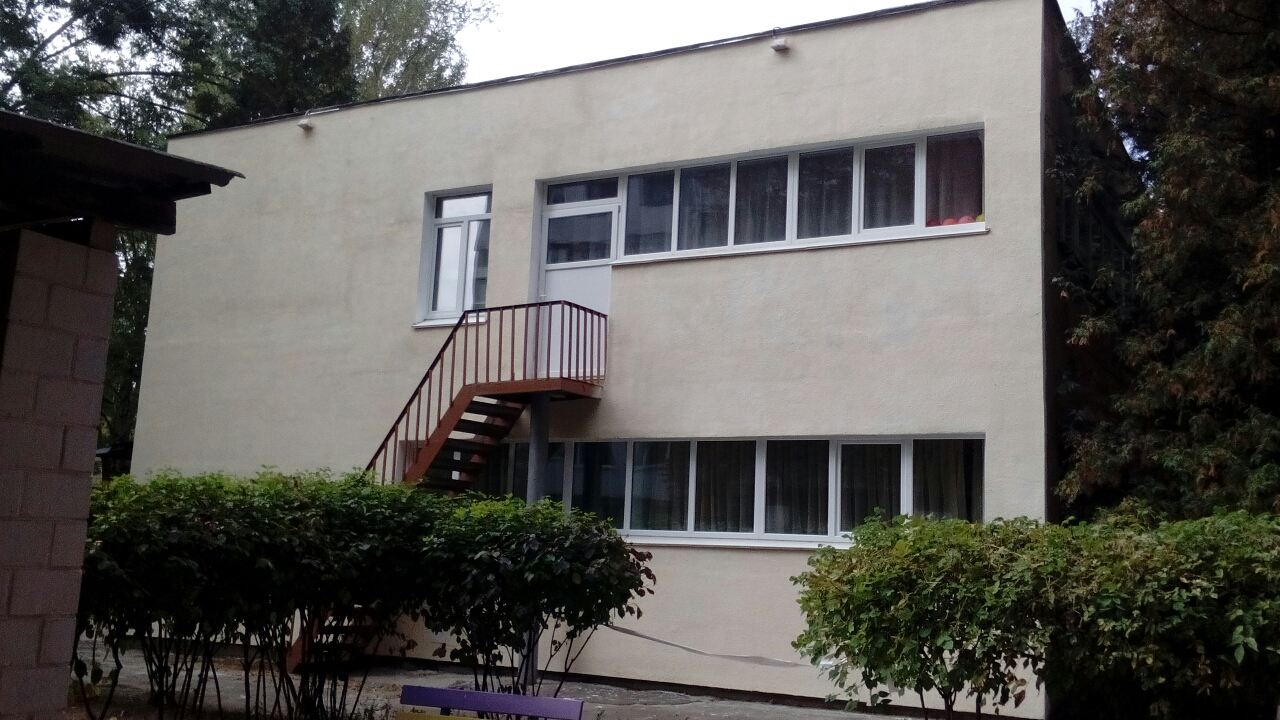 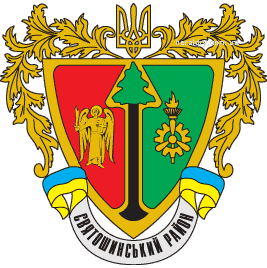 Навчально-виховний комплекс «Лілея»
заміна вікон на металопластикові;
ремонт електрощитової.
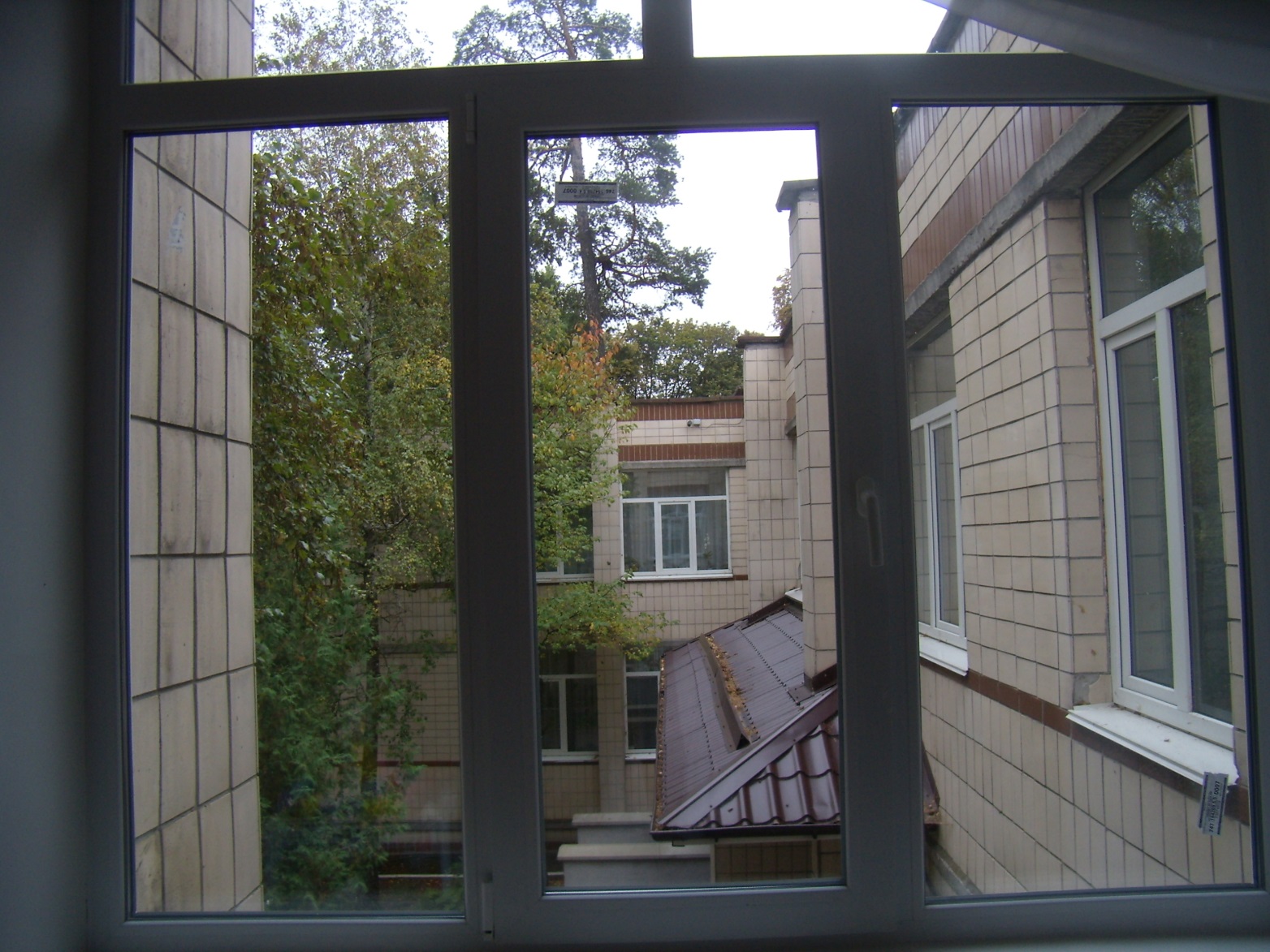 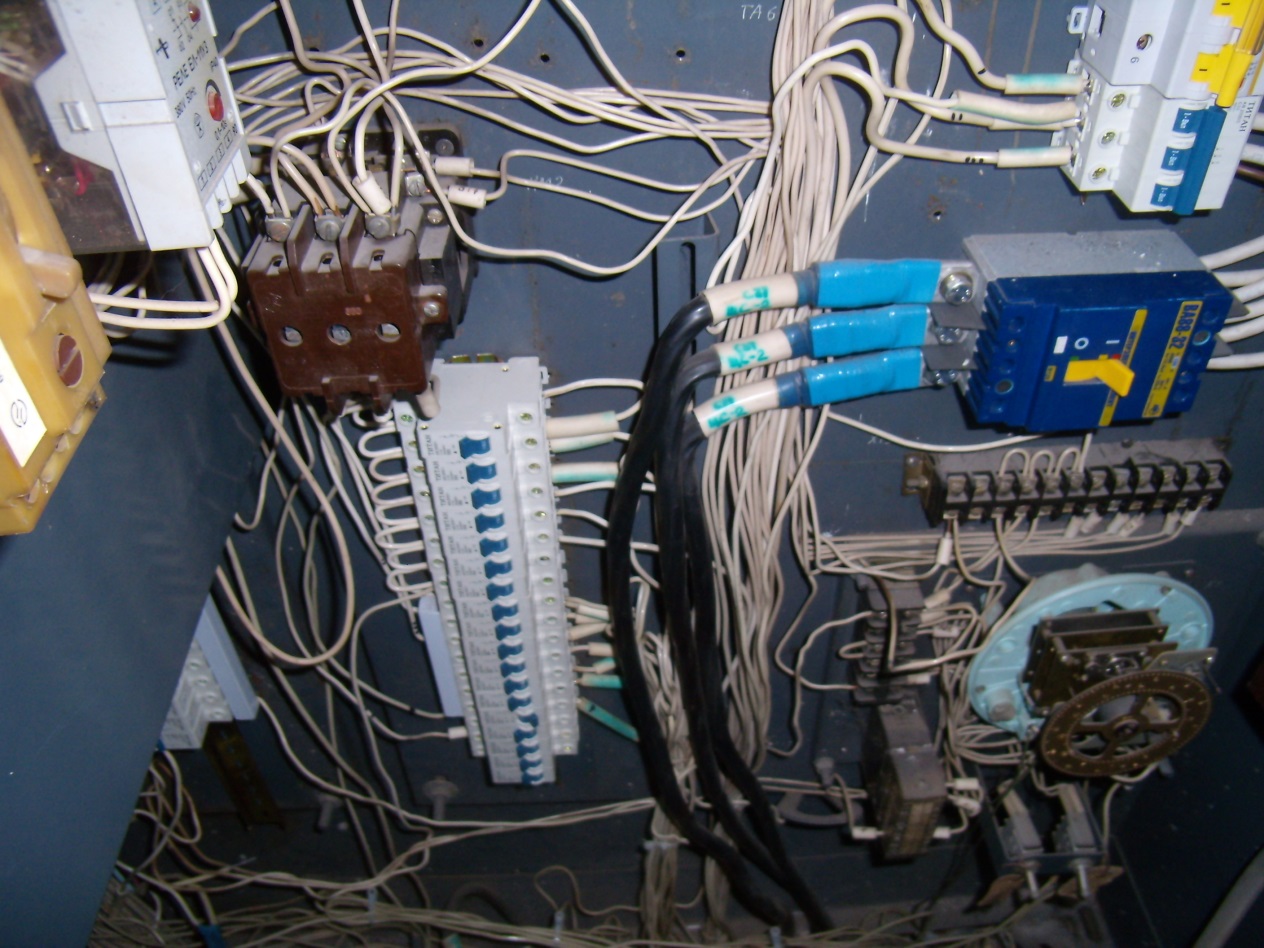 Загальна 
середня 
освіта
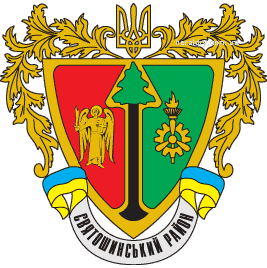 Середня загальноосвітня школа № 13
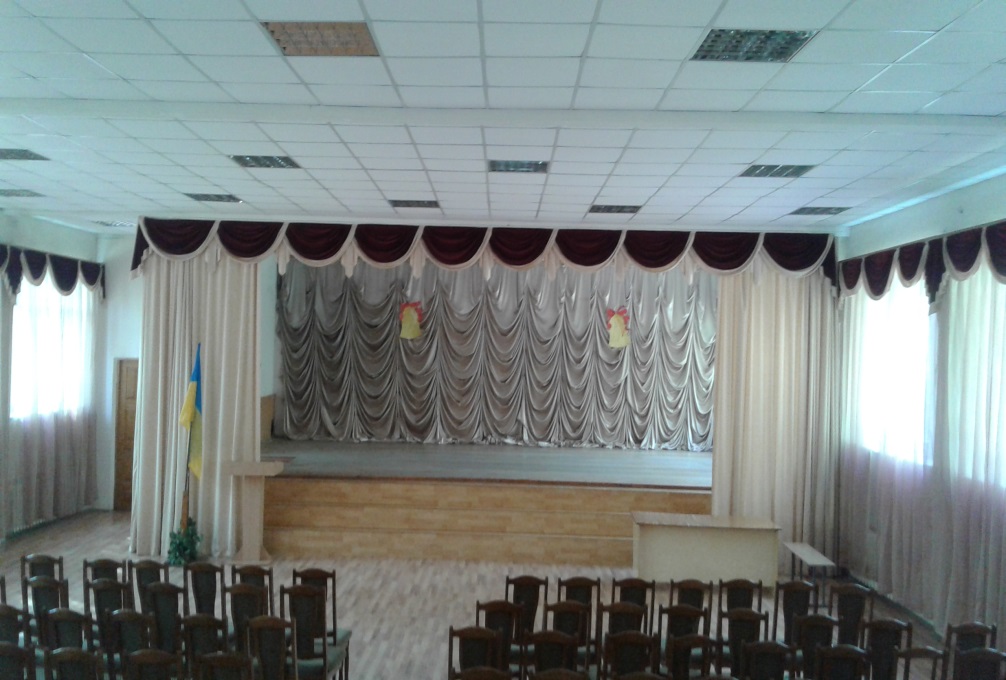 Ремонт їдальні, фарбування стін першого та другого поверхів. 
улаштування підвісної стелі актового залу
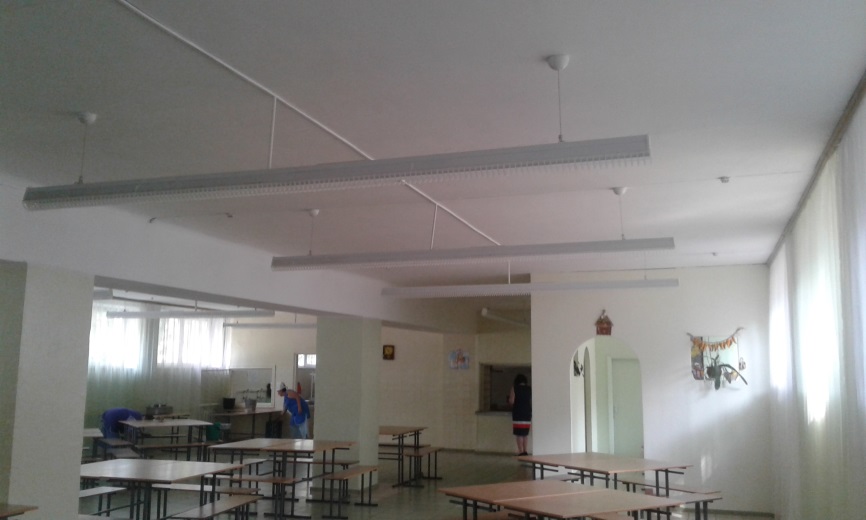 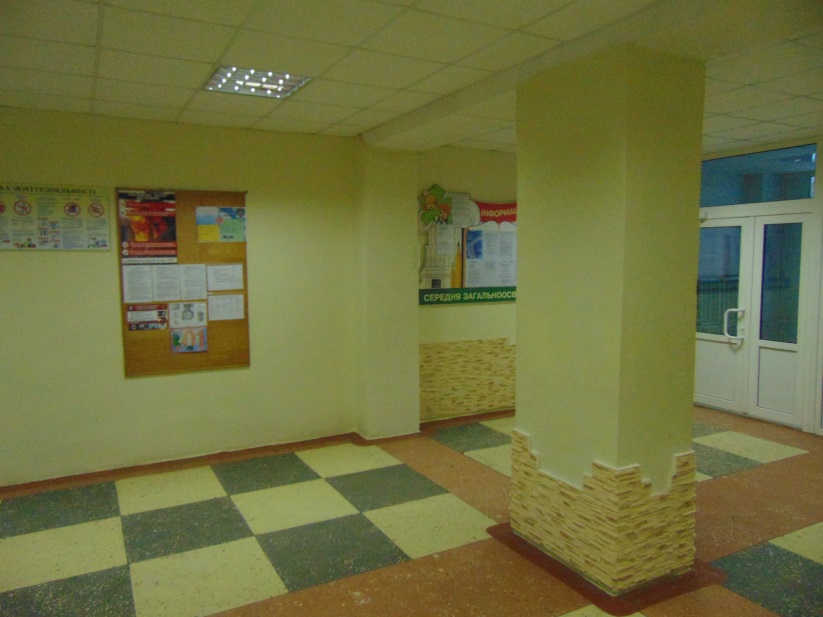 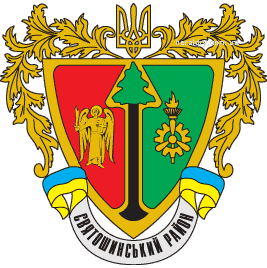 Середня загальноосвітня школа № 35
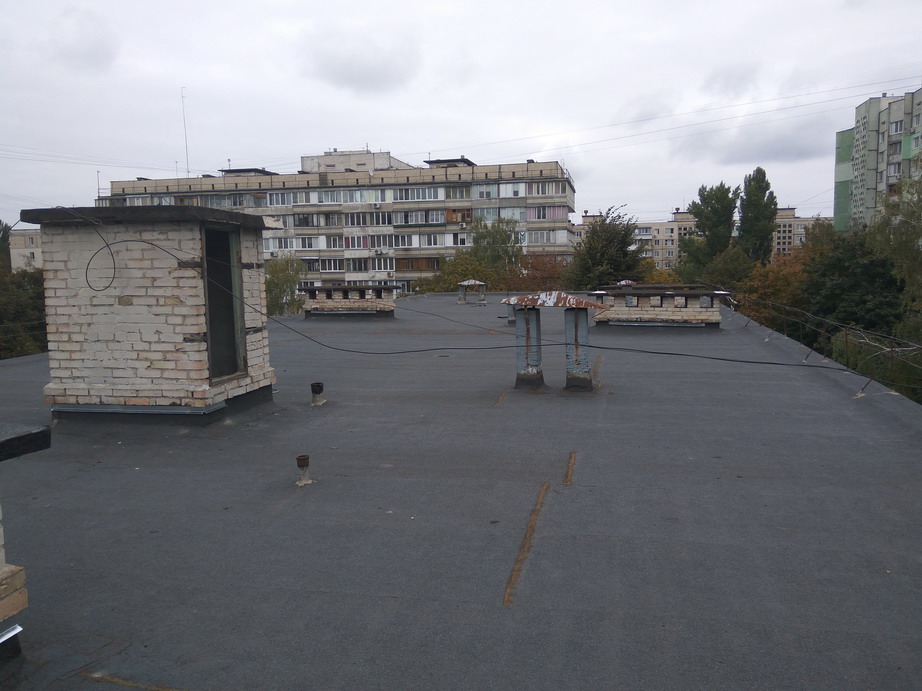 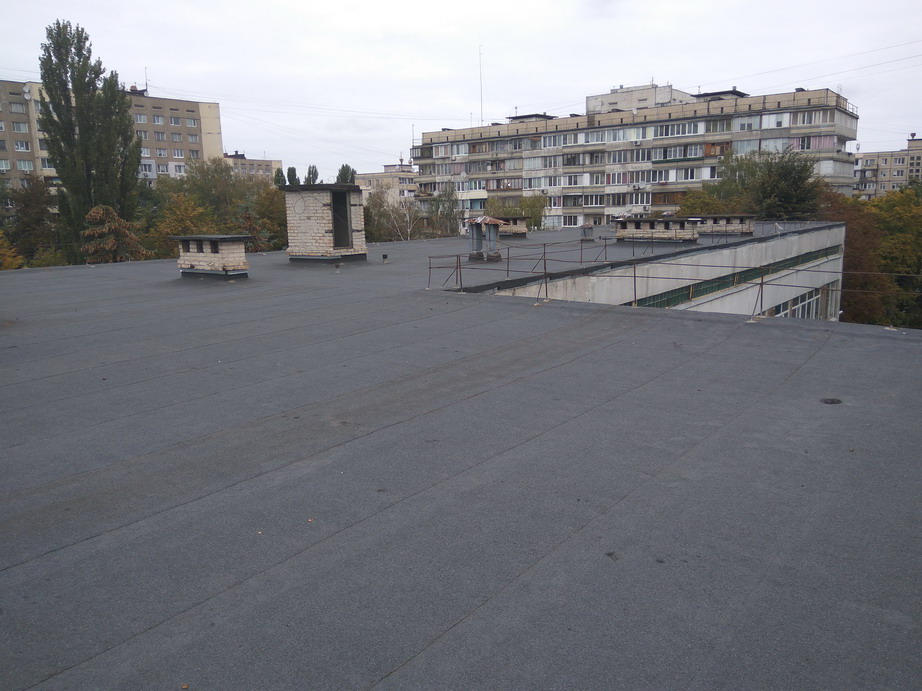 Ремонт покрівлі
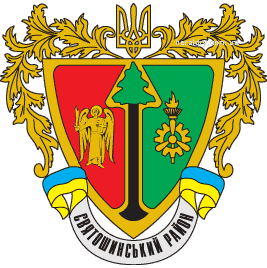 Спеціалізована школа № 40
Повністю перекрито дах прибудови.
Підсилено металевими балками пройми вікон 3-го поверху основної будівлі школи, що почали руйнуватись після заміни старих дерев’яних вікон на металопластикові
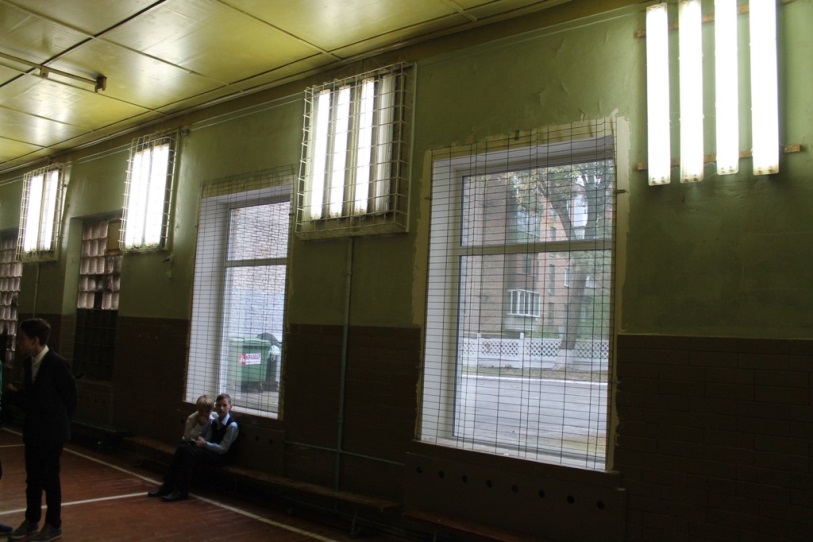 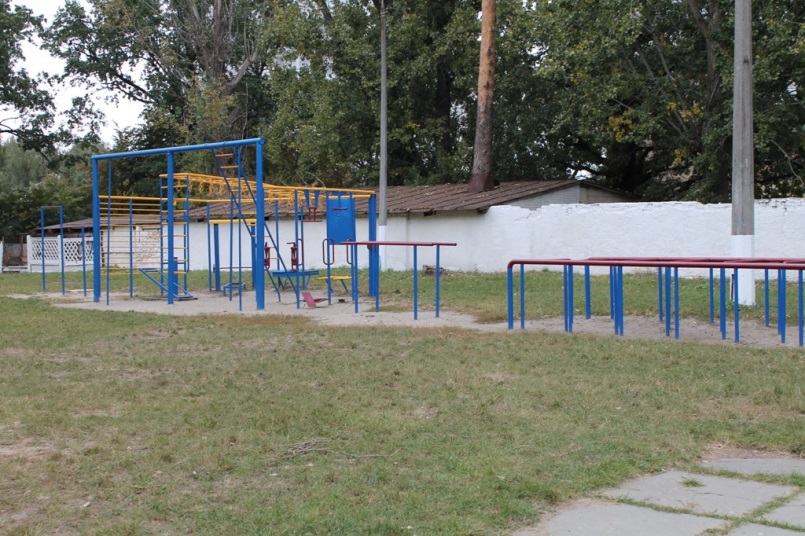 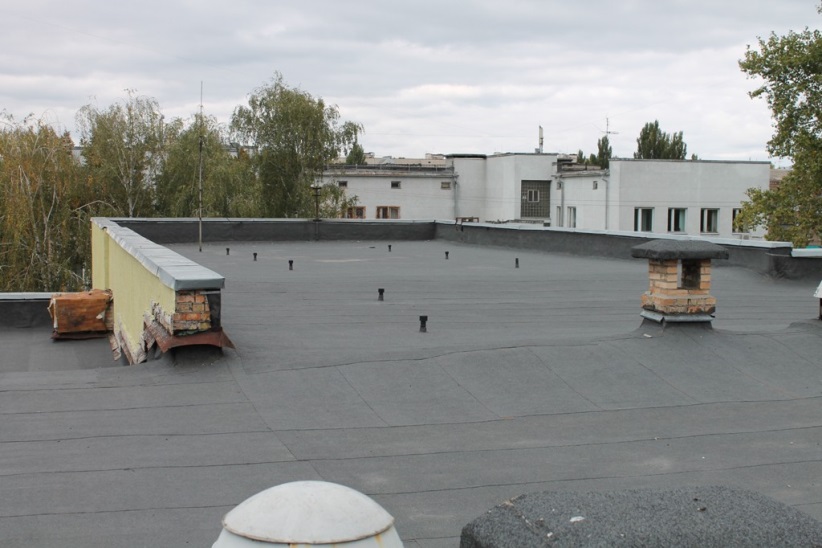 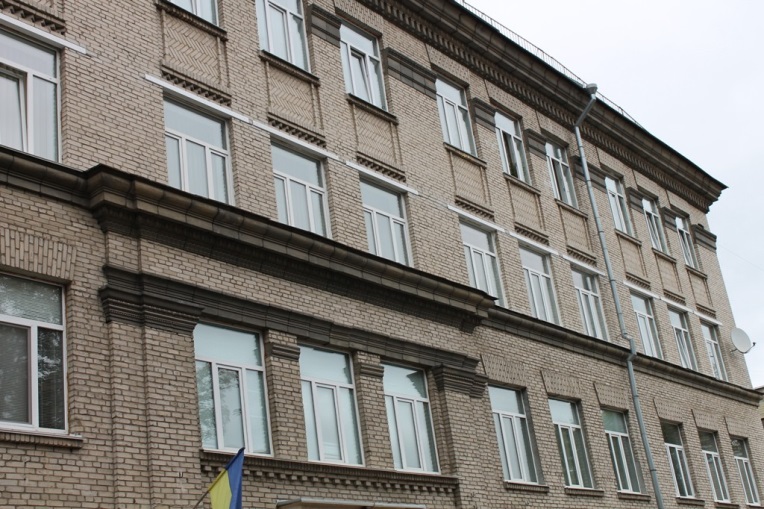 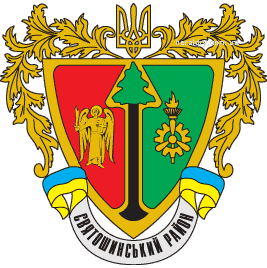 Середня загальноосвітня школа № 50
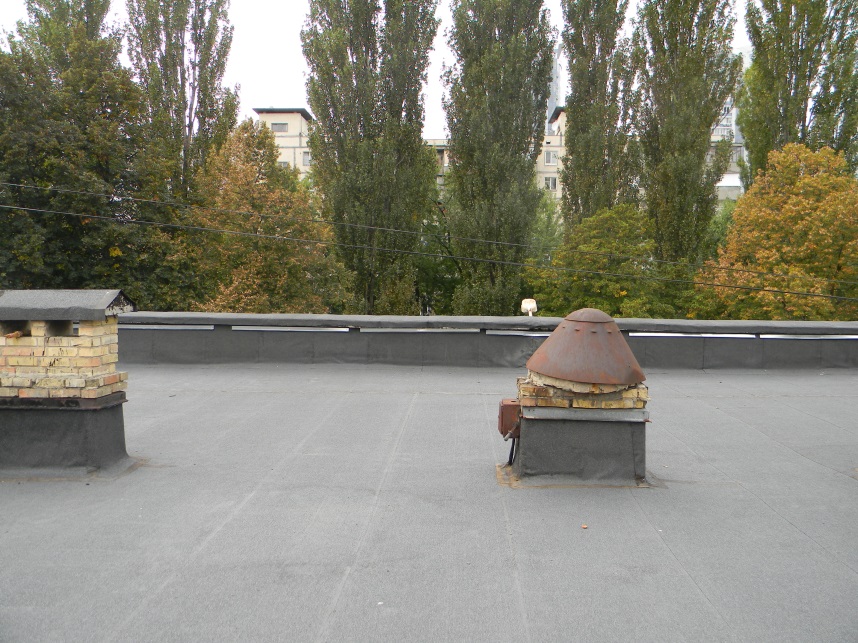 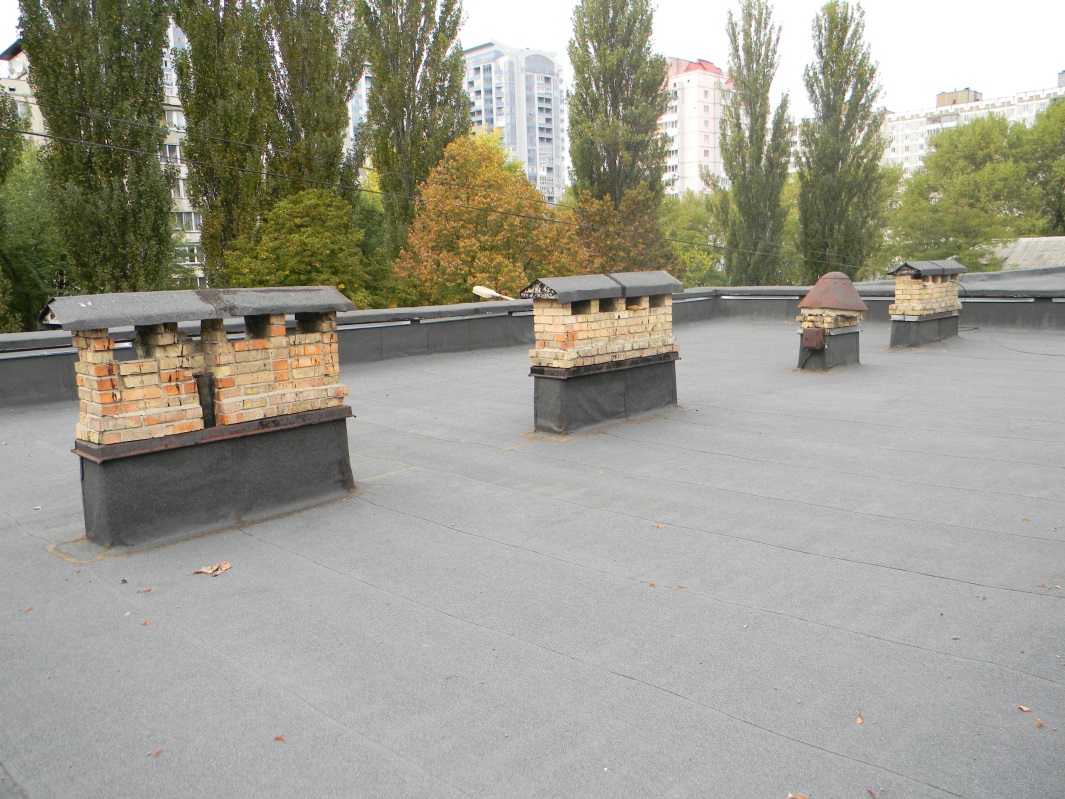 Ремонт даху навчального закладу
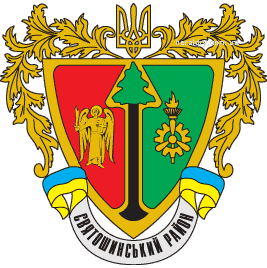 Середня загальноосвітня школа № 72
Проведено:
1. частковий ремонт даху
2. заміна вікон (в трьох кабінетах)
3. утеплення та фарбування частини фасаду школи
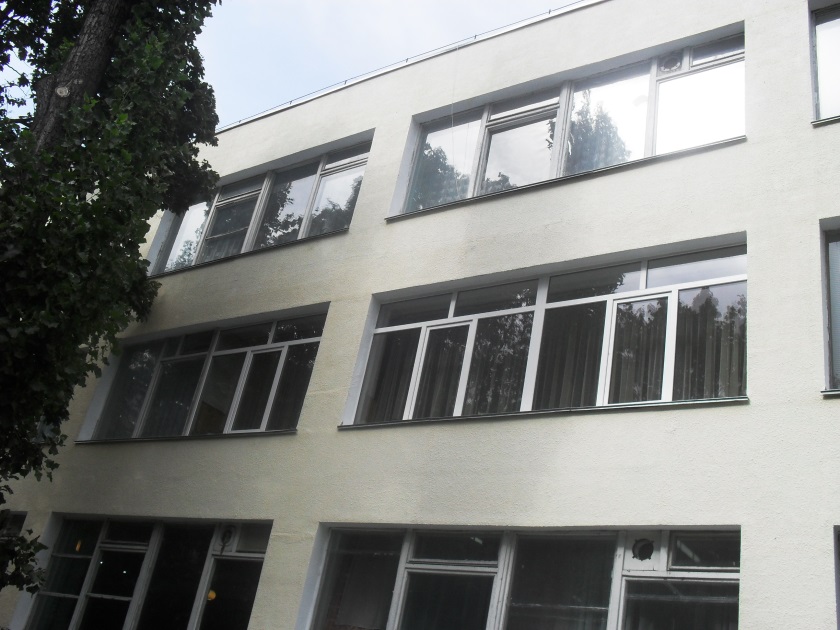 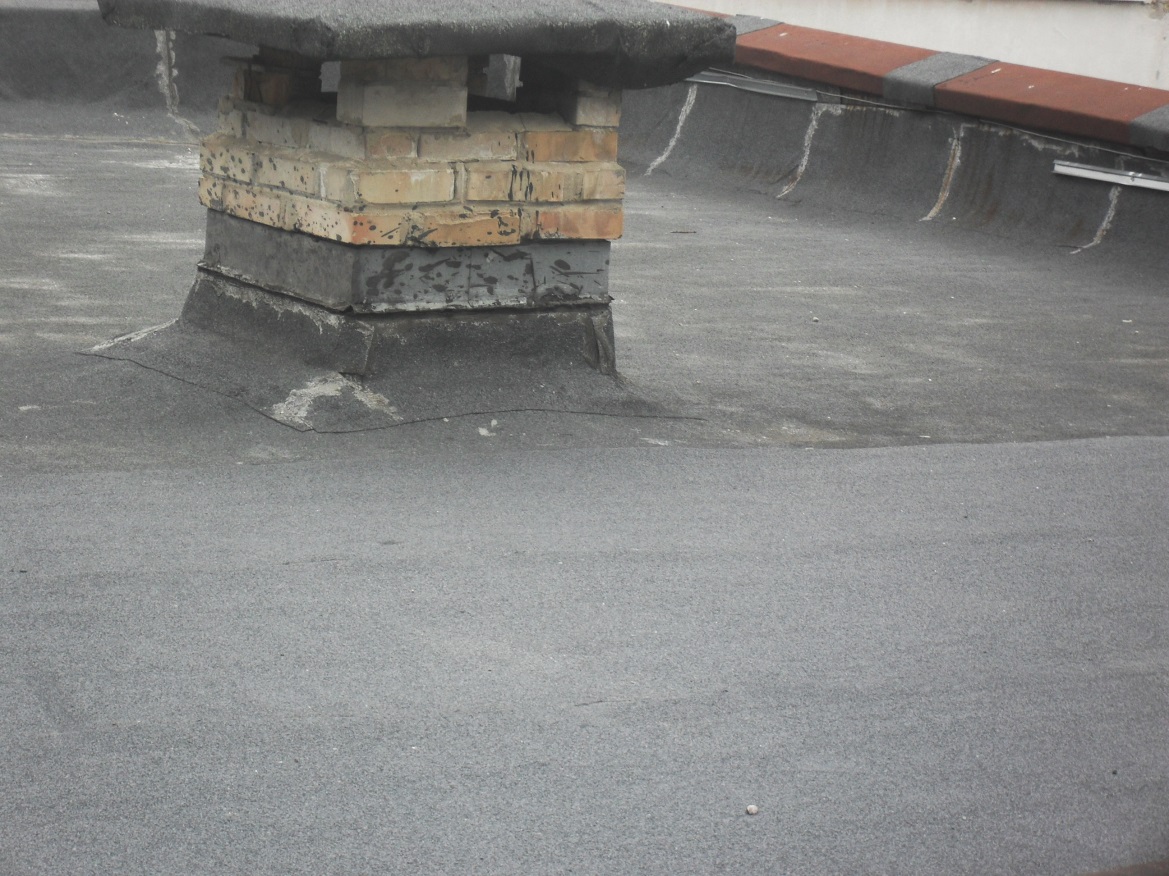 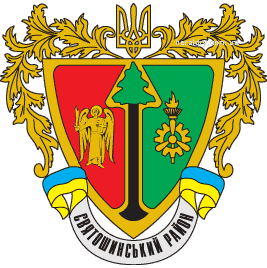 Спеціалізована школа № 76
Аварійний ремонт даху ІІІ і ІV блоків
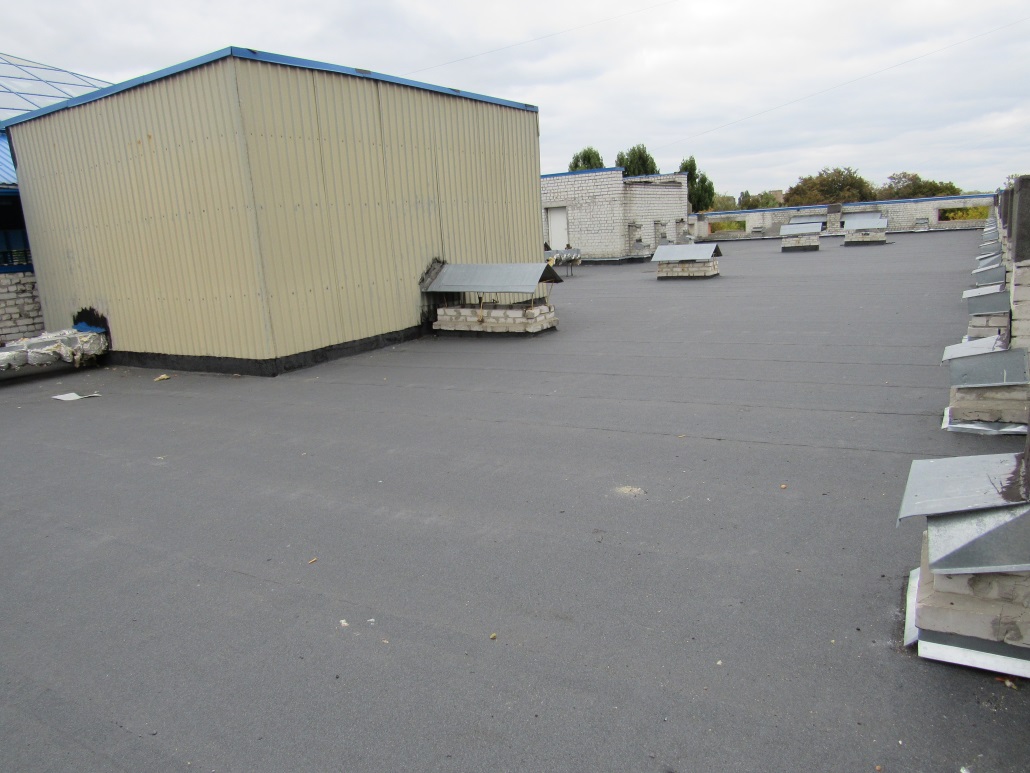 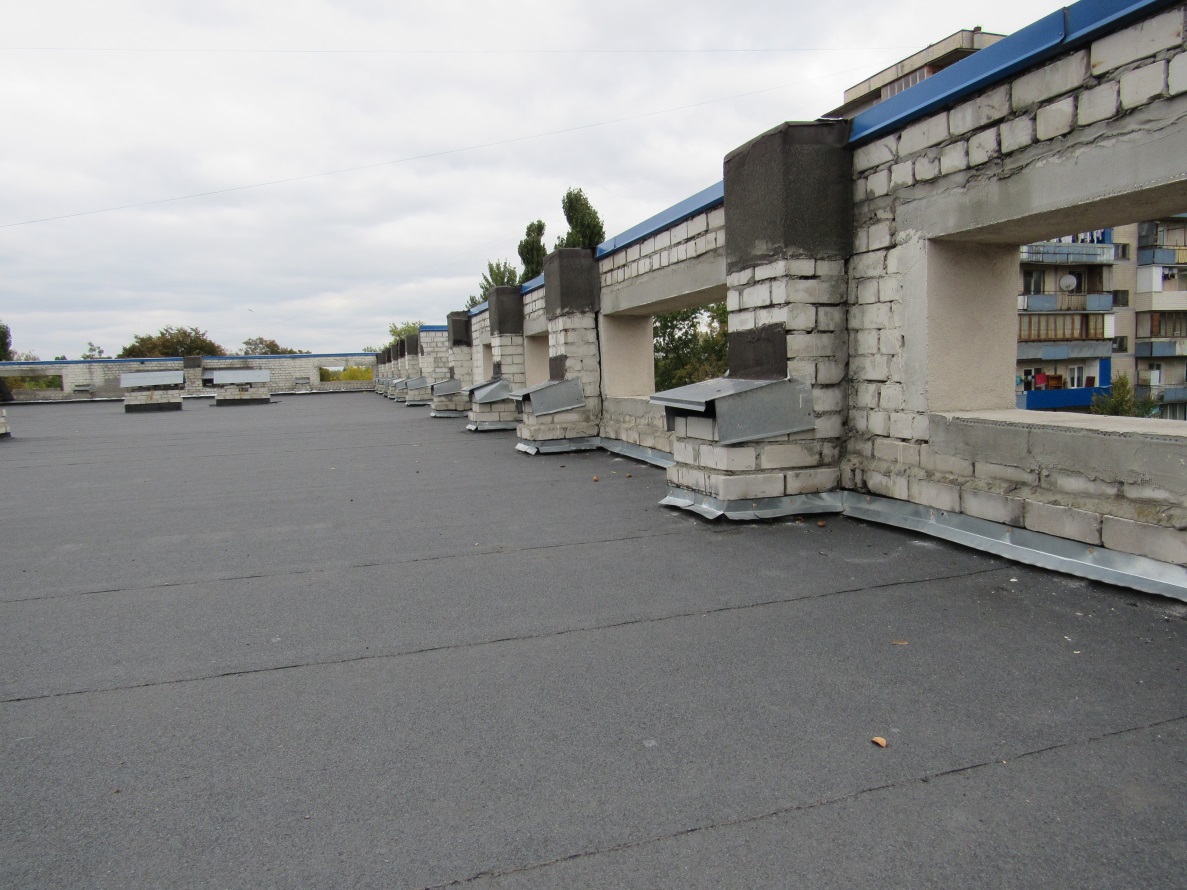 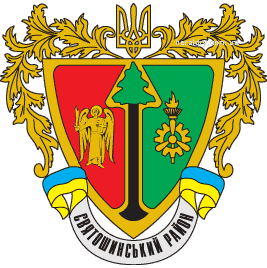 Спеціалізована школа № 131
Утеплення фасаду
Перекриття дахуЗамінено вікна
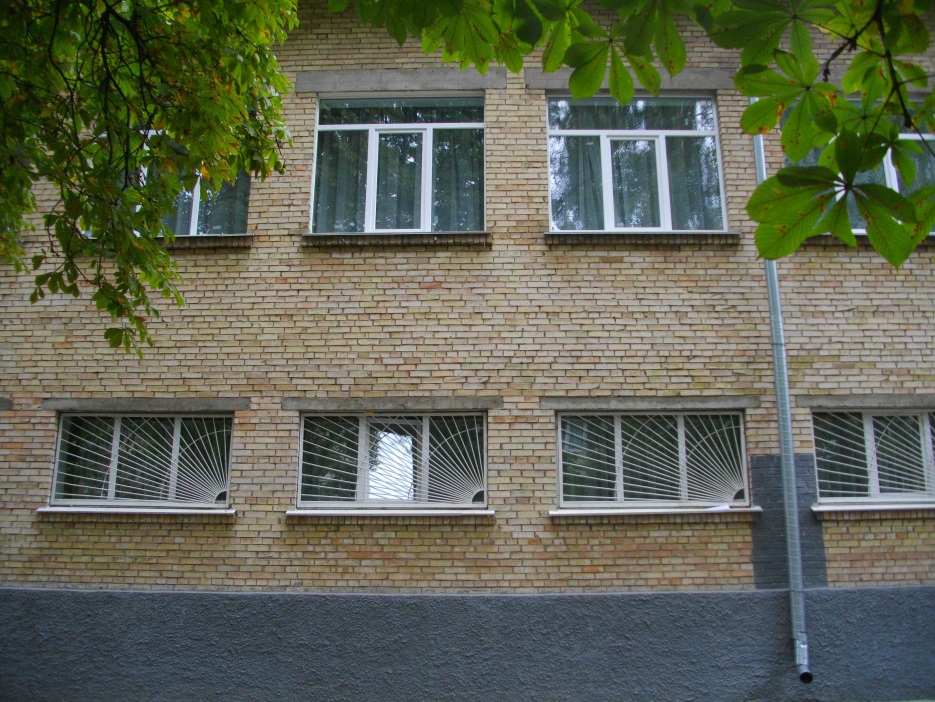 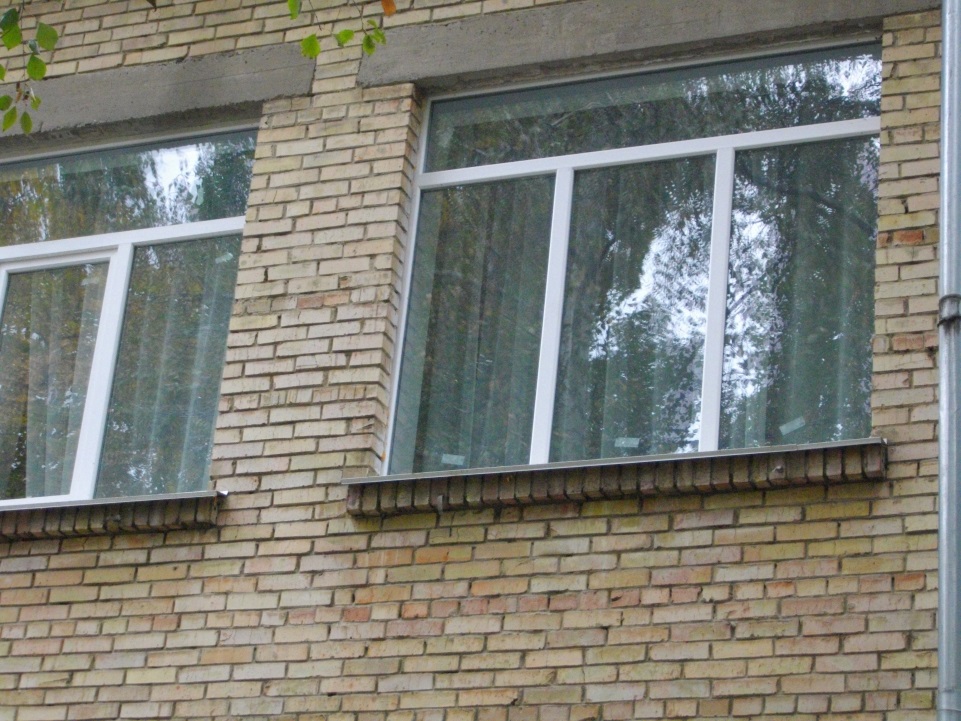 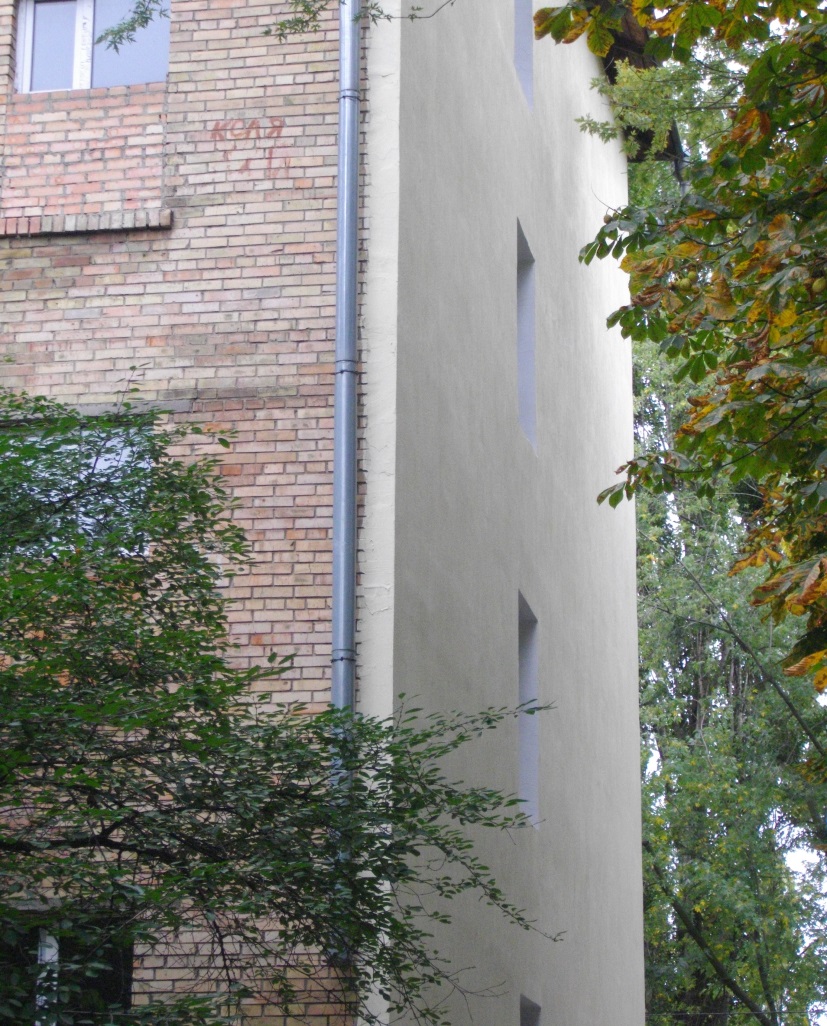 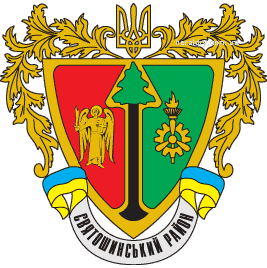 Середня загальноосвітня школа № 288
Установка металопластикових конструкцій в малому та великому спортивних залах,кабінет інформатики та в реакреації
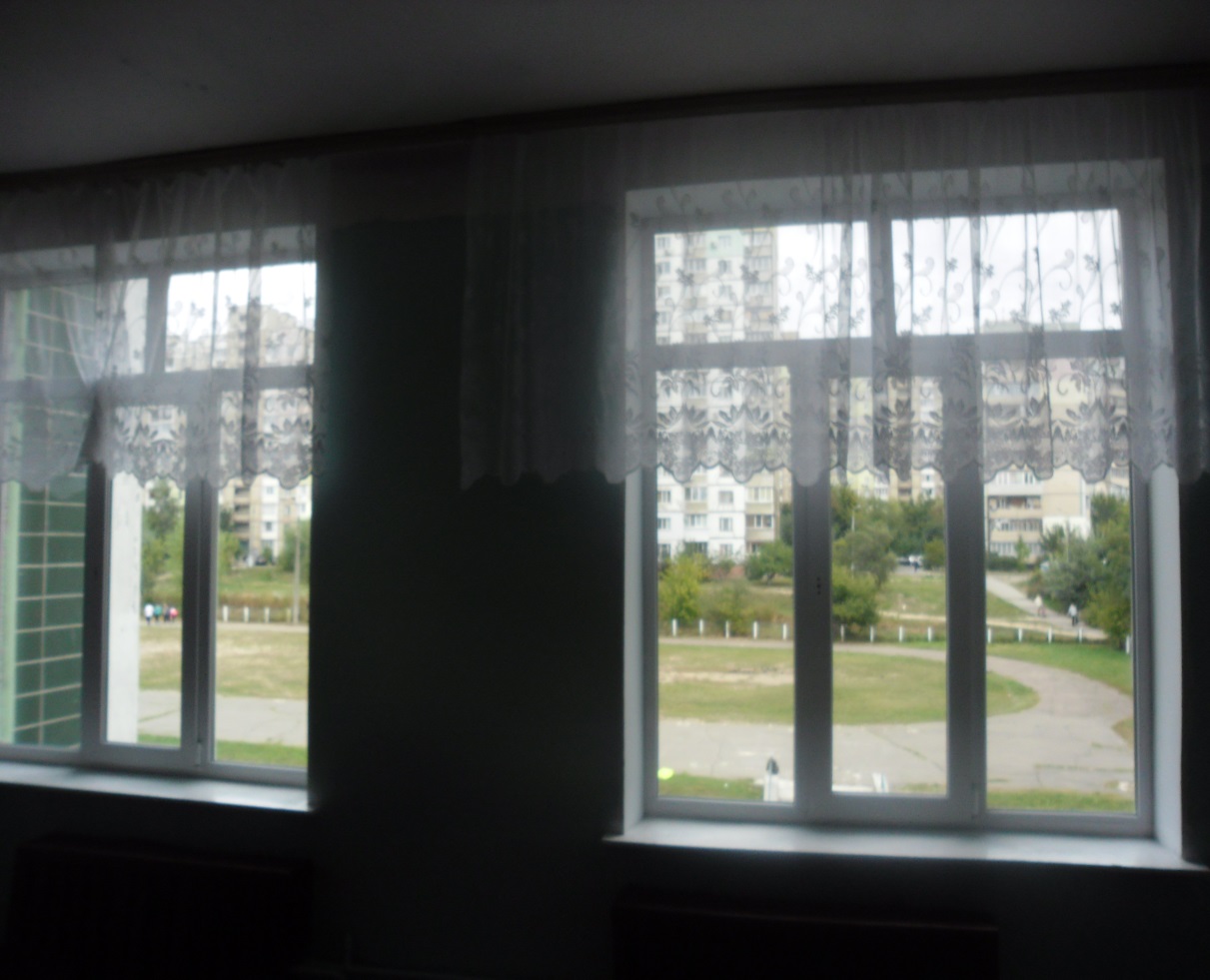 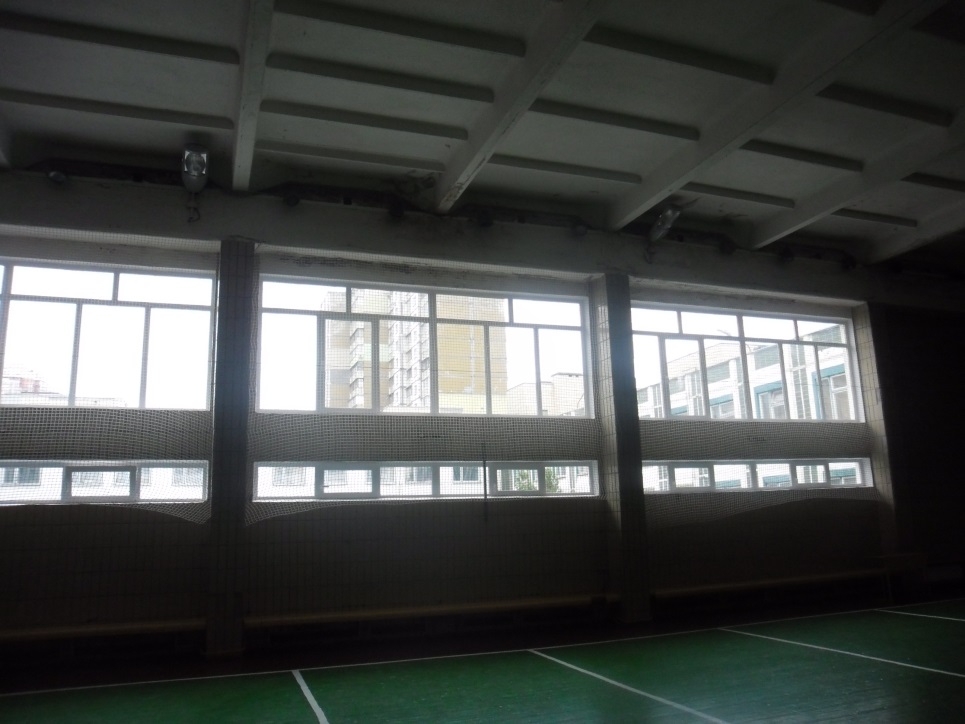 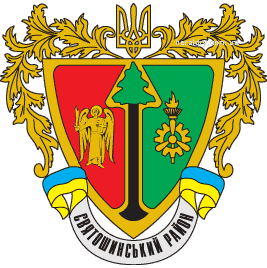 Середня загальноосвітня школа № 235
Заміна систем освітлення
Ремонт кабінетів та фойє закладу
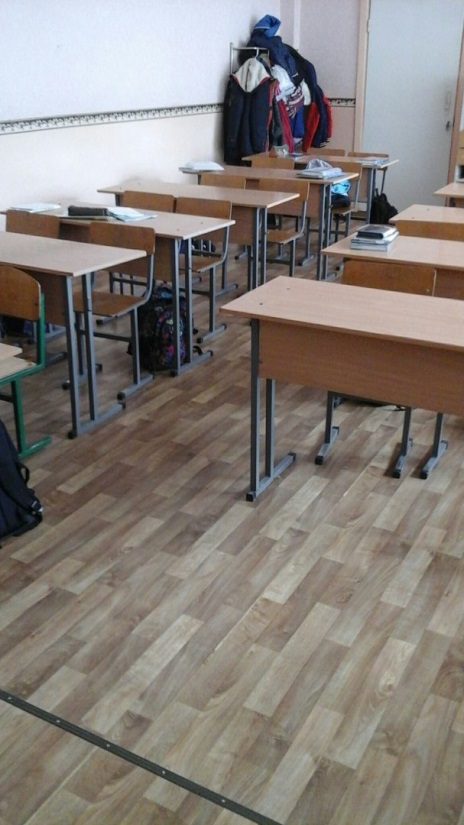 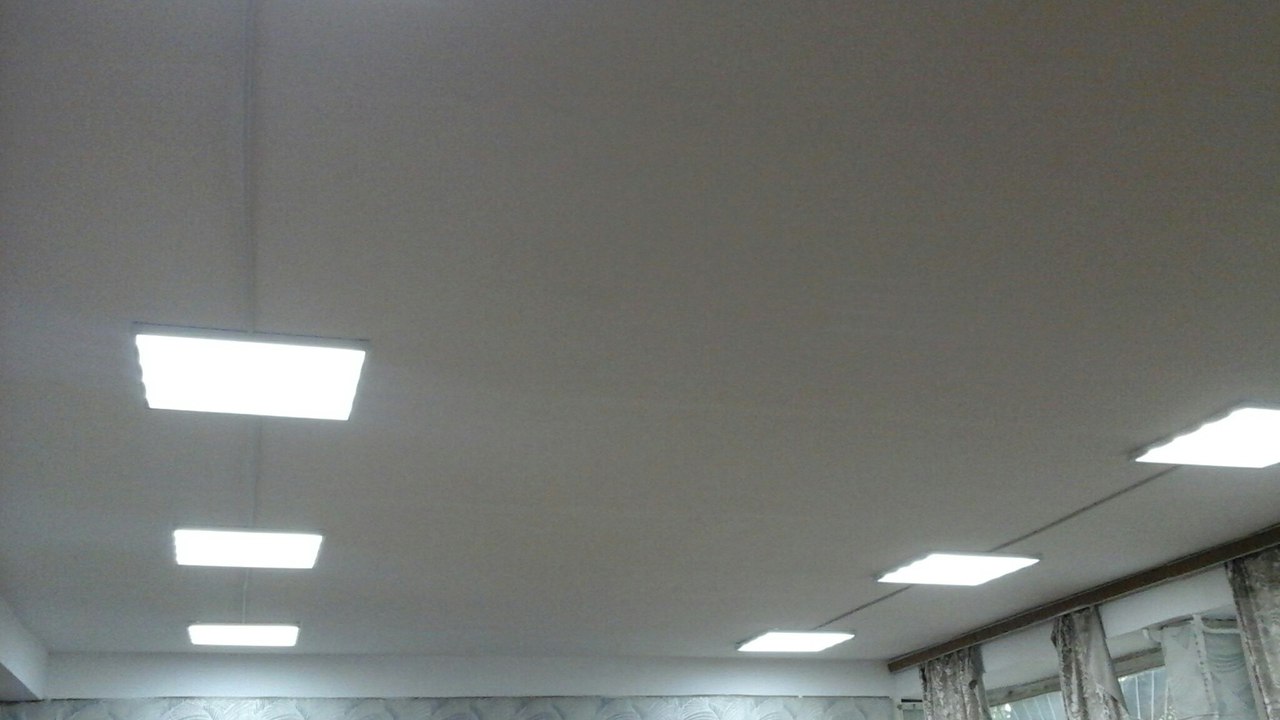 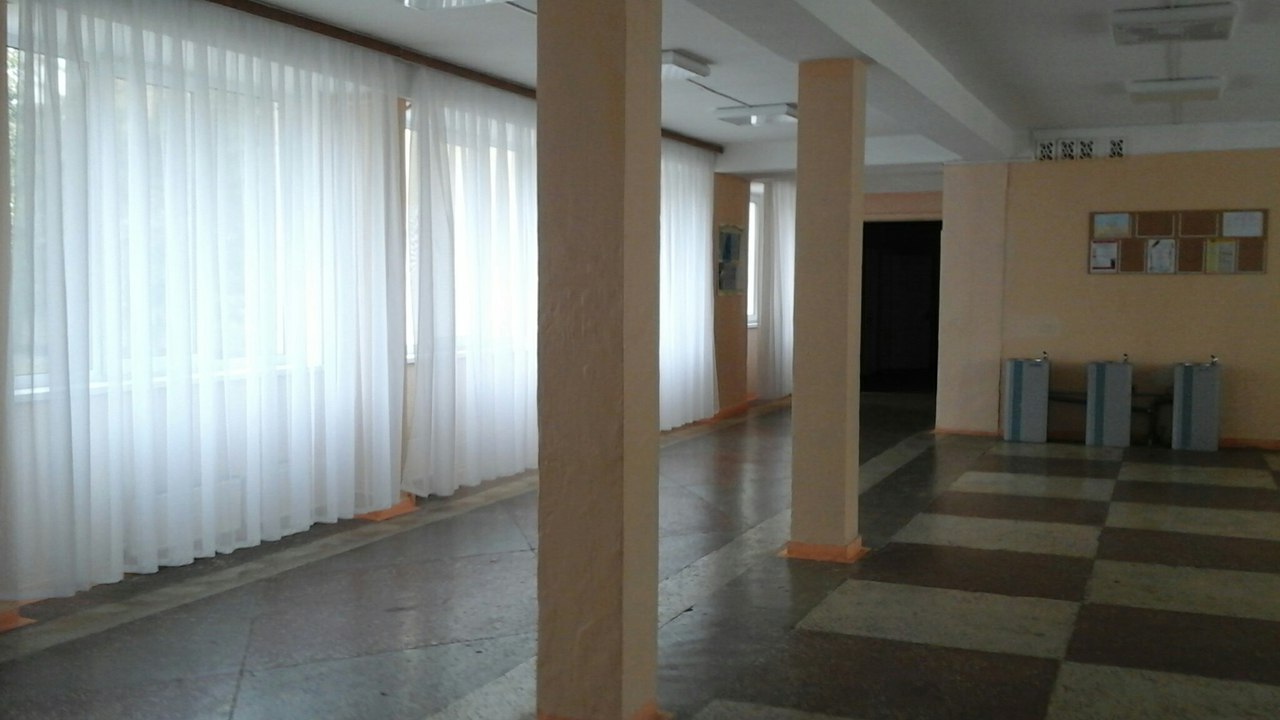 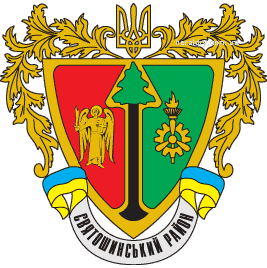 Середня загальноовітня школа № 223
часткова заміна фасаду, вікон
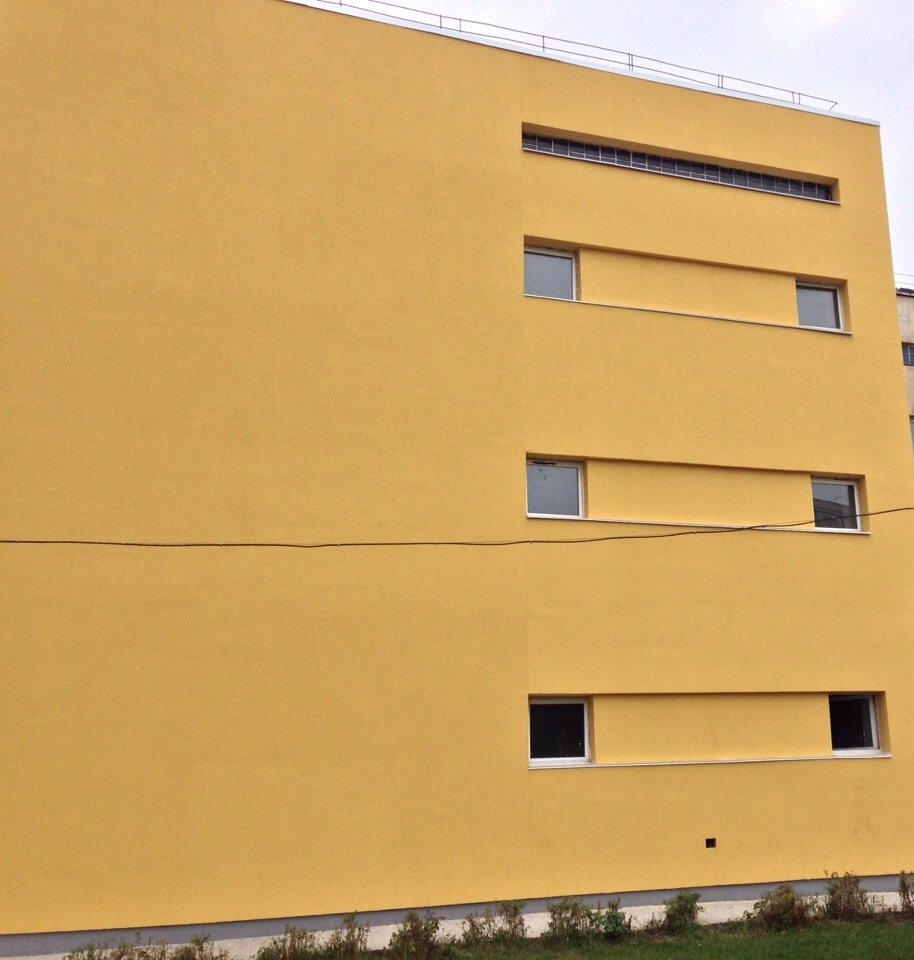 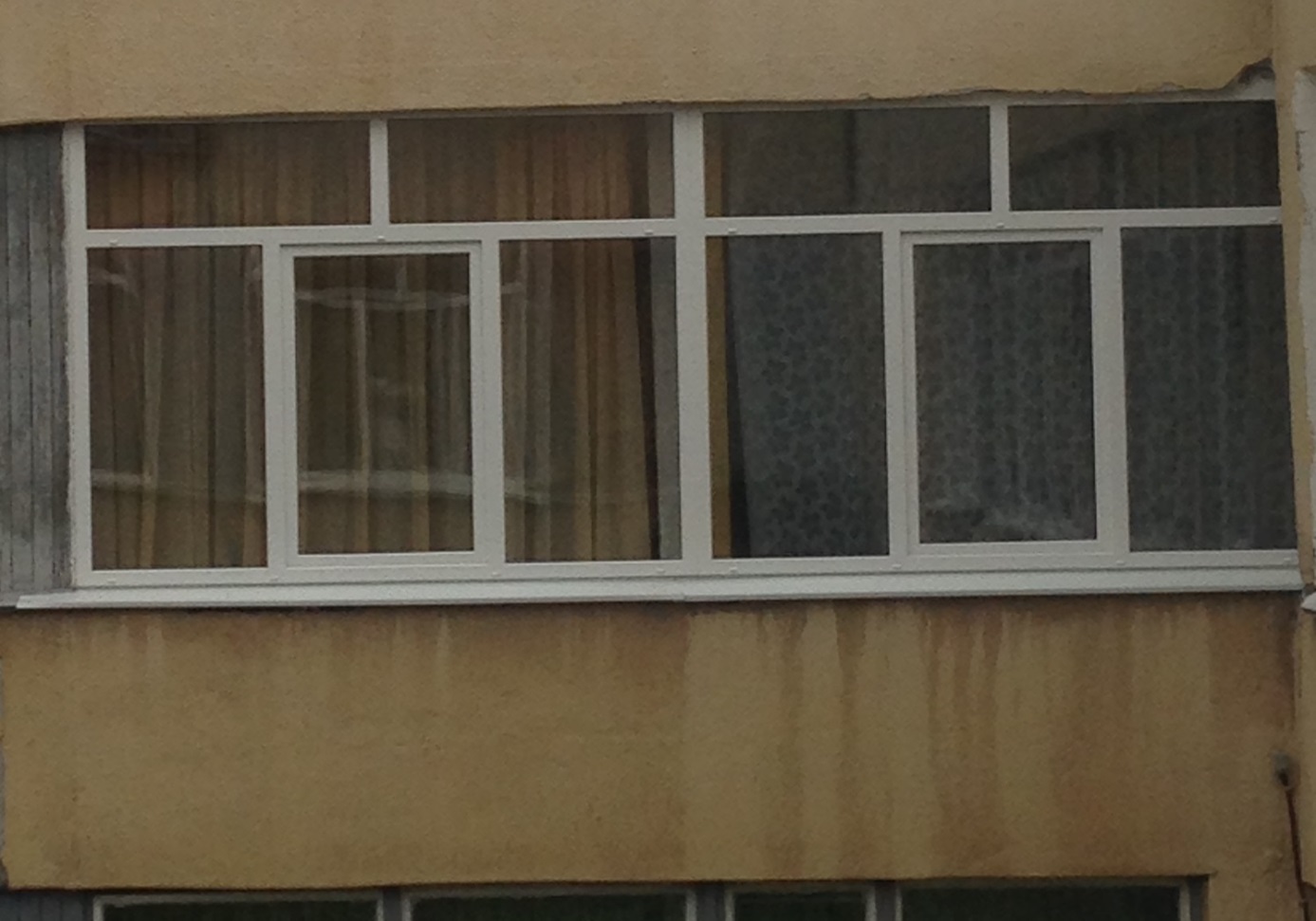 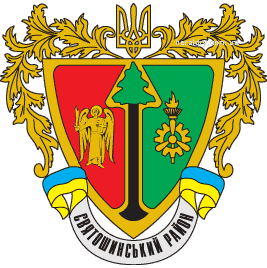 Спеціалізована школа № 203
Ремонт покрівлі та заміна вікон
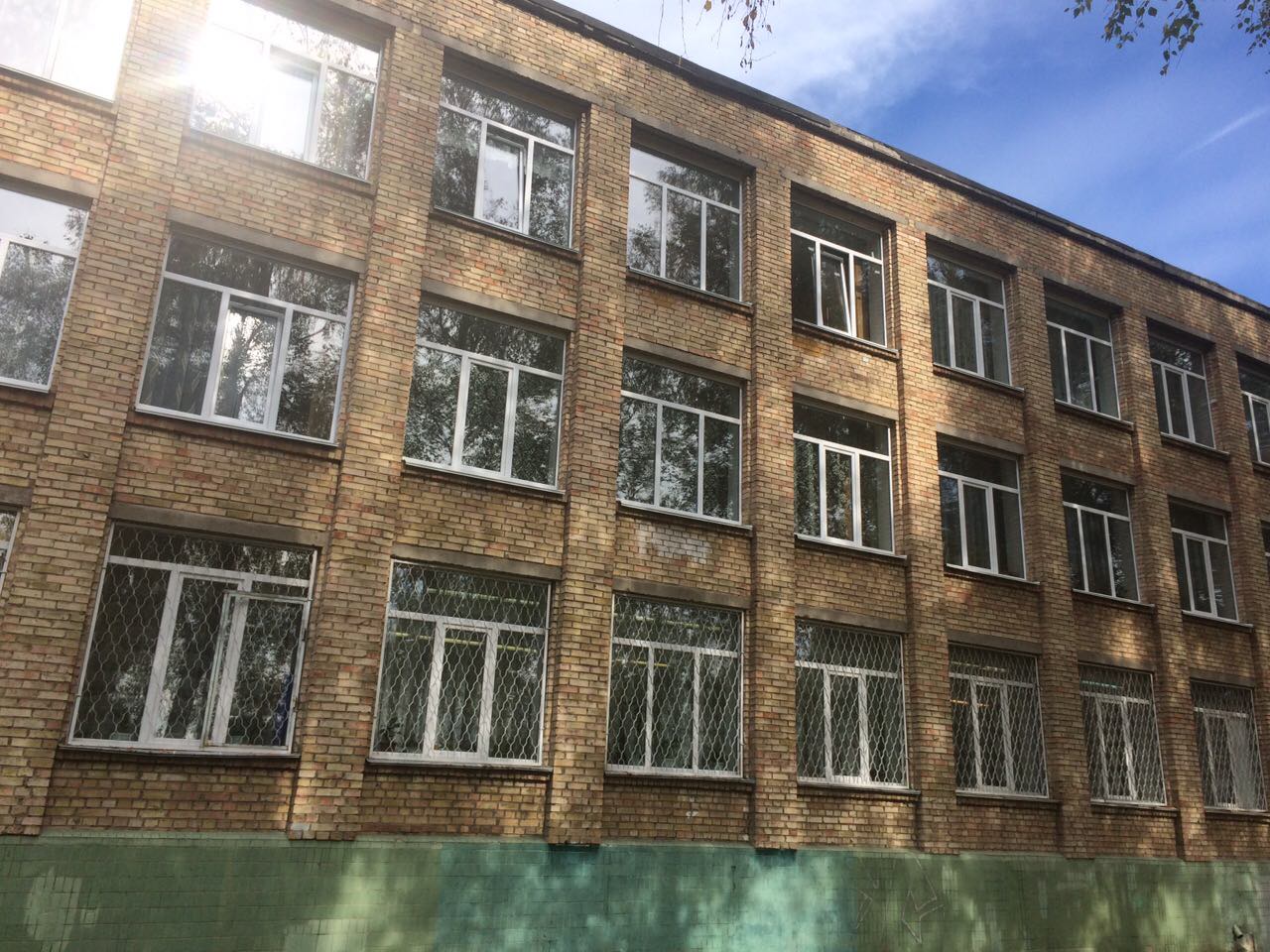 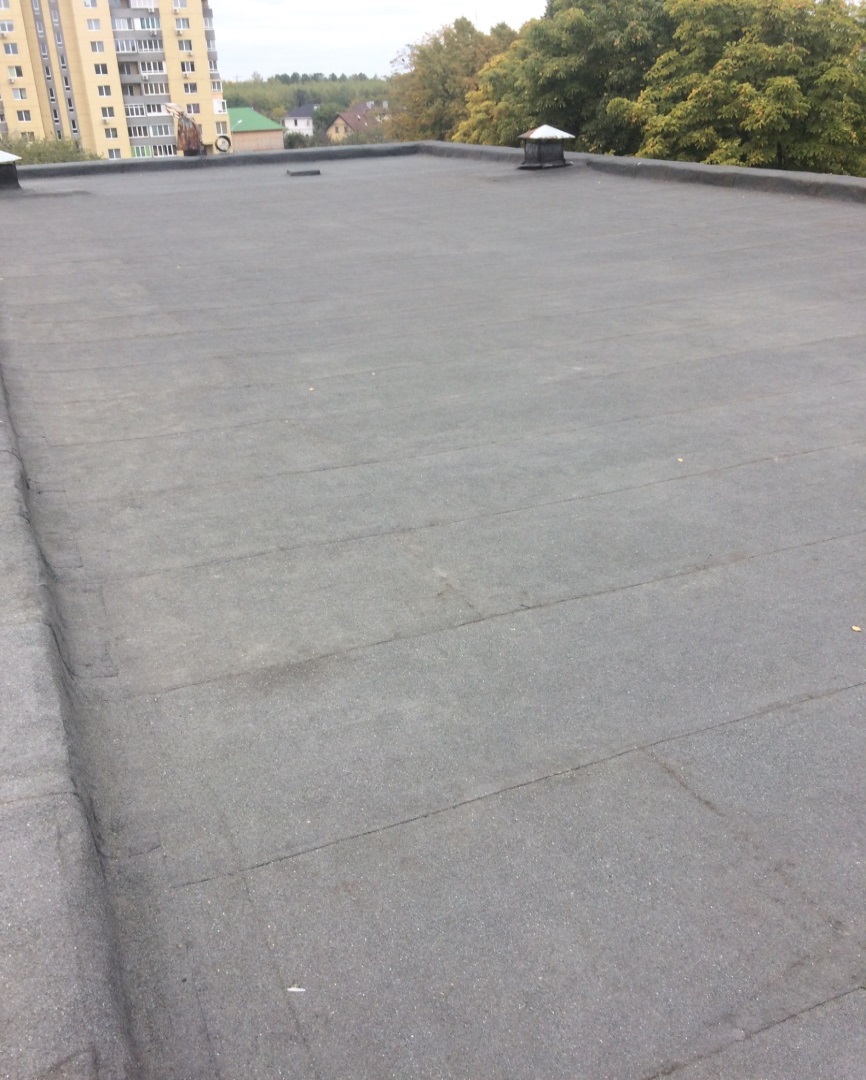 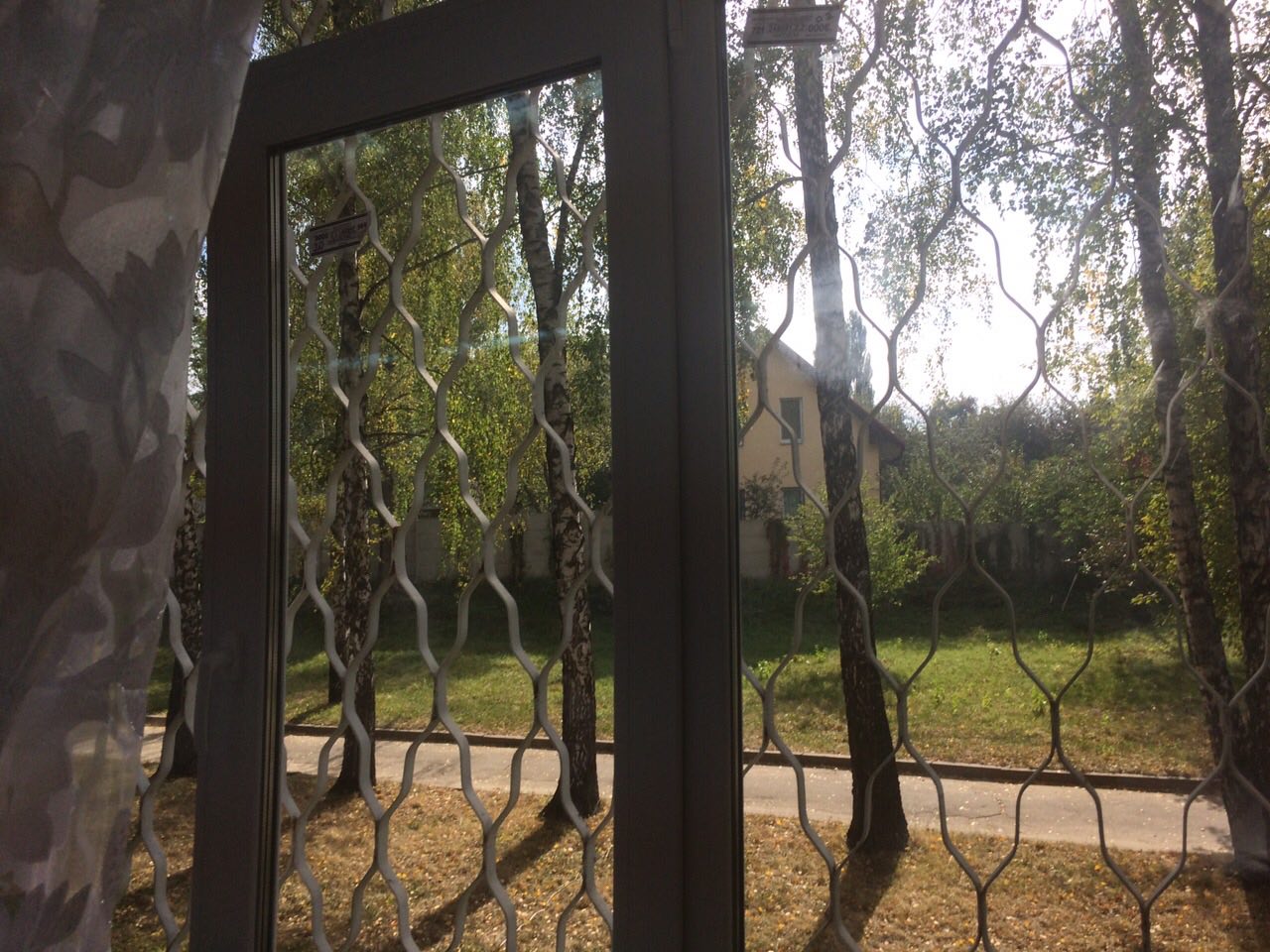 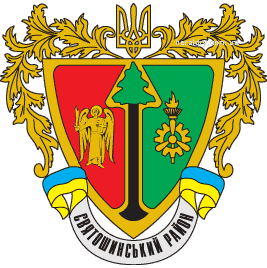 Міжшкільний навчально-виробничий комбінат
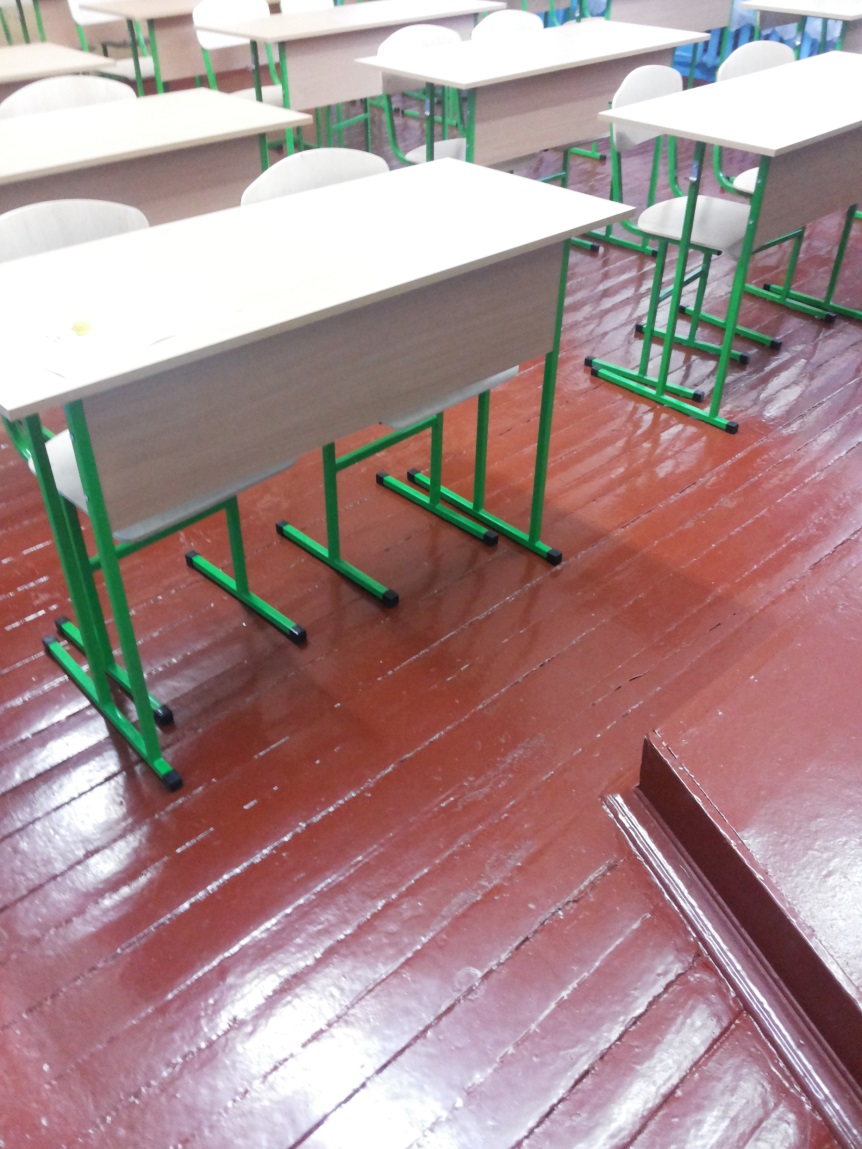 Проведено:
1 Фарбування сходів, та плінтусів;  
2  Евакуаційний вихід (вхід) в укриття та приміщення водомірного вузла побілено (вапном);
3 Фарбування деревинної підлоги в навчальних кабінетах 3.4 та 3.2;
4  Натирання паркетної підлоги на І, ІІ та ІІІ поверхах та кабінетах 1.1, 2.8.
5 Заміна труб холодного водопостачання в підвалі.
6 В кабінеті 3.4 замінено парти та стільці на нові
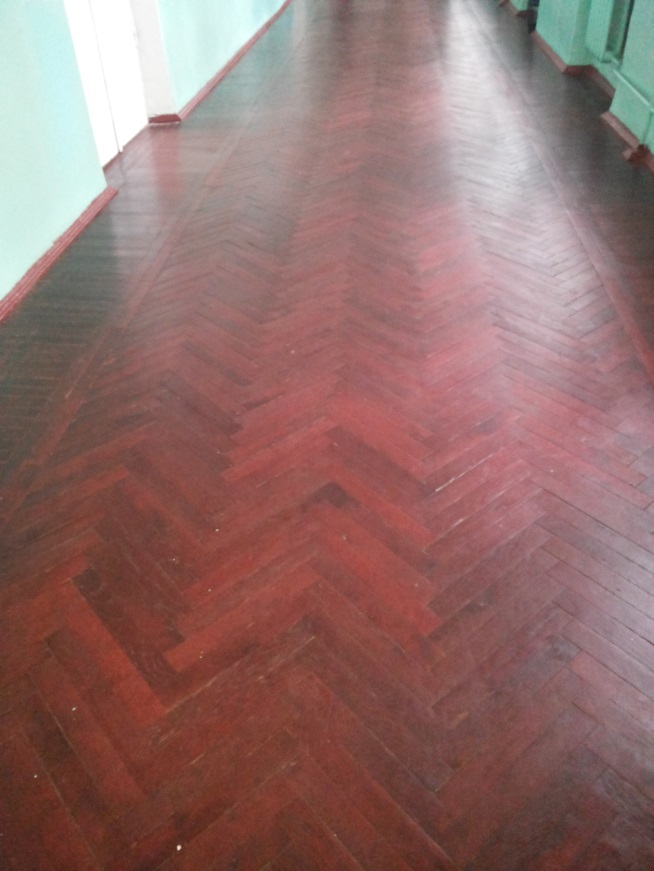 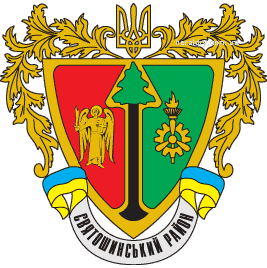 Середня загальноосвітня школа № 281
Частковий ремонт фасаду;
Заміна вікон;
Ремонт покрівлі
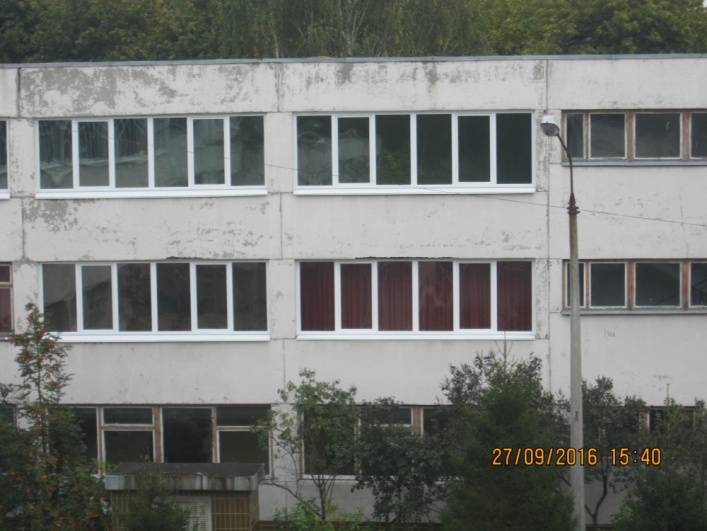 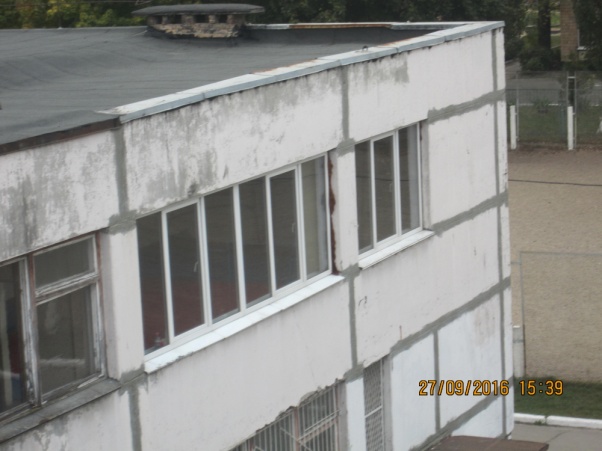 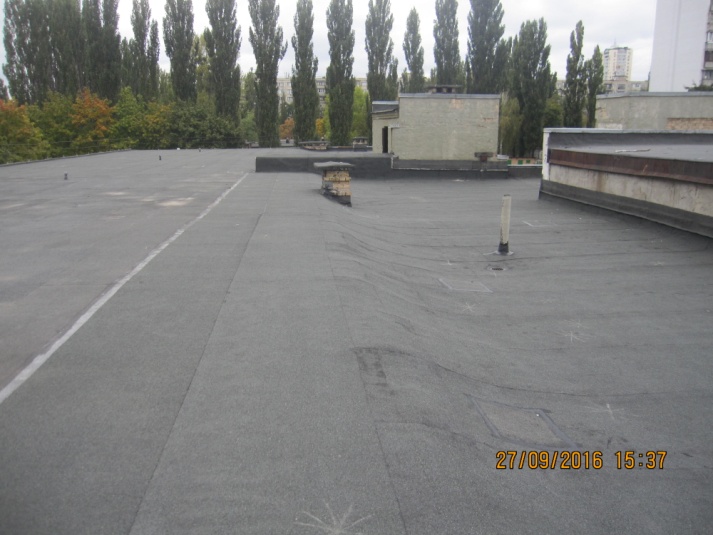 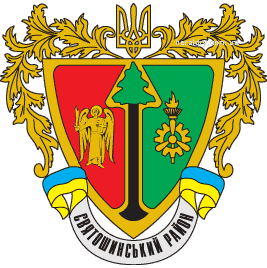 Середня загальноосвітня школа № 205
Замінено вікната вхідні двері
Утеплення фасаду навчального закладу
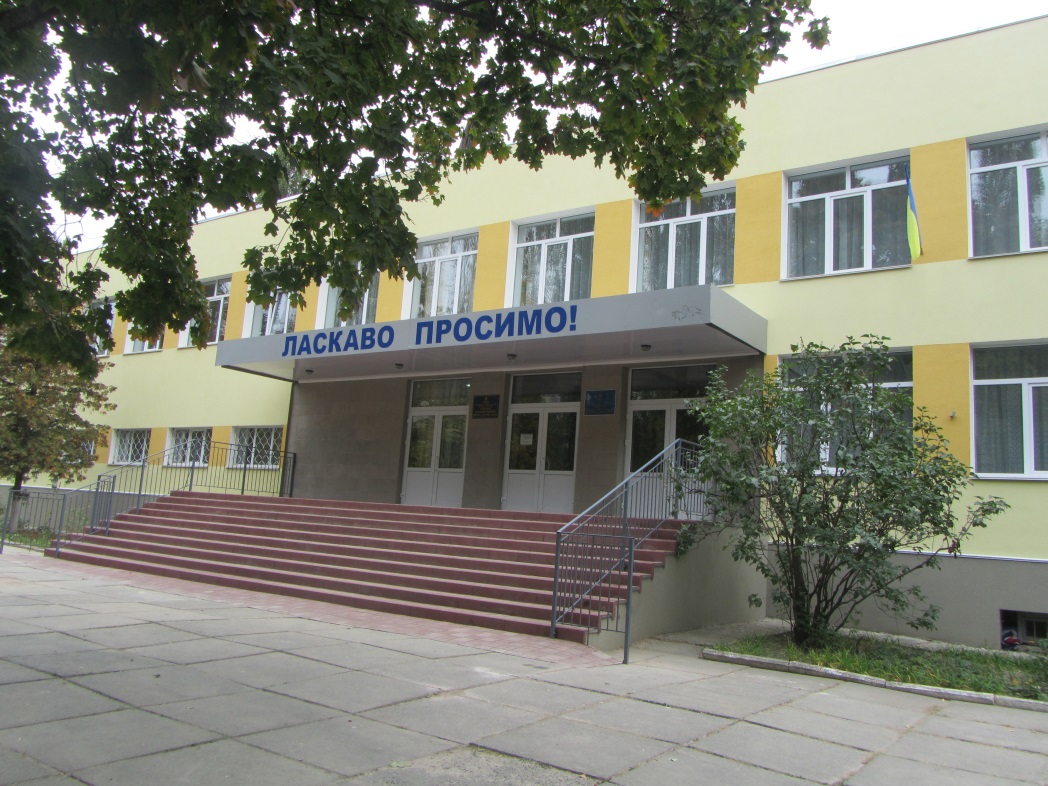 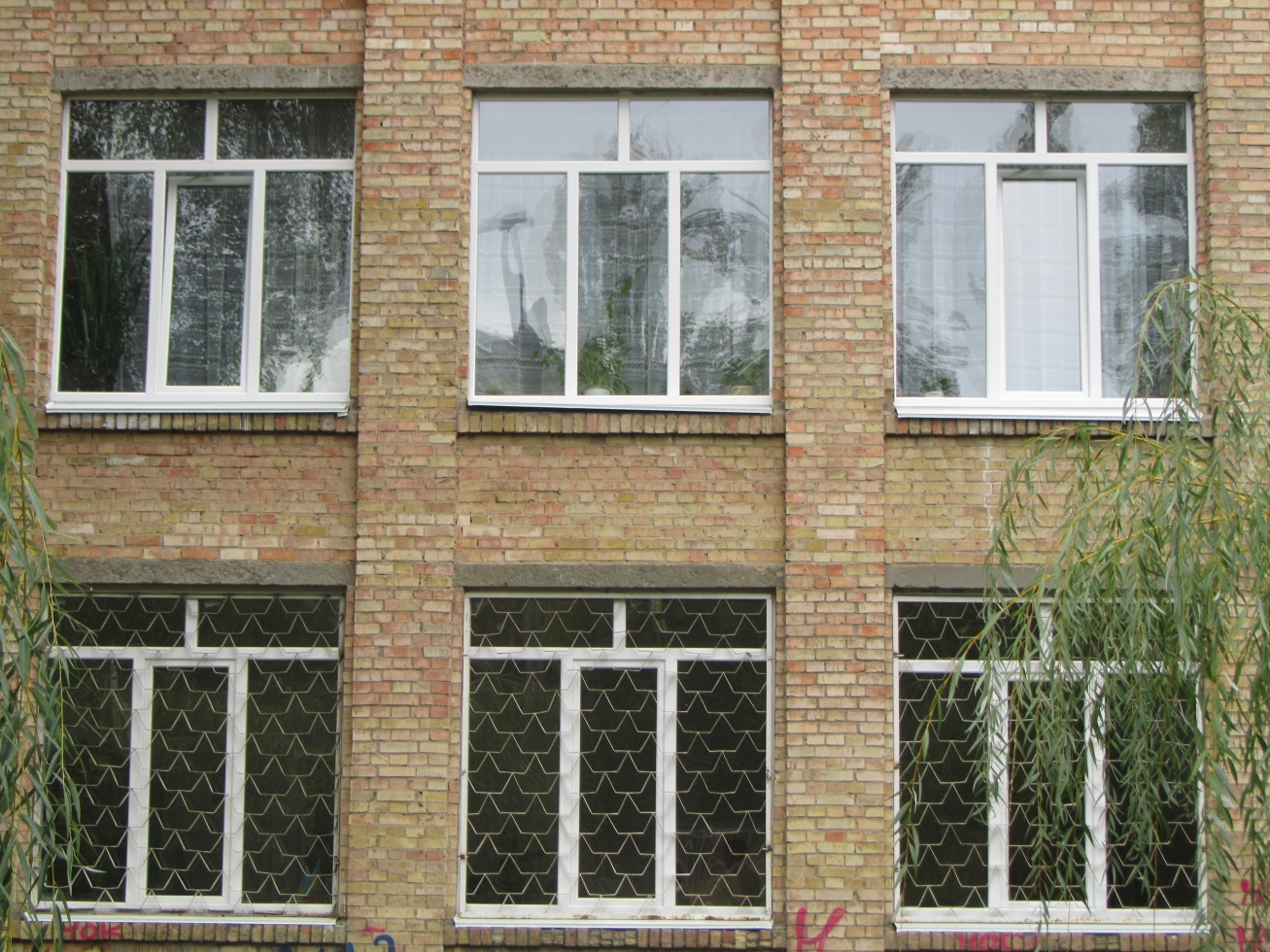 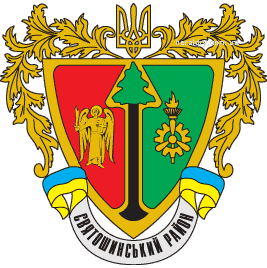 Спеціалізована школа № 196
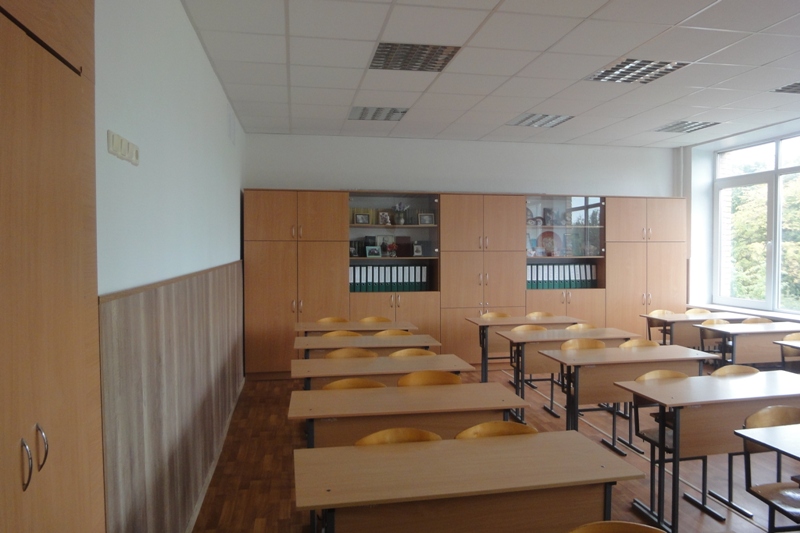 Косметичний ремонт кабінетів, коридорів ІІ, ІІІ поверхів, туалетів, харчоблоку.
Заміна освітлення в кабінетах.
Заміна підлоги в кабінетах.
Часткове утеплення фасаду будівлі школи.
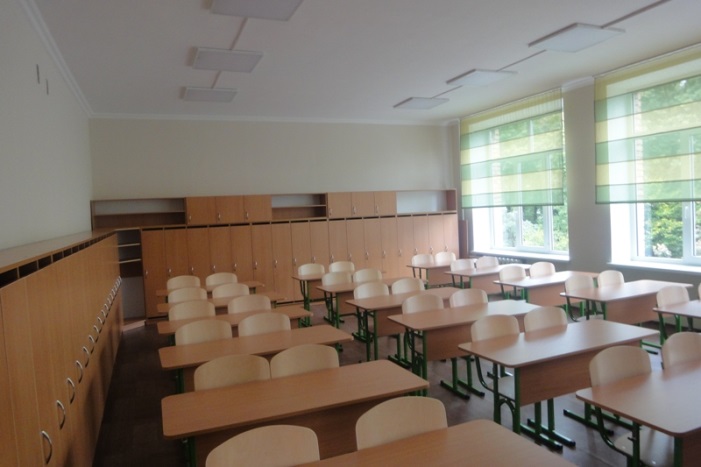 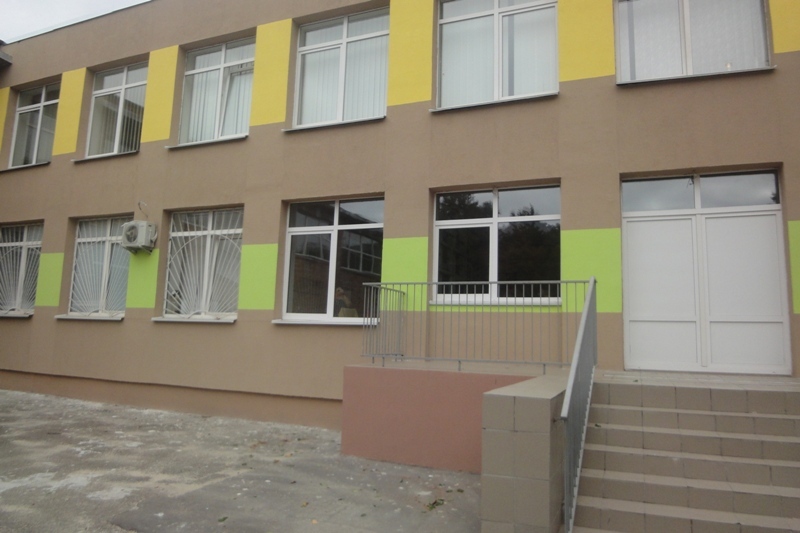 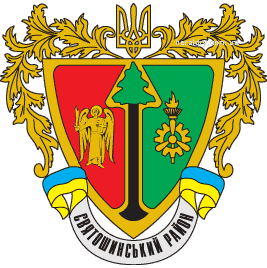 Київська гімназія східних мов № 1
Ремонт навчальних кабінетів, хореографічної зали, коридорів, місць загального користування
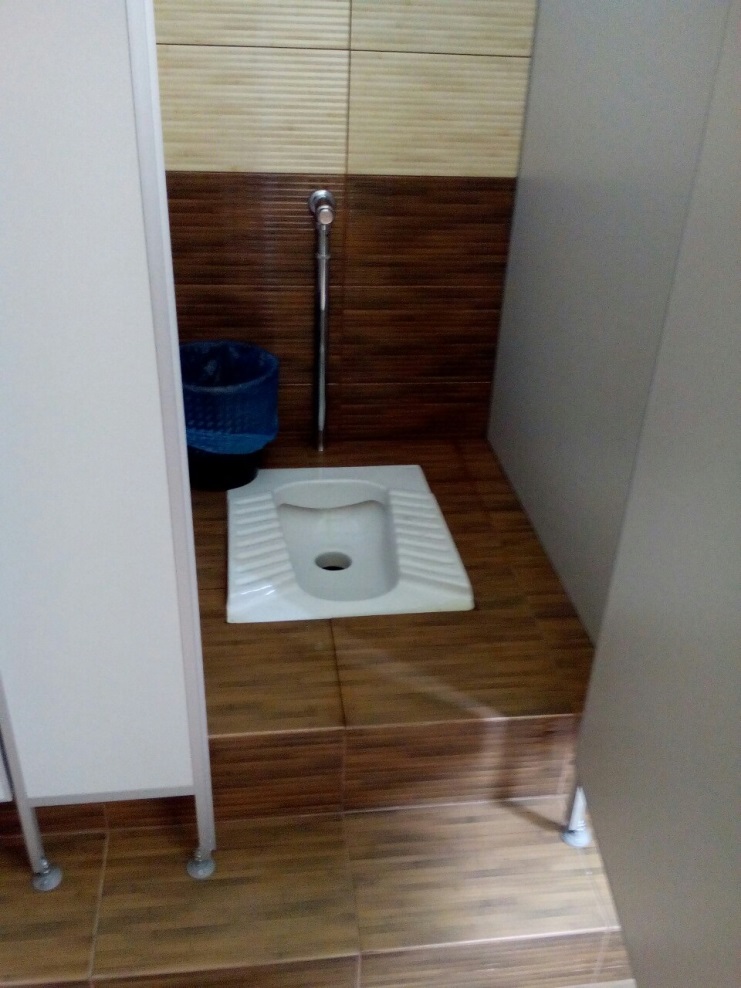 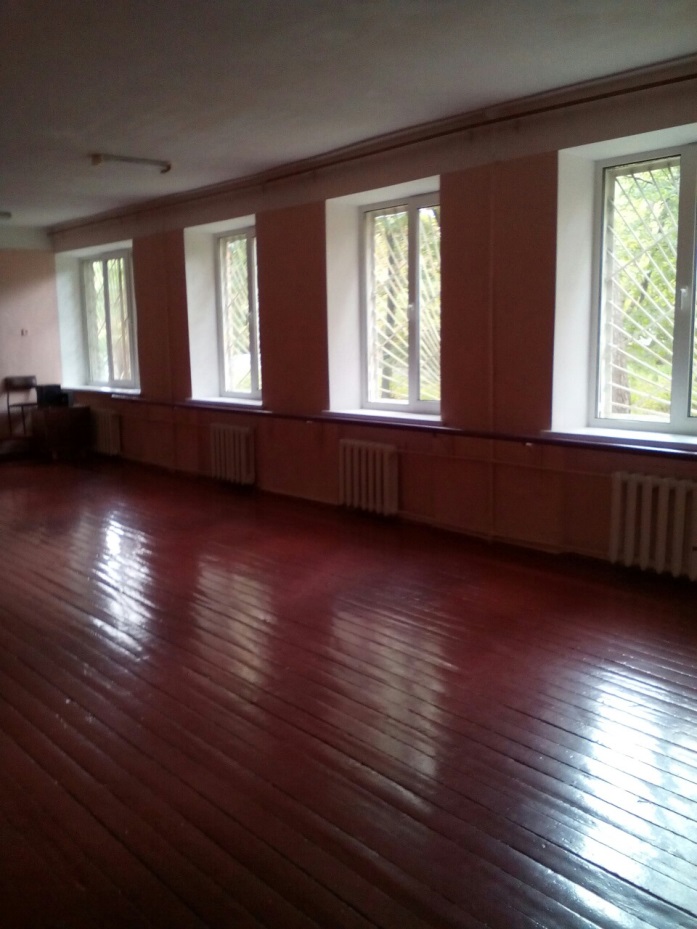 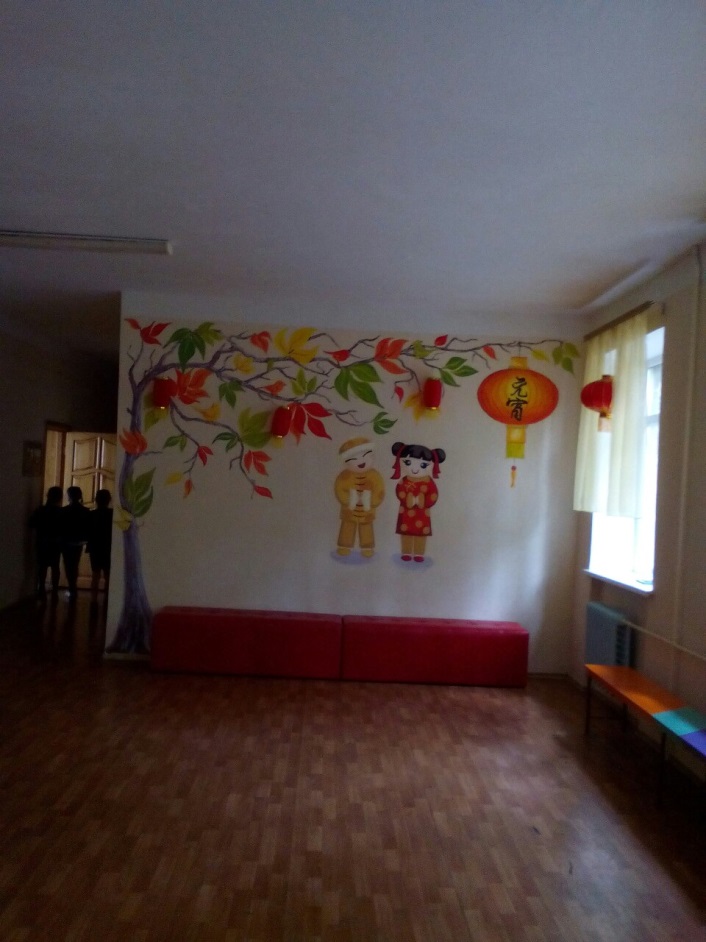 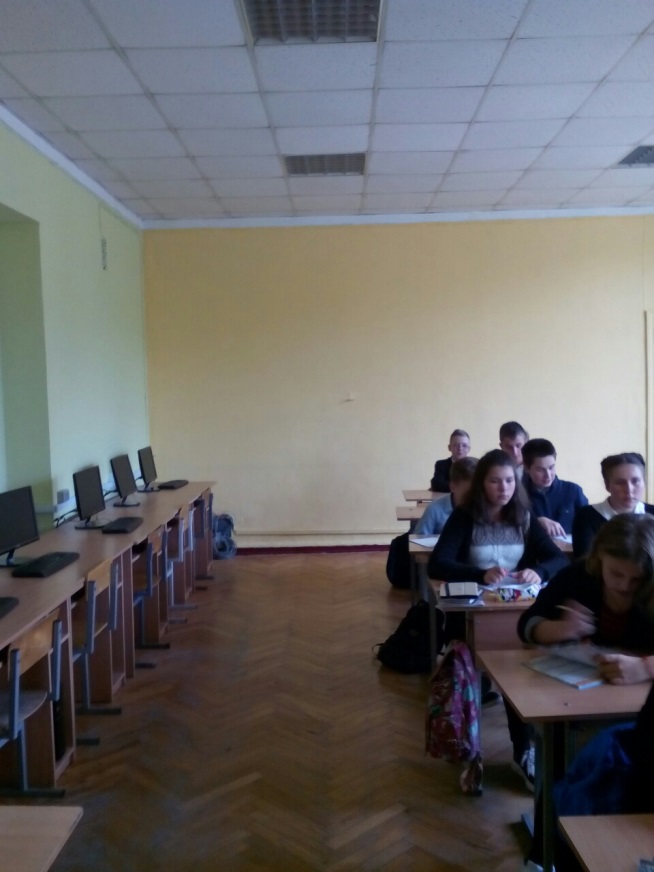 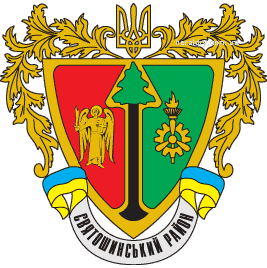 Спеціалізована школа № 197
Замінено вікна на металопластикові
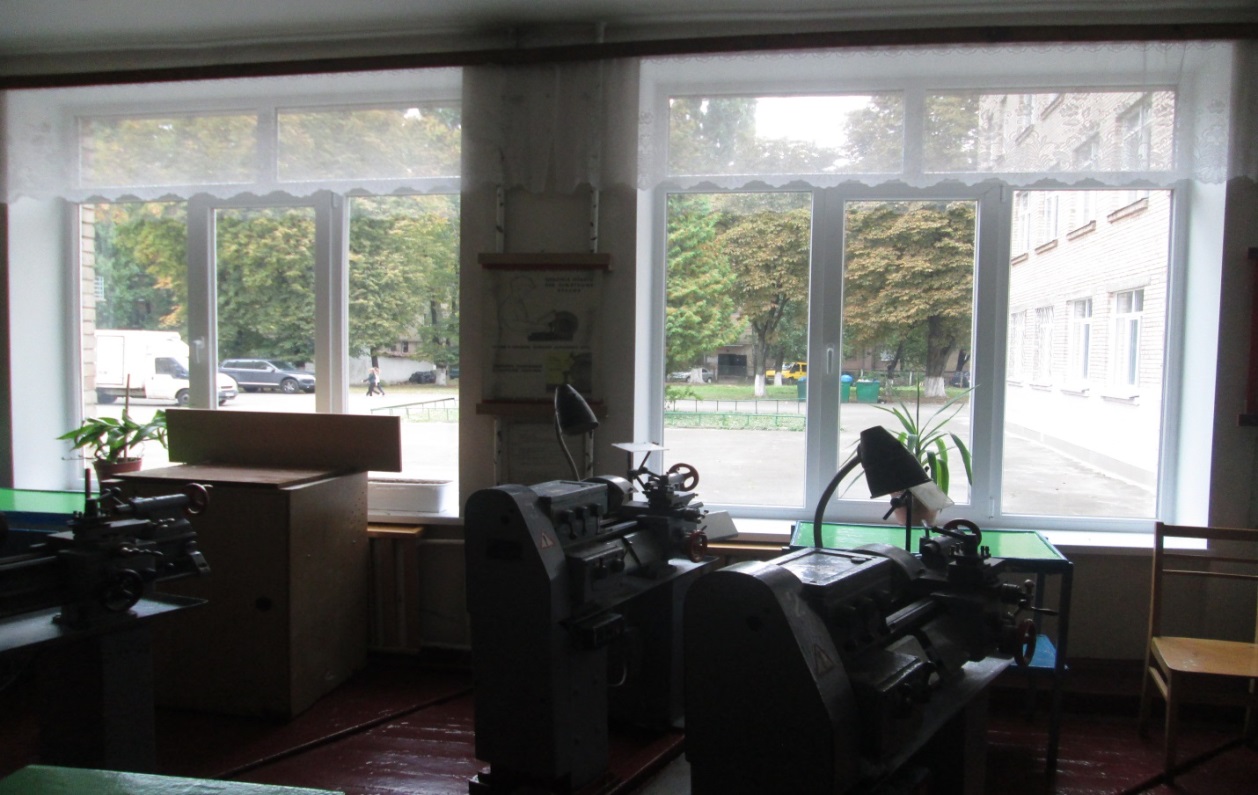 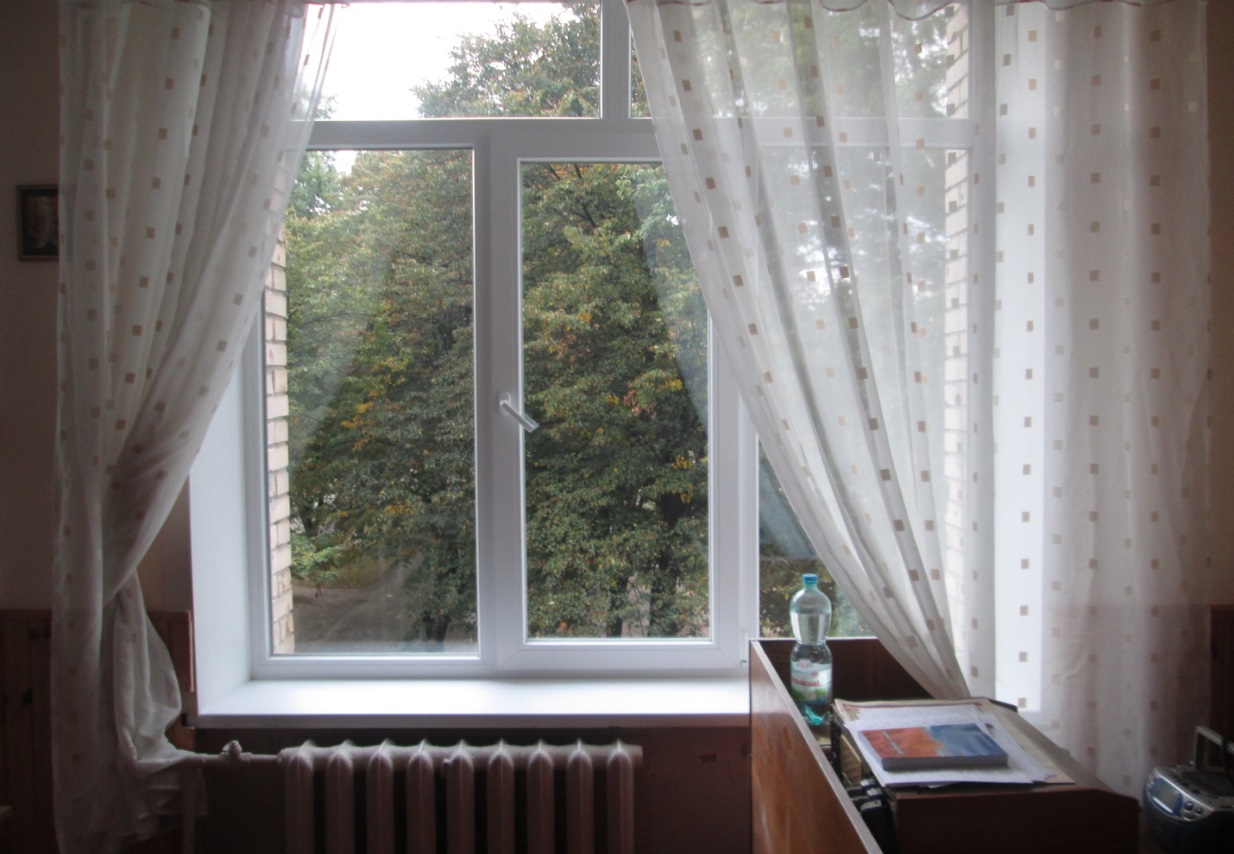 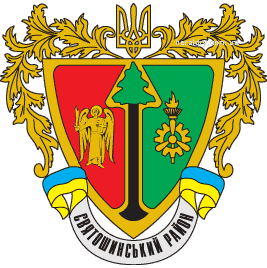 Середня загальноосвітня школа № 55
Замінено вікна на металопластикові
Виконано ремонт підлоги 1 поверху
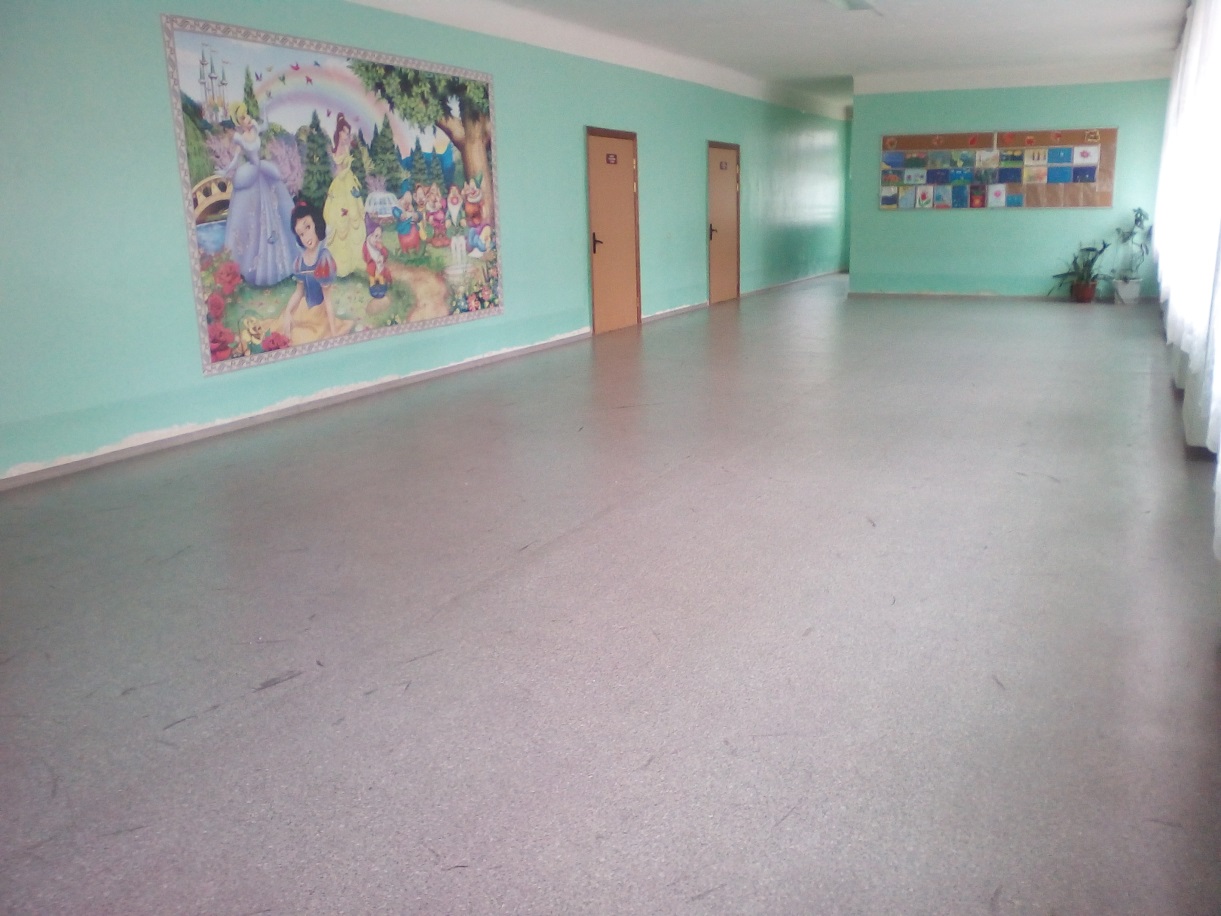 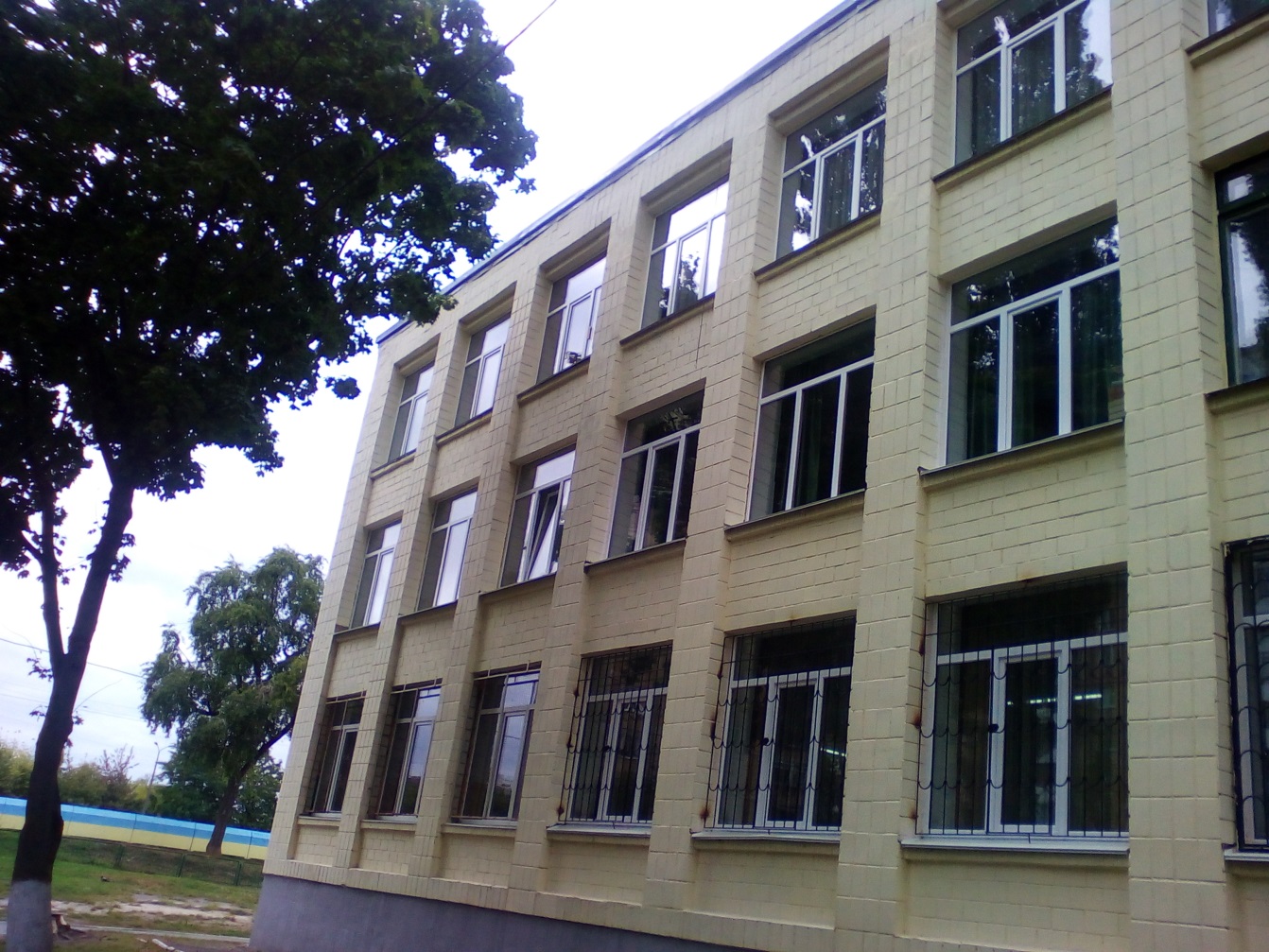 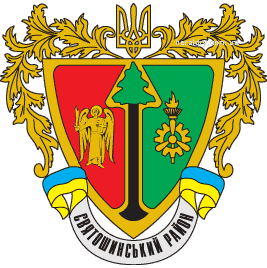 Спеціалізована школа № 96
Проведено ремонт електрощитової, демонтаж та монтаж електромережі актової зали
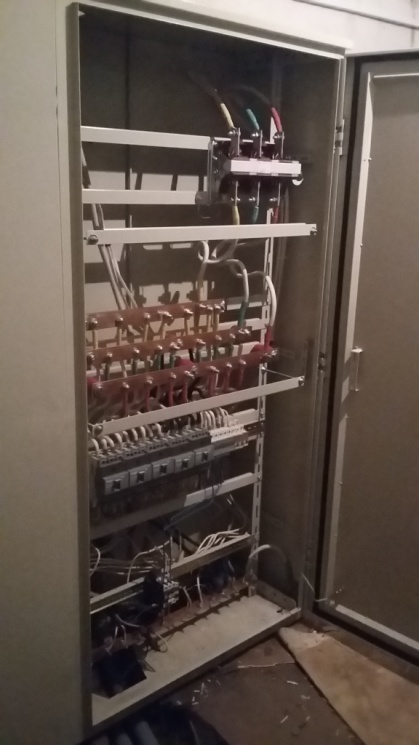 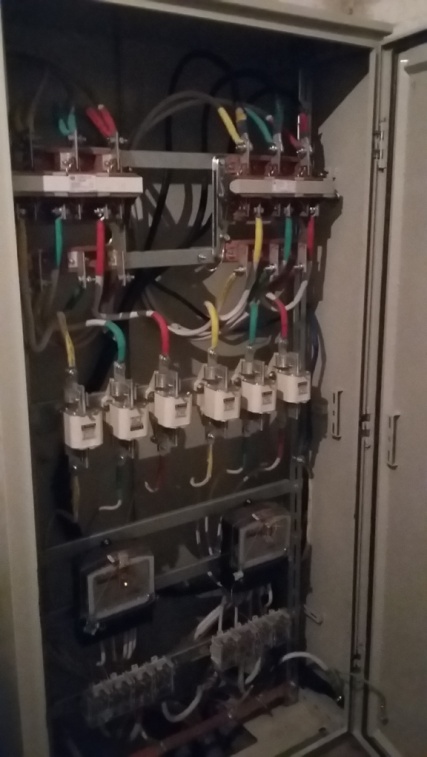 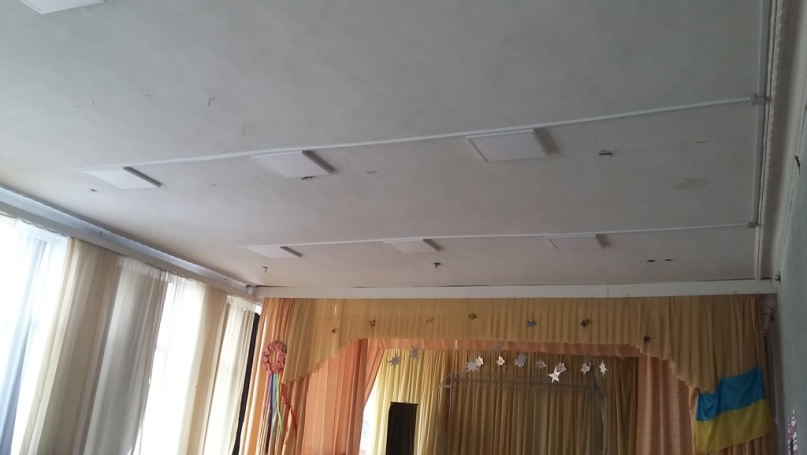 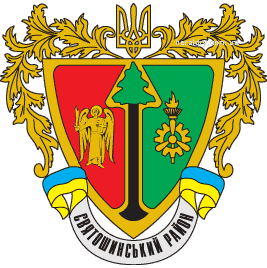 Дякую за увагу!